A model for final exam review
January 24, 2019
https://tedcoe.com/math/ade19
What does proficiency mean in your classes?
Ideally:
Standards?
Play the central role.
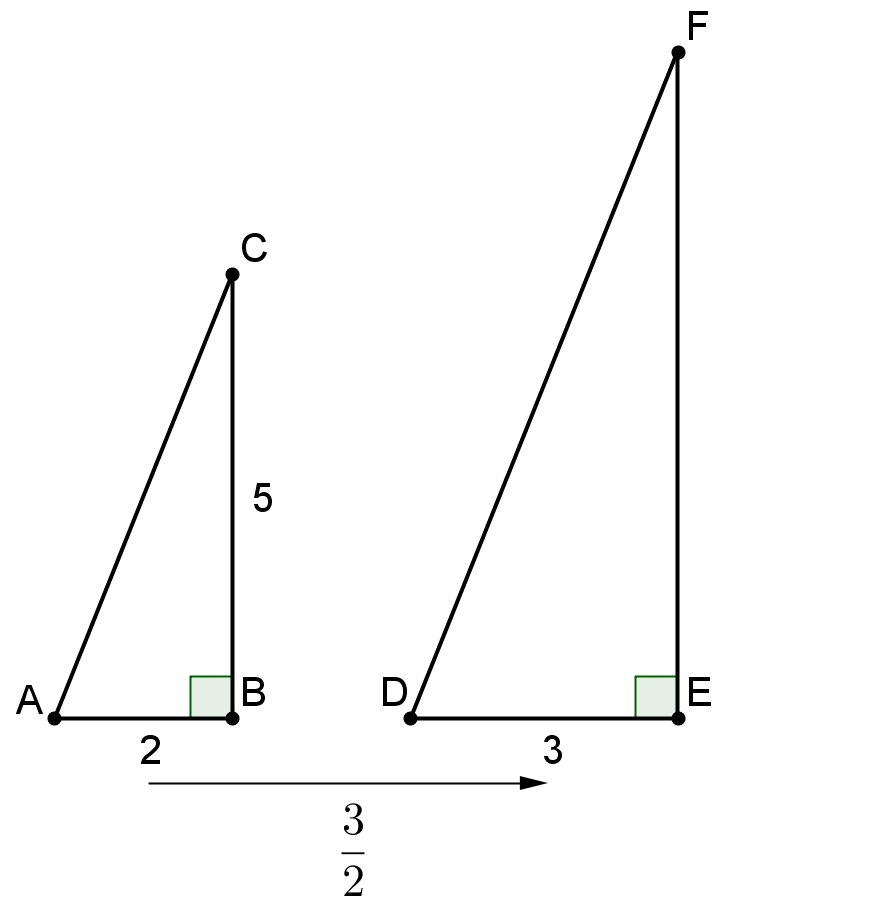 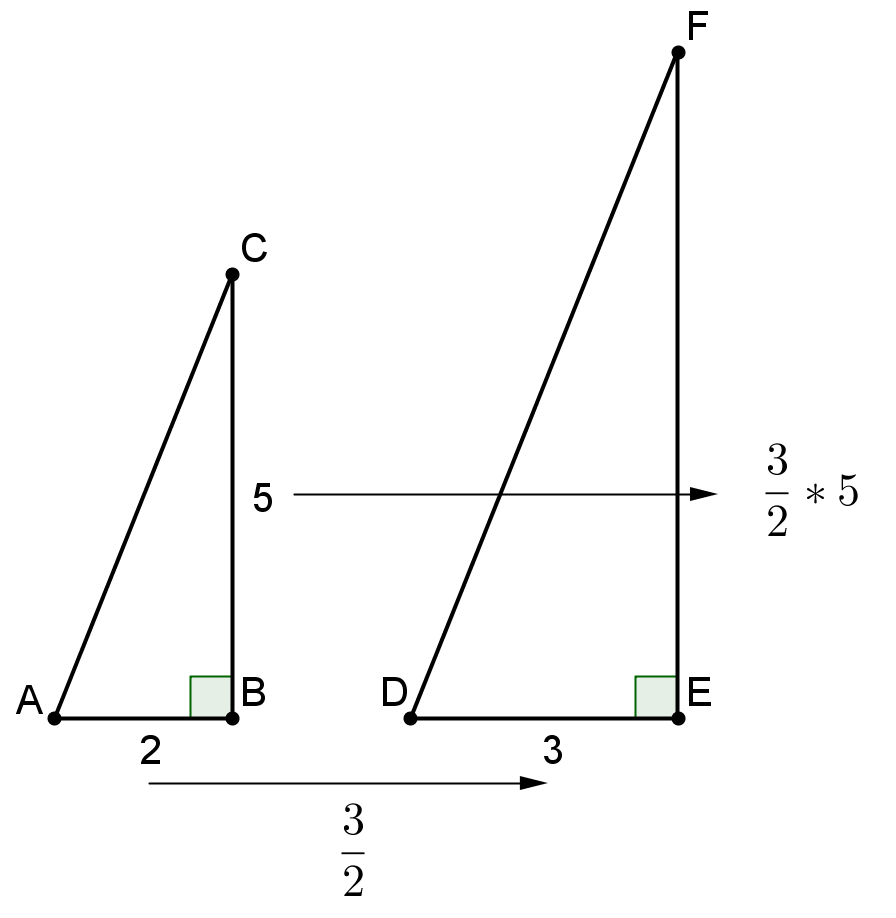 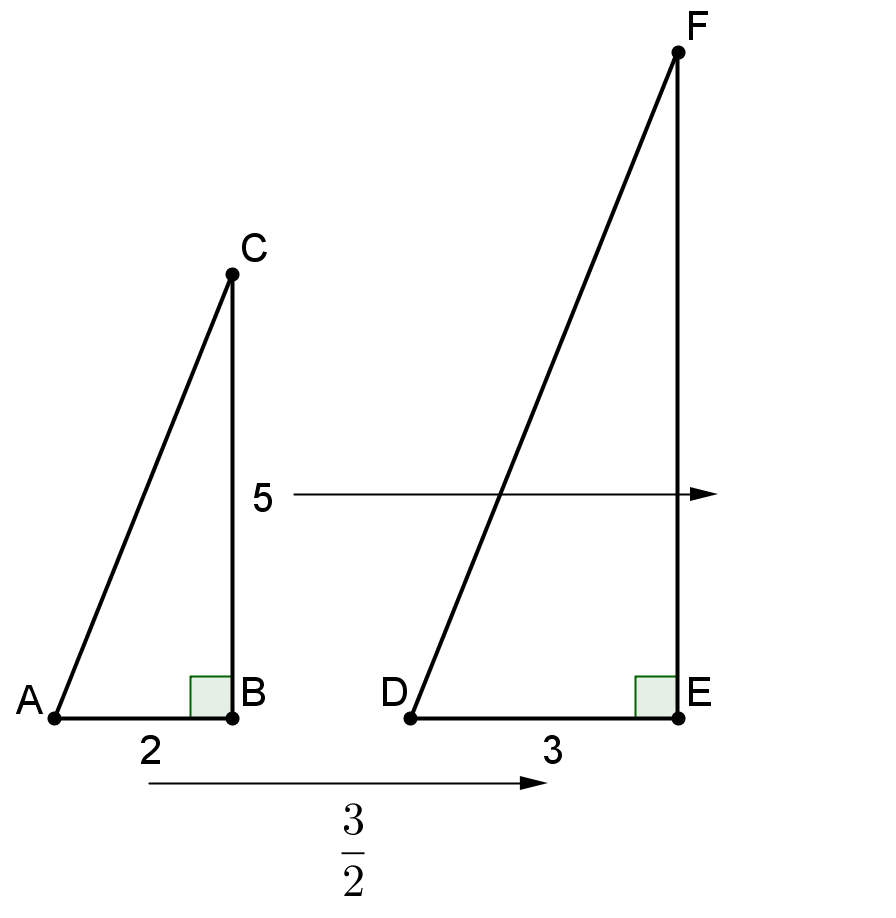 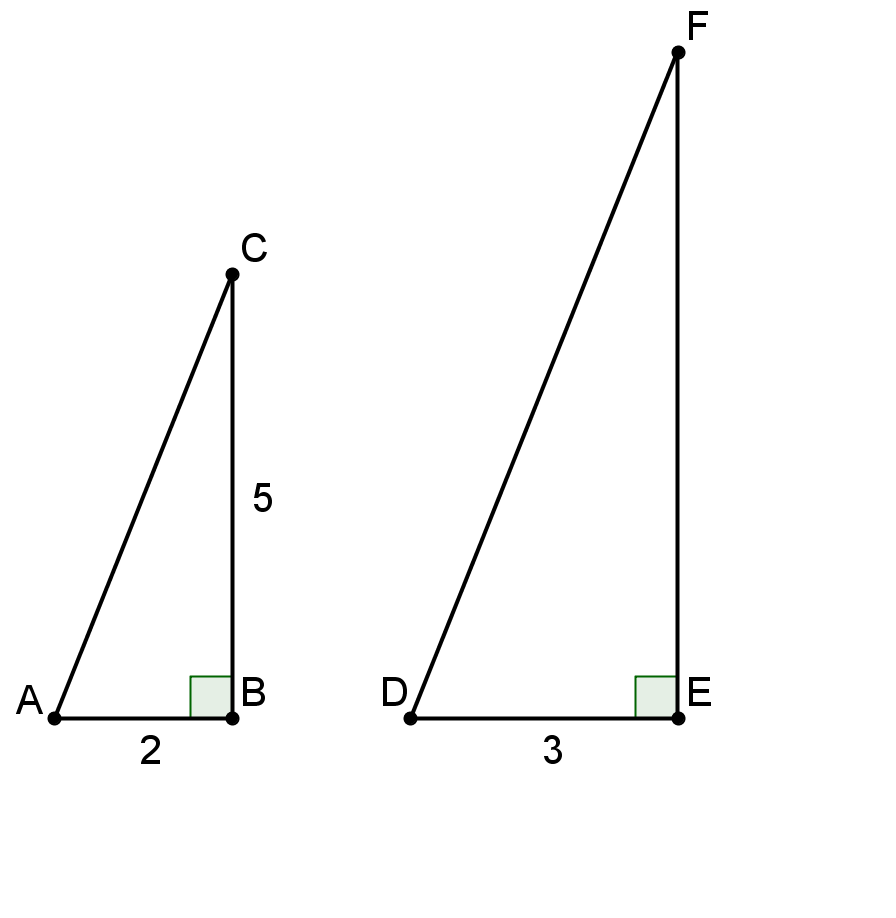 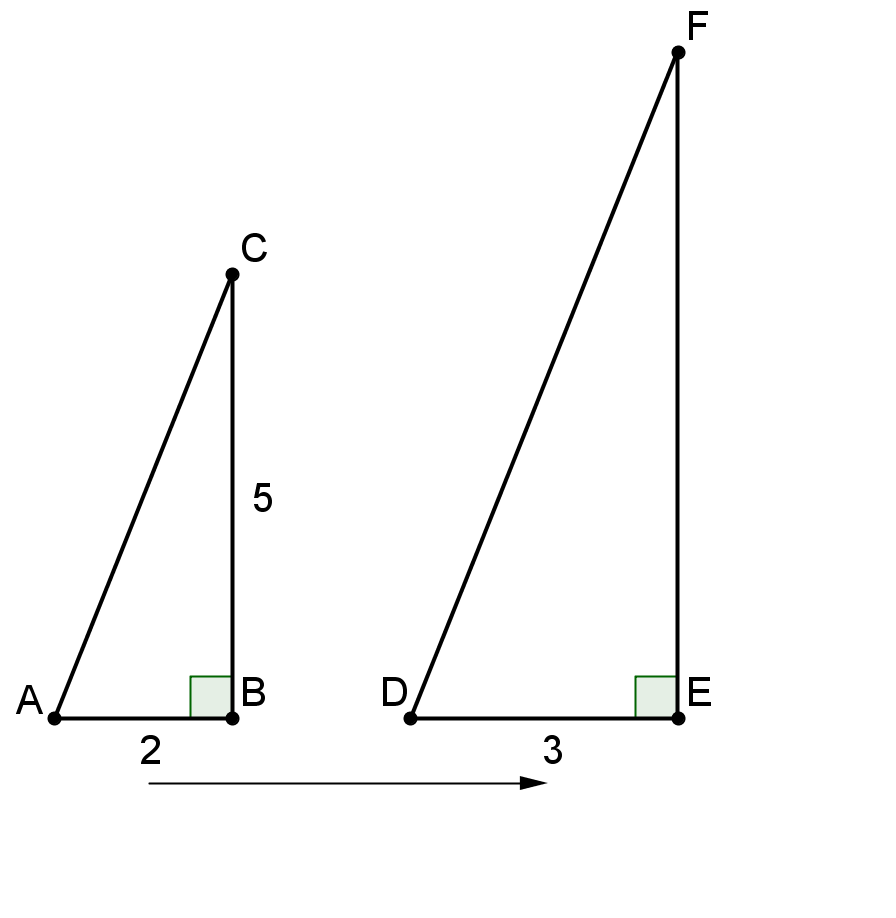 AZ Mathematics Standards 8.EE.6
AZ: 8.EE.B.6: Use similar triangles to explain why the slope m is the same between any two distinct points on a non-vertical line in the coordinate plane. Derive the equation y = mx for a line through the origin and the equation y = mx + b for a line intercepting the vertical axis at (0, b).
Arizona Mathematics Standards 8th Grade (December, 2016)
Similar Triangles
Similar Triangles
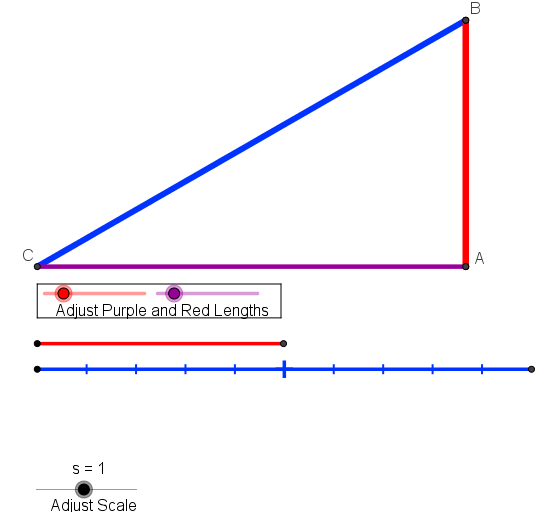 Constant Rate
Constant Rate
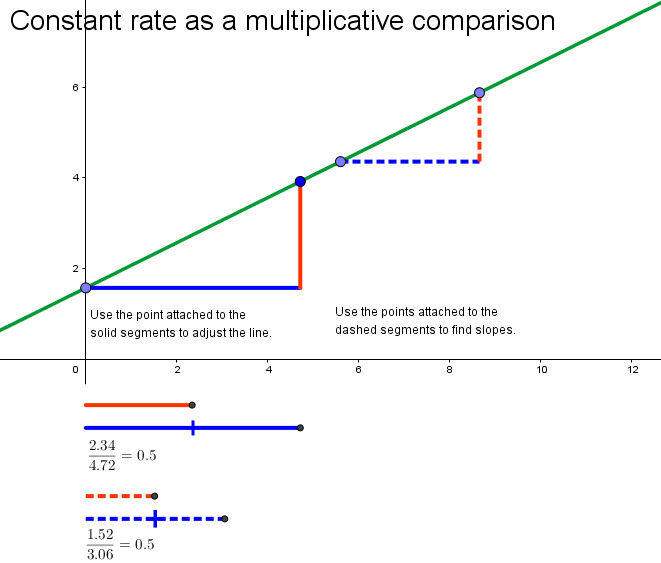 Linear Equations
Linear Equations
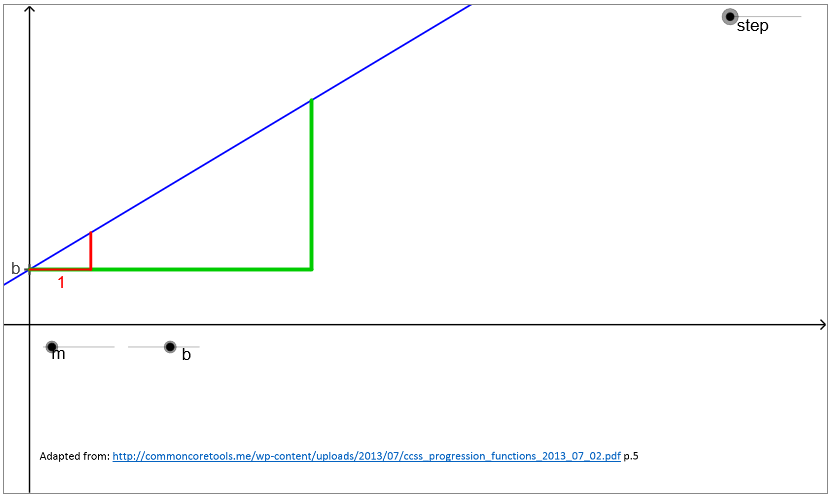 AZ Mathematics Standards 8.EE.6
AZ: 8.EE.B.6: Use similar triangles to explain why the slope m is the same between any two distinct points on a non-vertical line in the coordinate plane. Derive the equation y = mx for a line through the origin and the equation y = mx + b for a line intercepting the vertical axis at (0, b).
Arizona Mathematics Standards 8th Grade (December, 2016)
Standards
Study the standards, particularly those in Grades 6-8.
Study the progressions documents. http://math.arizona.edu/~ime/progressions/
The ShiftsWhat makes college- and career-ready standards different?
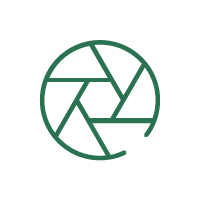 Focus strongly where the standards focus.

Coherence: Think across grades and link to major topics within grades.

Rigor: In major topics, pursue conceptual understanding, procedural skill and fluency, and application with equal intensity.
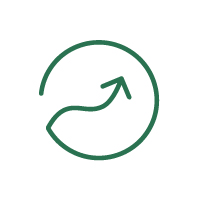 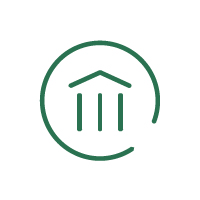 From Student Achievement Partners
Assessment?
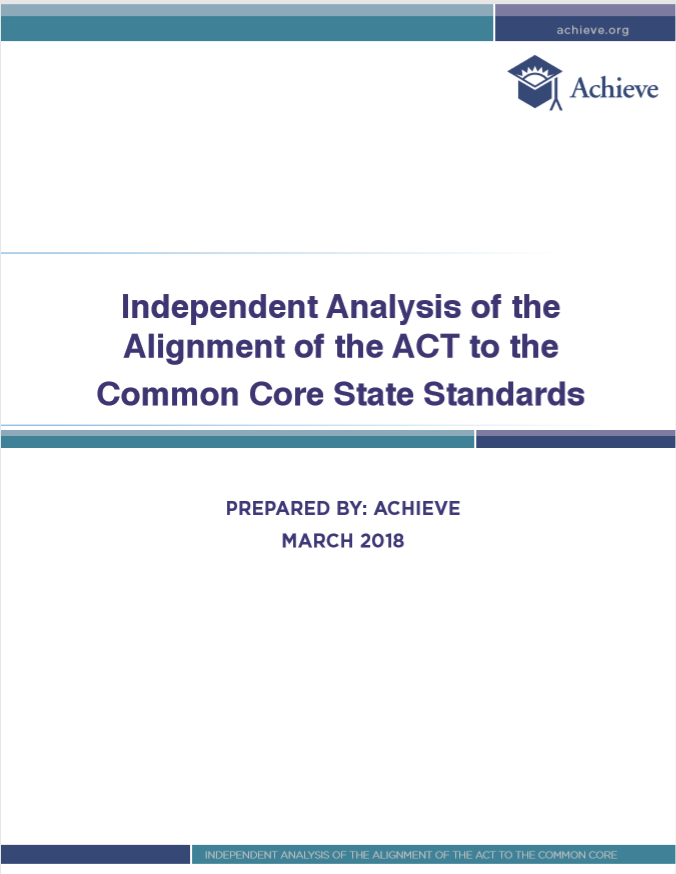 Assessment Criteria
Test Content Criteria:
C.1: Focusing strongly on the content most needed for success in later mathematics
C.2: Assessing a balance of concepts, procedures, and applications
Test Depth Criteria:
C.3: Connecting practice to content
C.4: Requiring a range of cognitive demand
C.5: Ensuring high-quality items and a variety of item types
Assessment Criteria
Test Content Criteria:
C.1: Focusing strongly on the content most needed for success in later mathematics
C.2: Assessing a balance of concepts, procedures, and applications
Test Depth Criteria:
C.3: Connecting practice to content
C.4: Requiring a range of cognitive demand
C.5: Ensuring high-quality items and a variety of item types
C.1: Focusing strongly on the content most needed for success in later mathematics
Look for items aligned to the major work of the grade/widely applicable prerequistes.
Targets:
75% for Grades 3-5 (by design and observed)
67% for Grades 6-8
50% for High School 
Blueprints connect to progressions
Blueprints
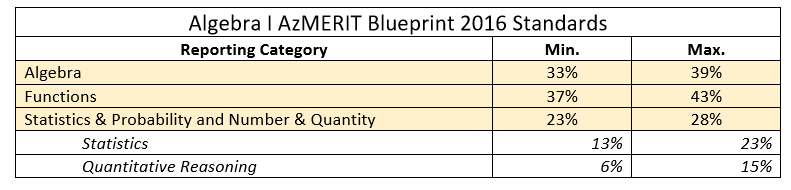 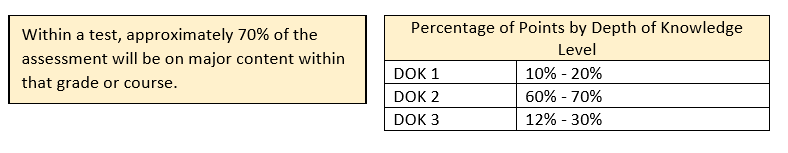 https://cms.azed.gov/home/GetDocumentFile?id=586fb20caadebe0438509298
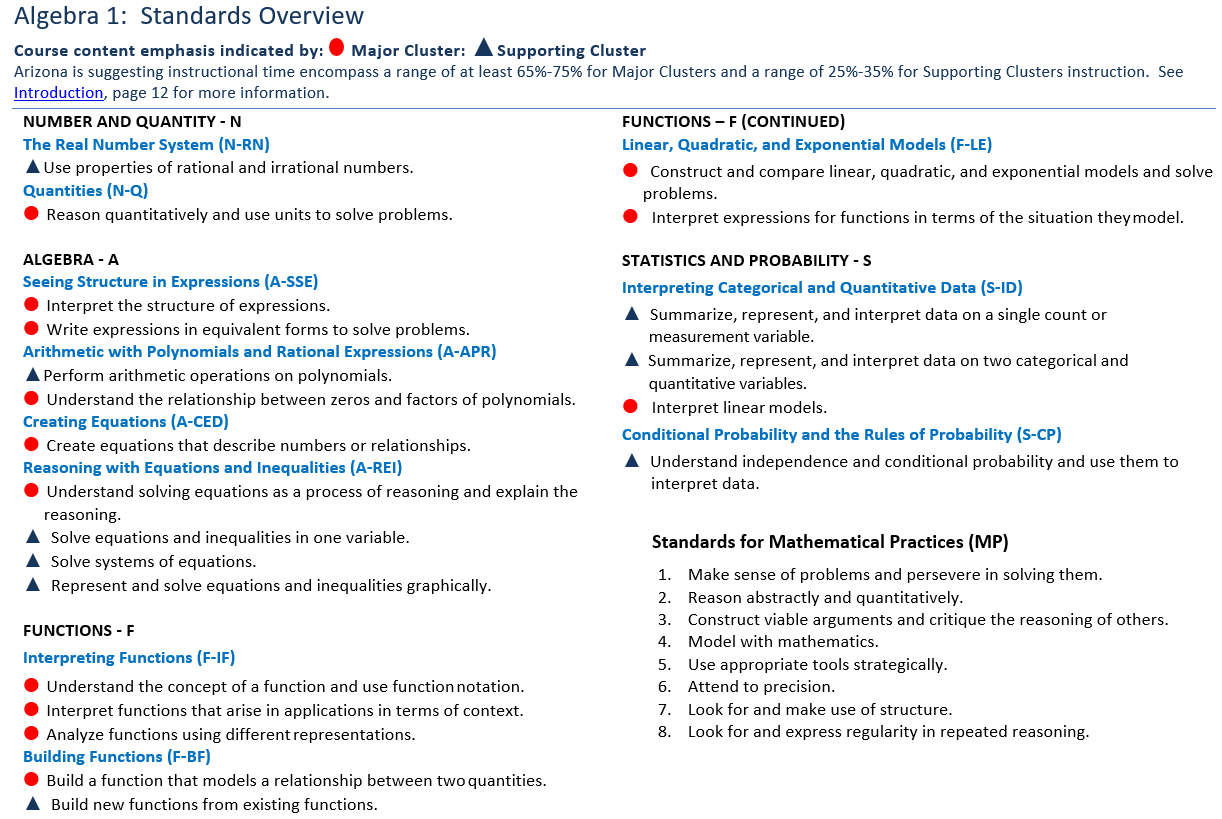 AZ Standards
C.2: Assessing a balance of concepts, procedures, and applications
Look for a balance of conceptual understanding, fluency and procedural skills, and application in the items.
From the Arizona Mathematics Standards (p.2)
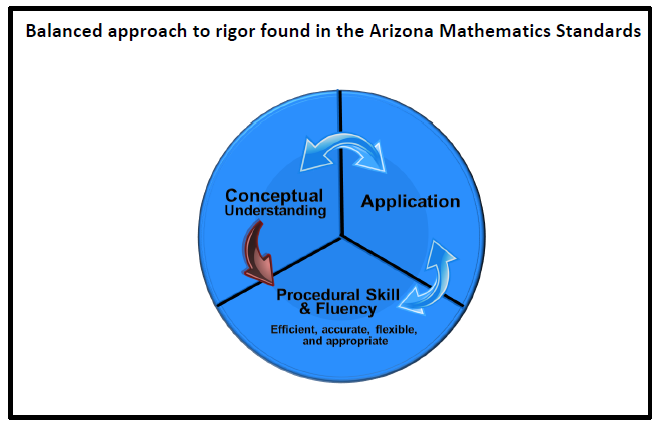 Definition
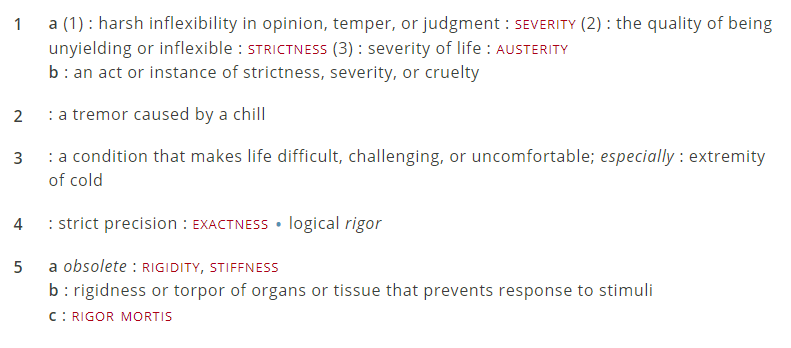 https://www.merriam-webster.com/dictionary/rigor
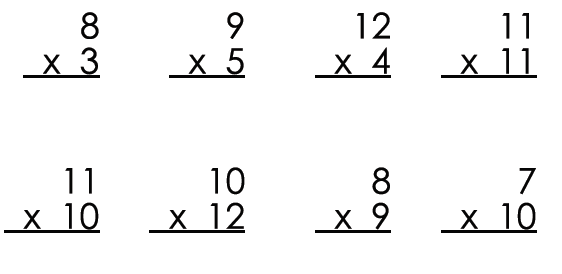 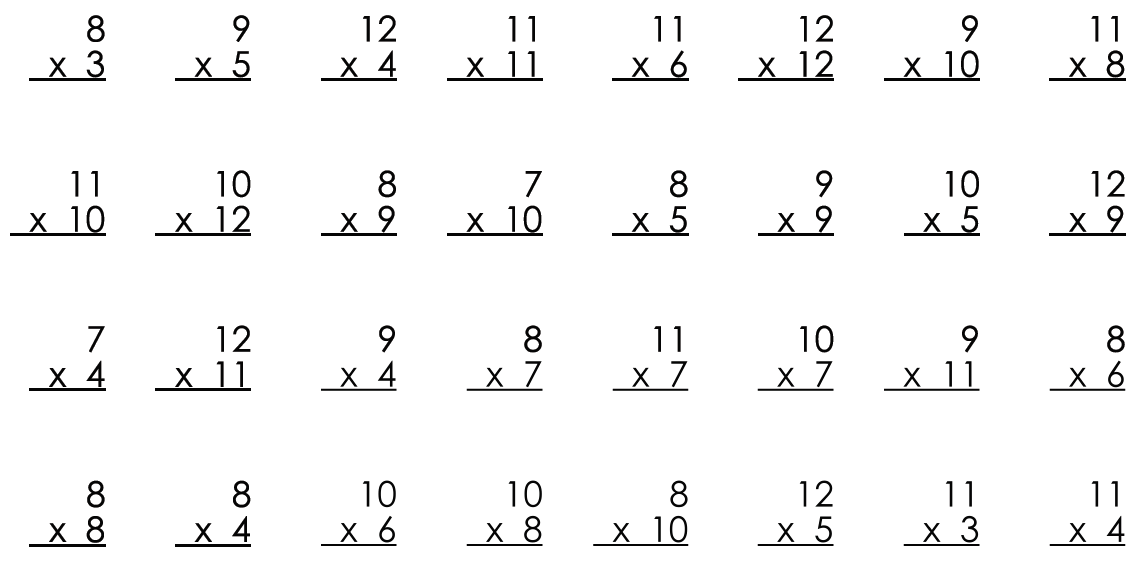 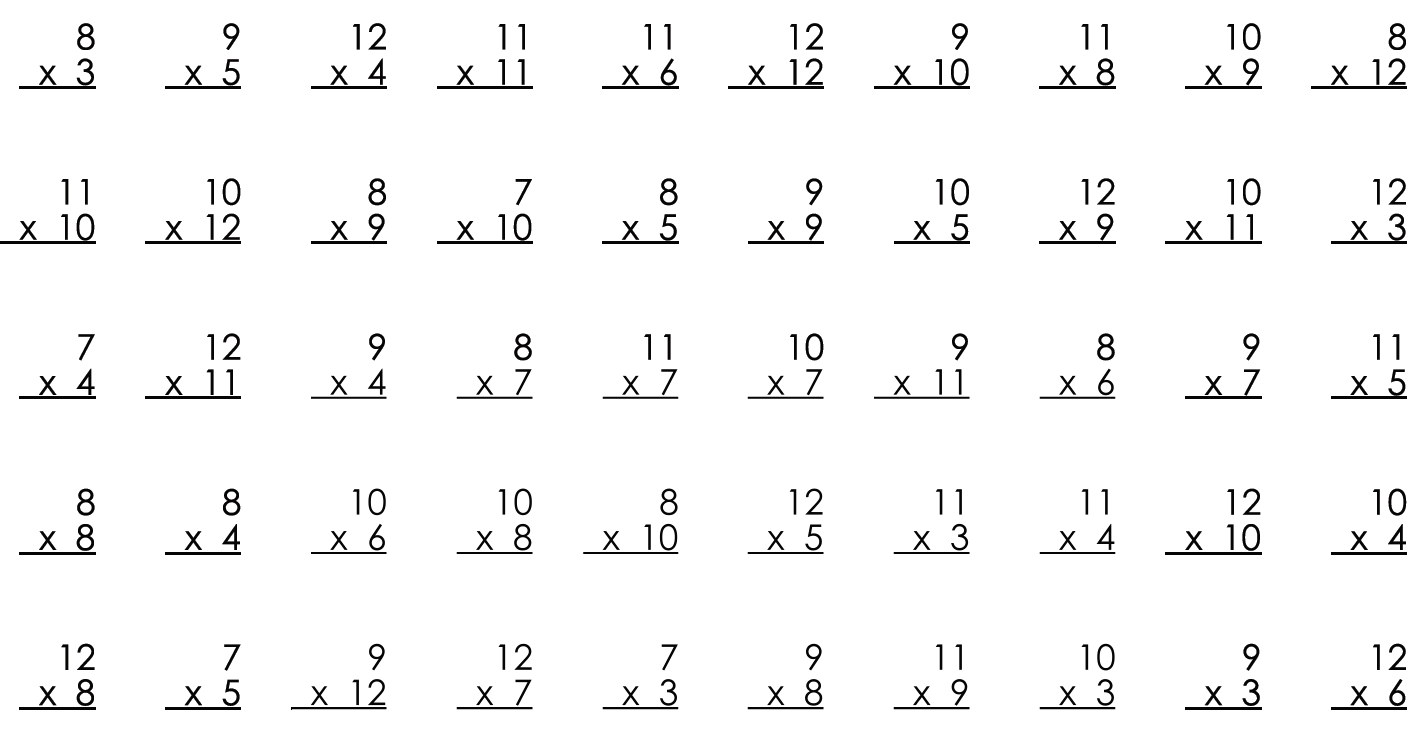 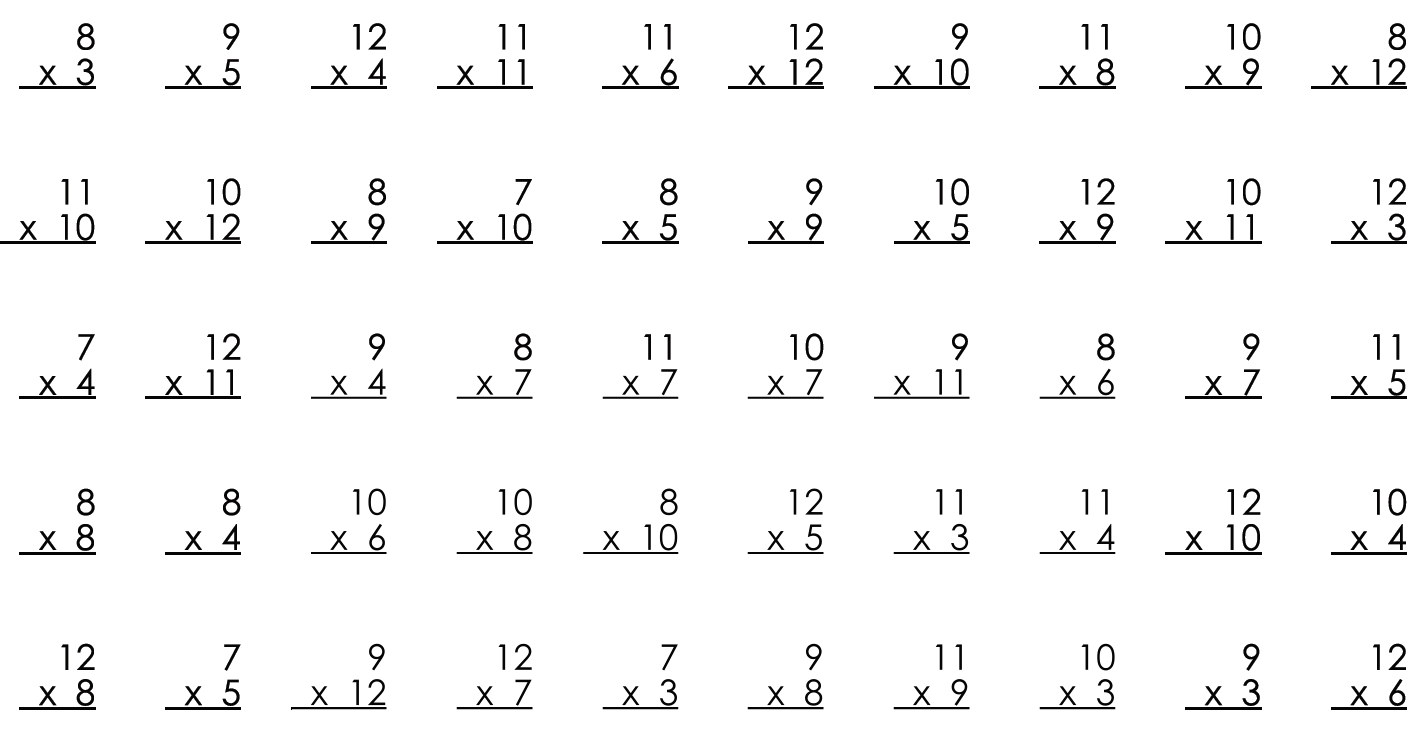 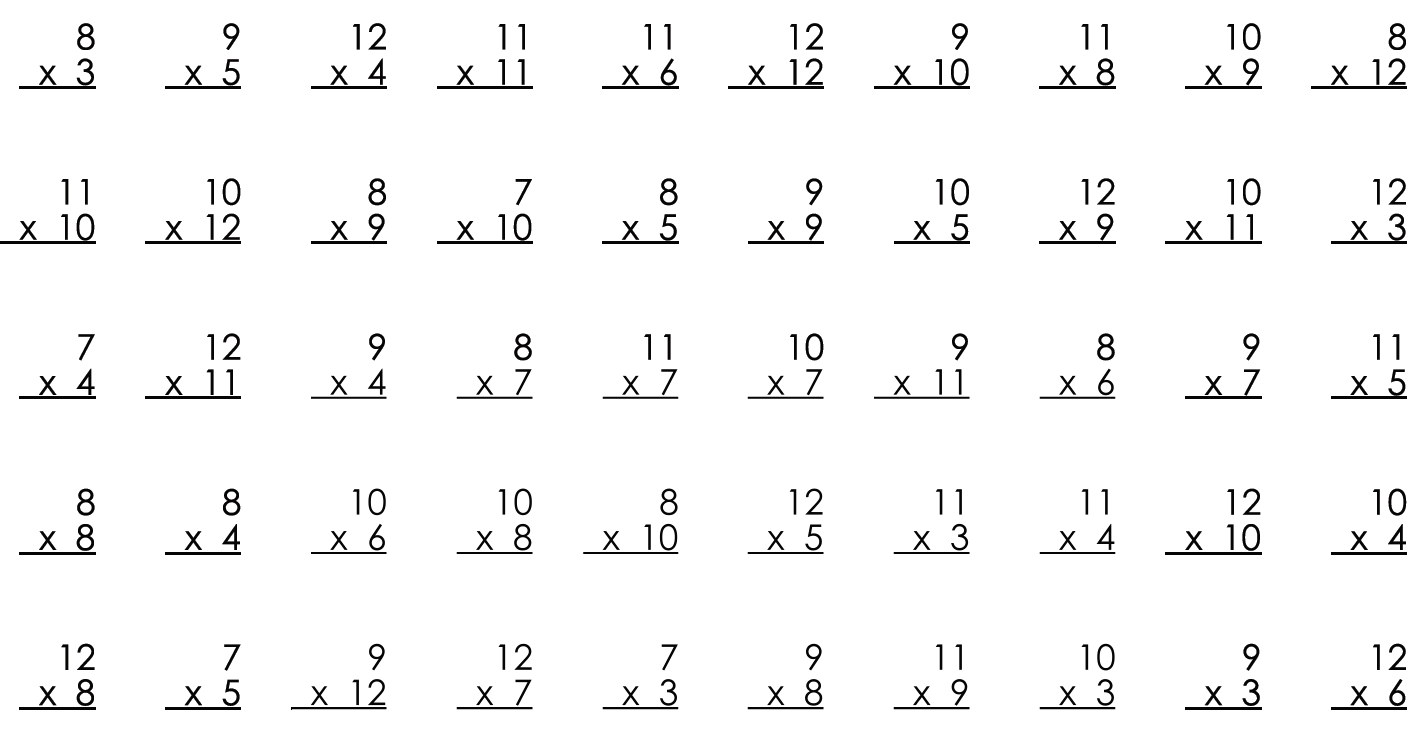 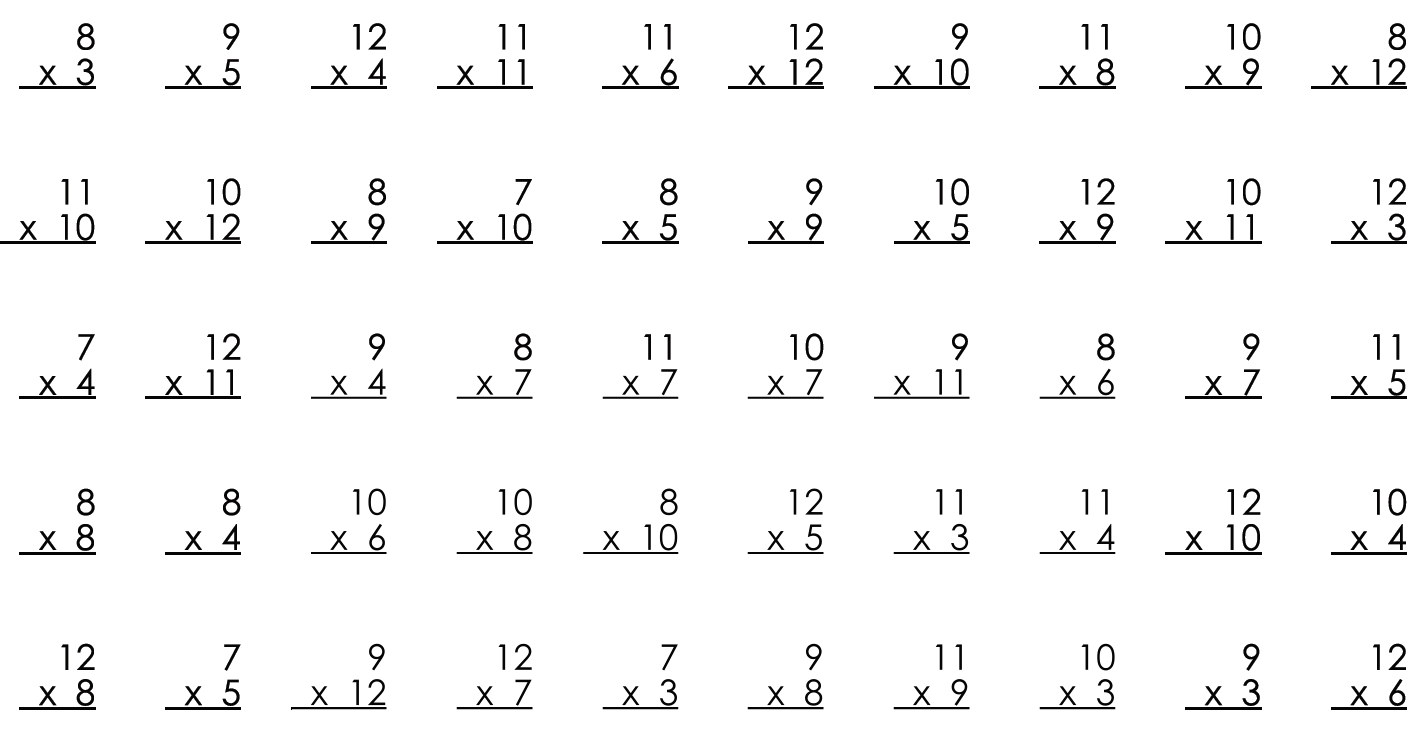 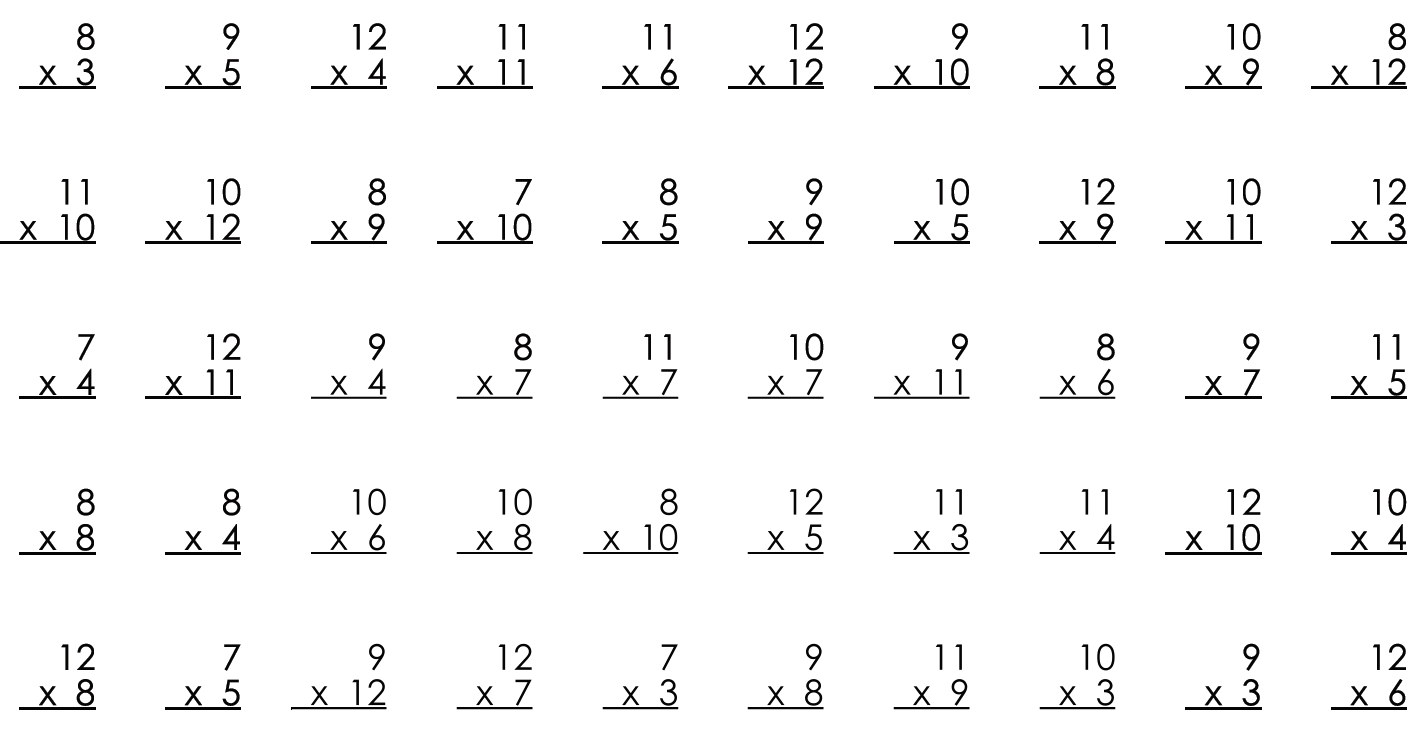 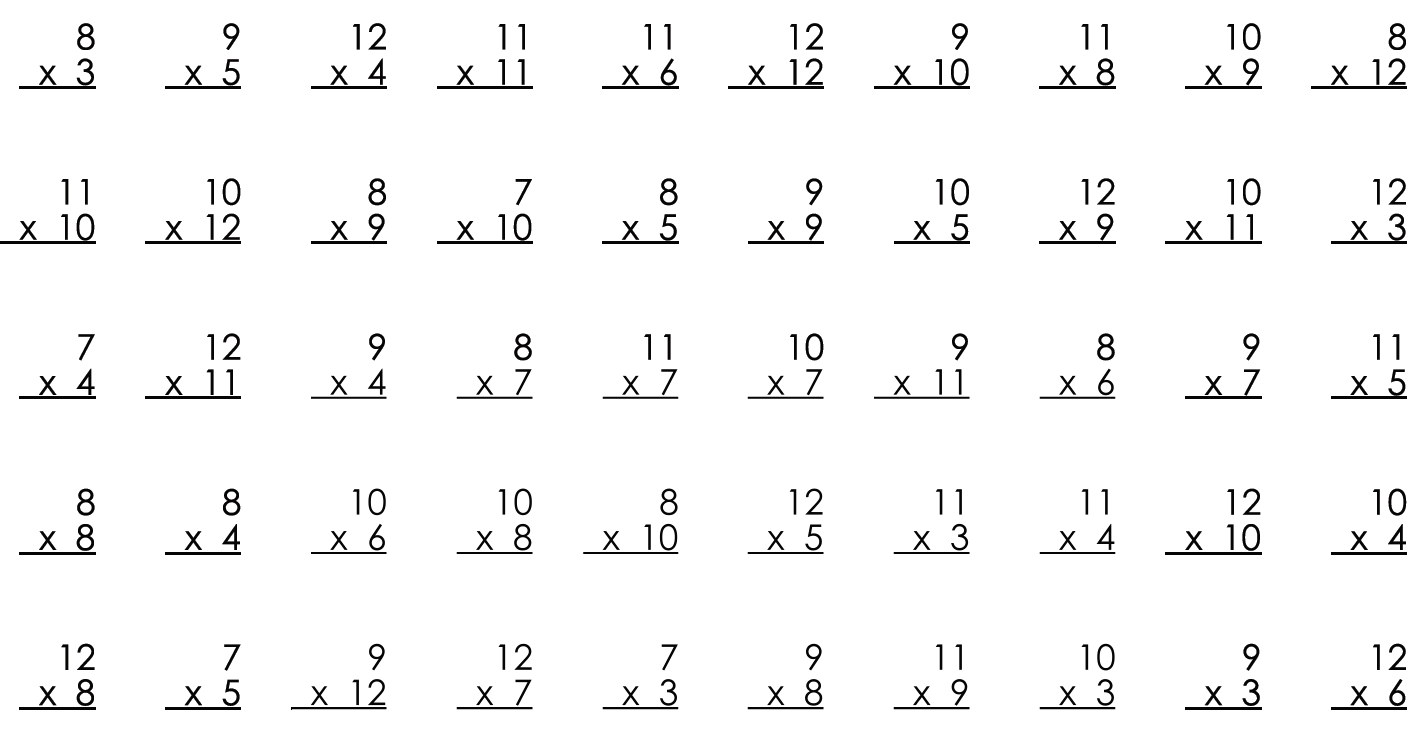 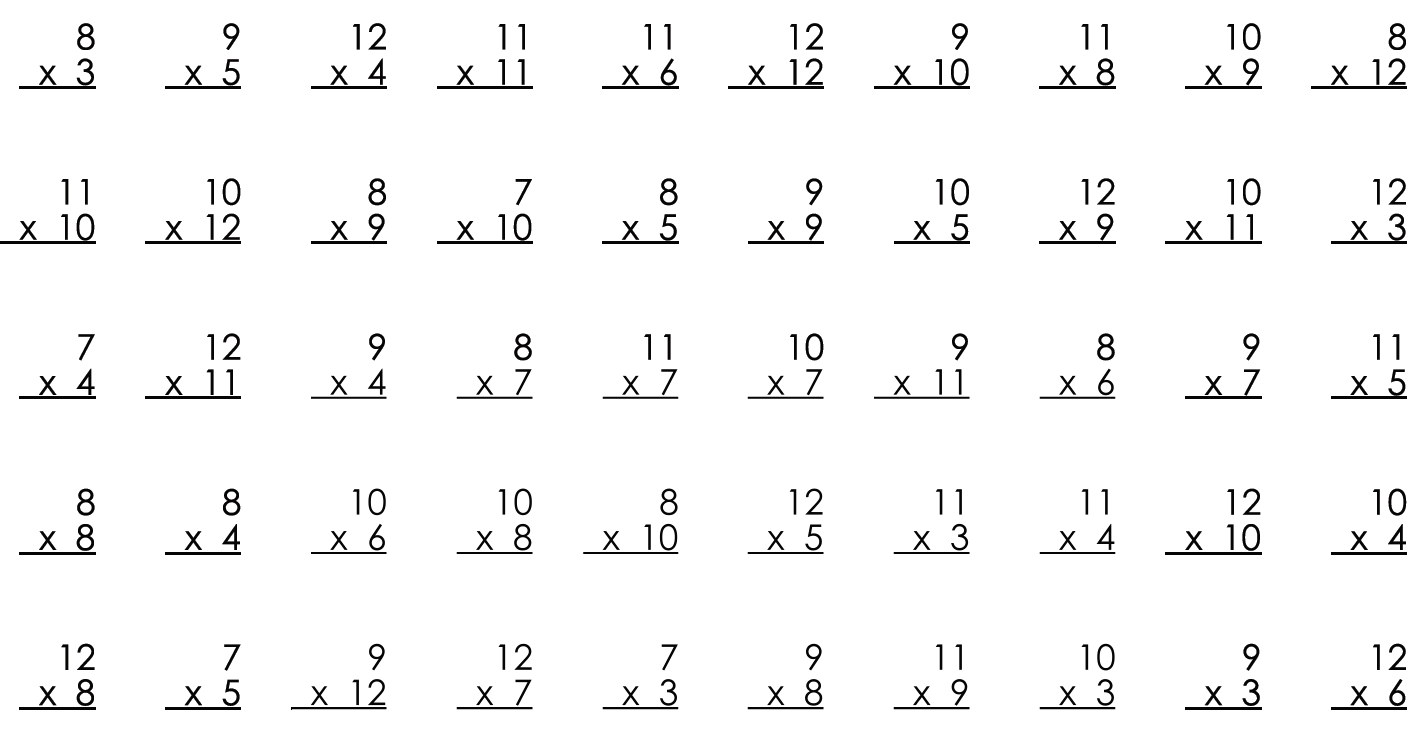 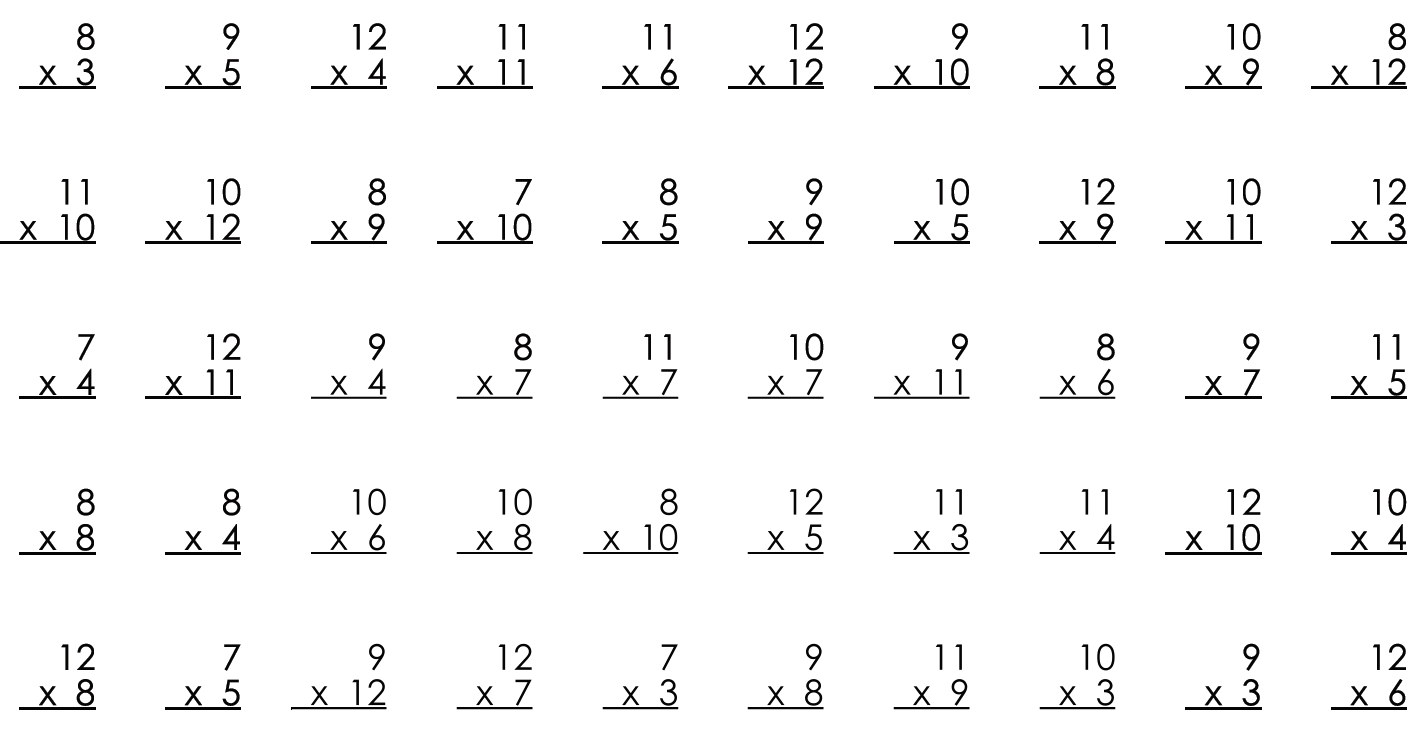 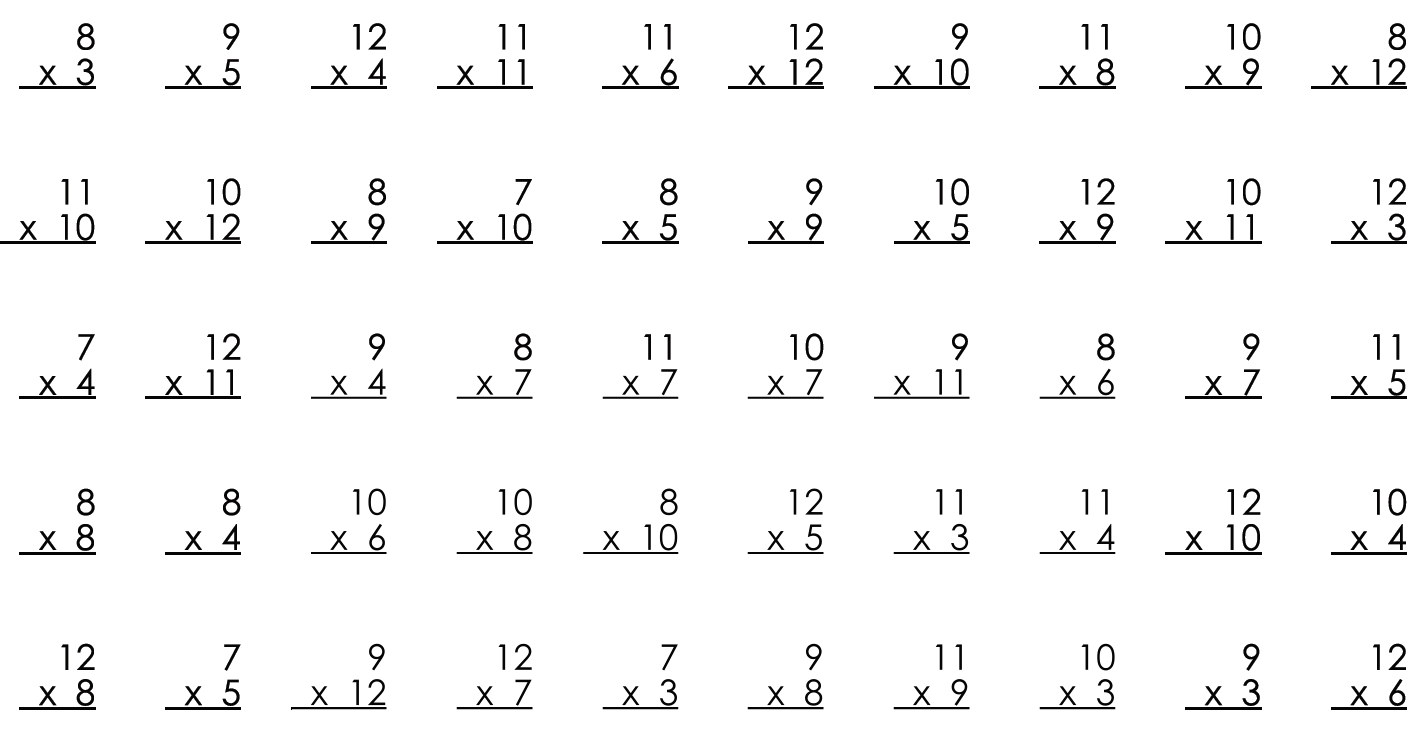 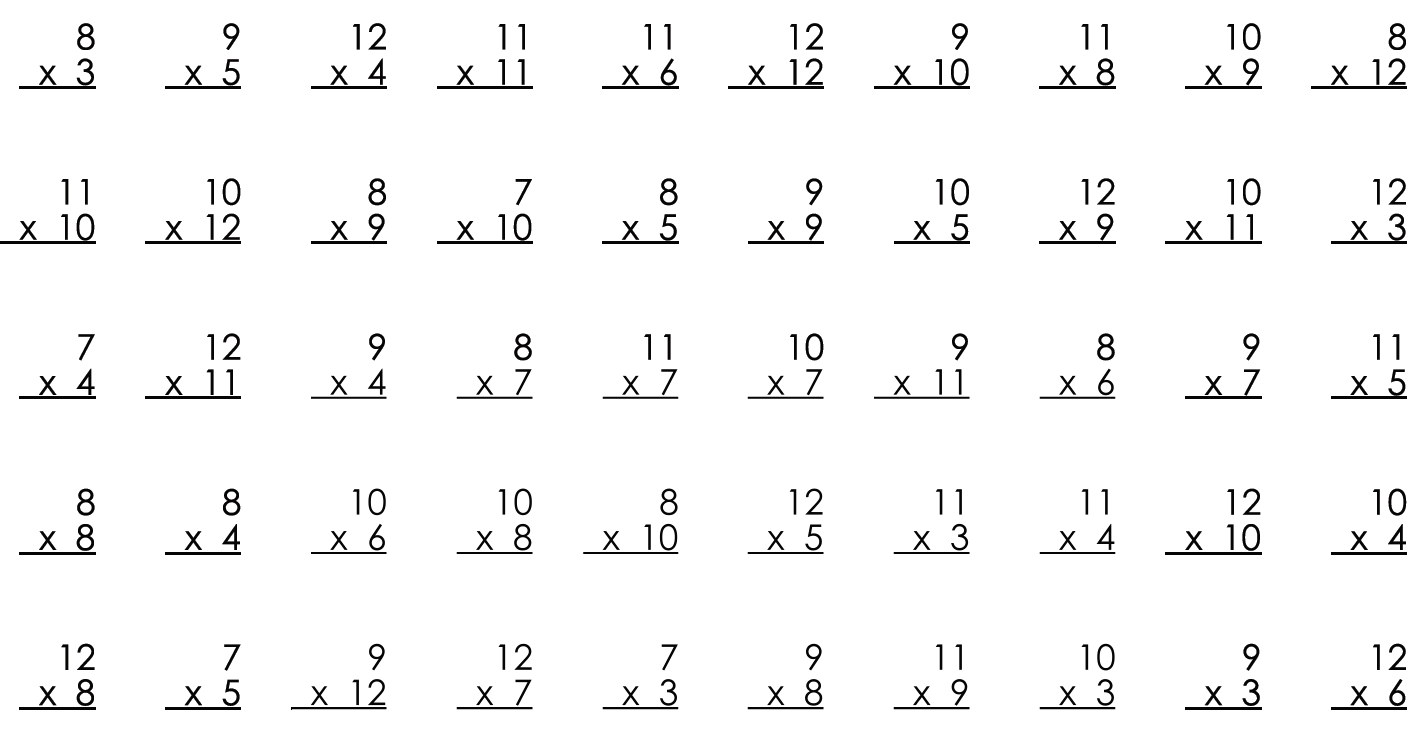 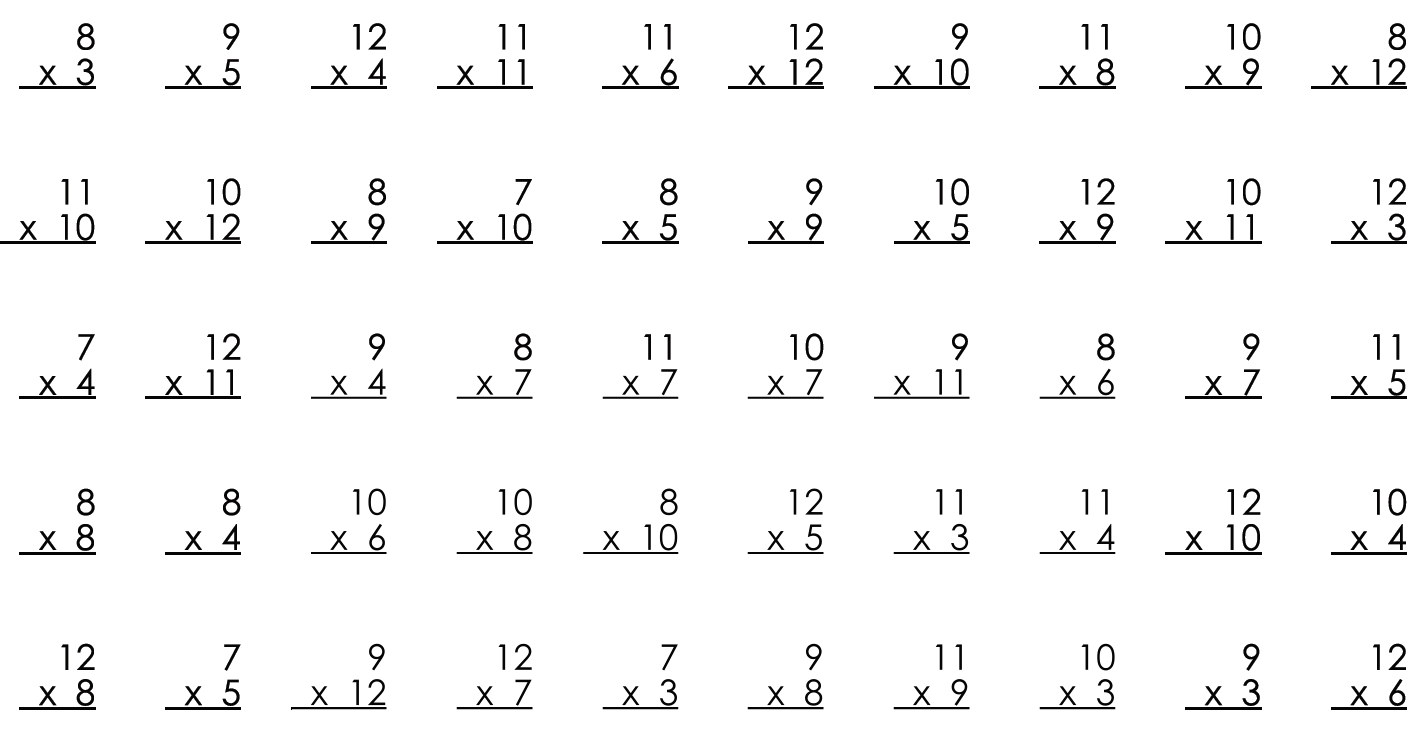 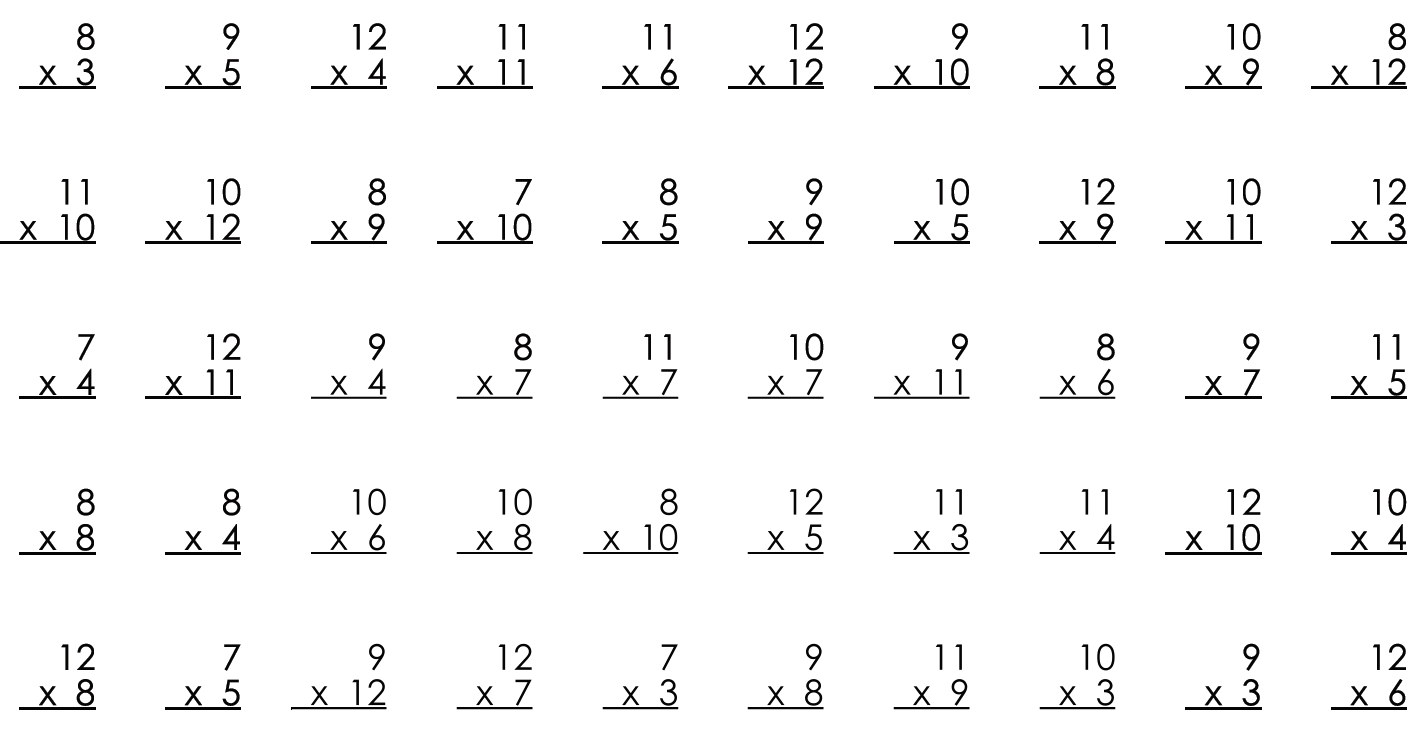 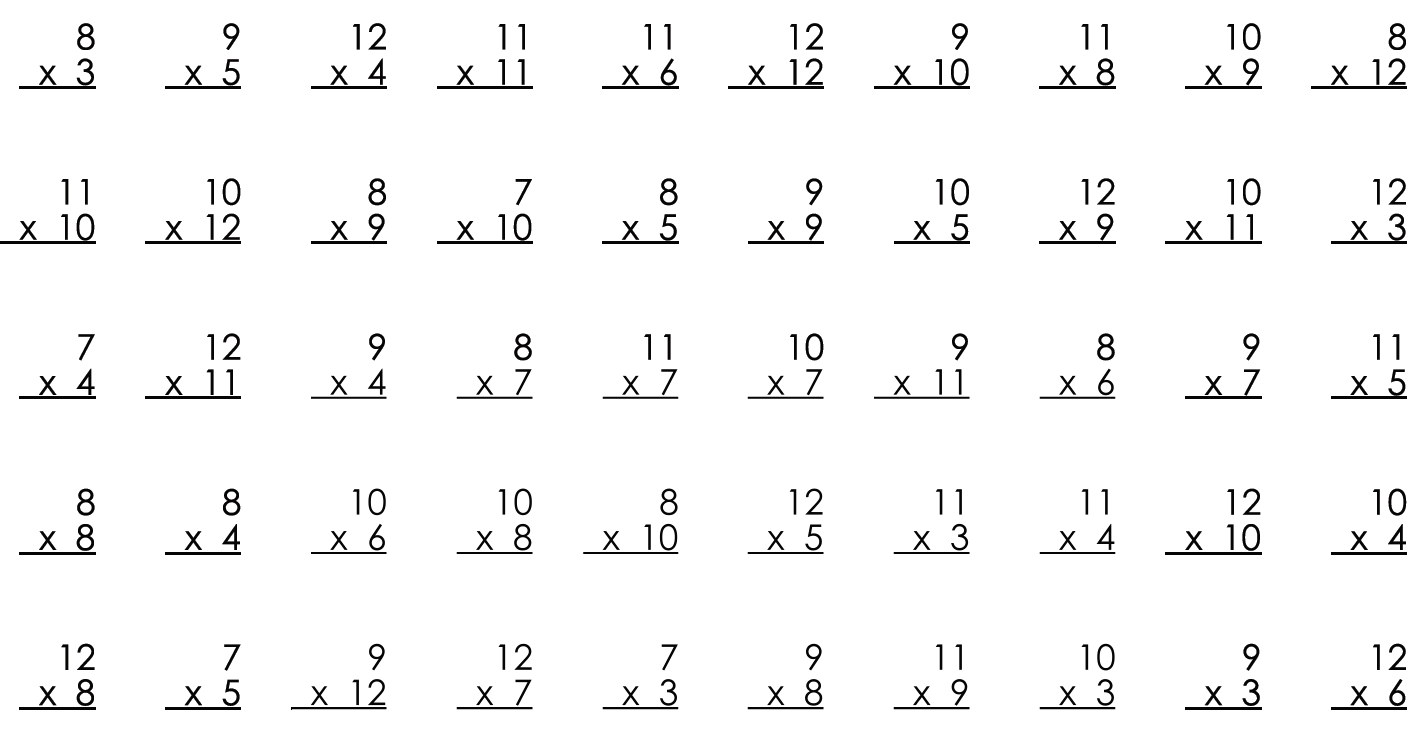 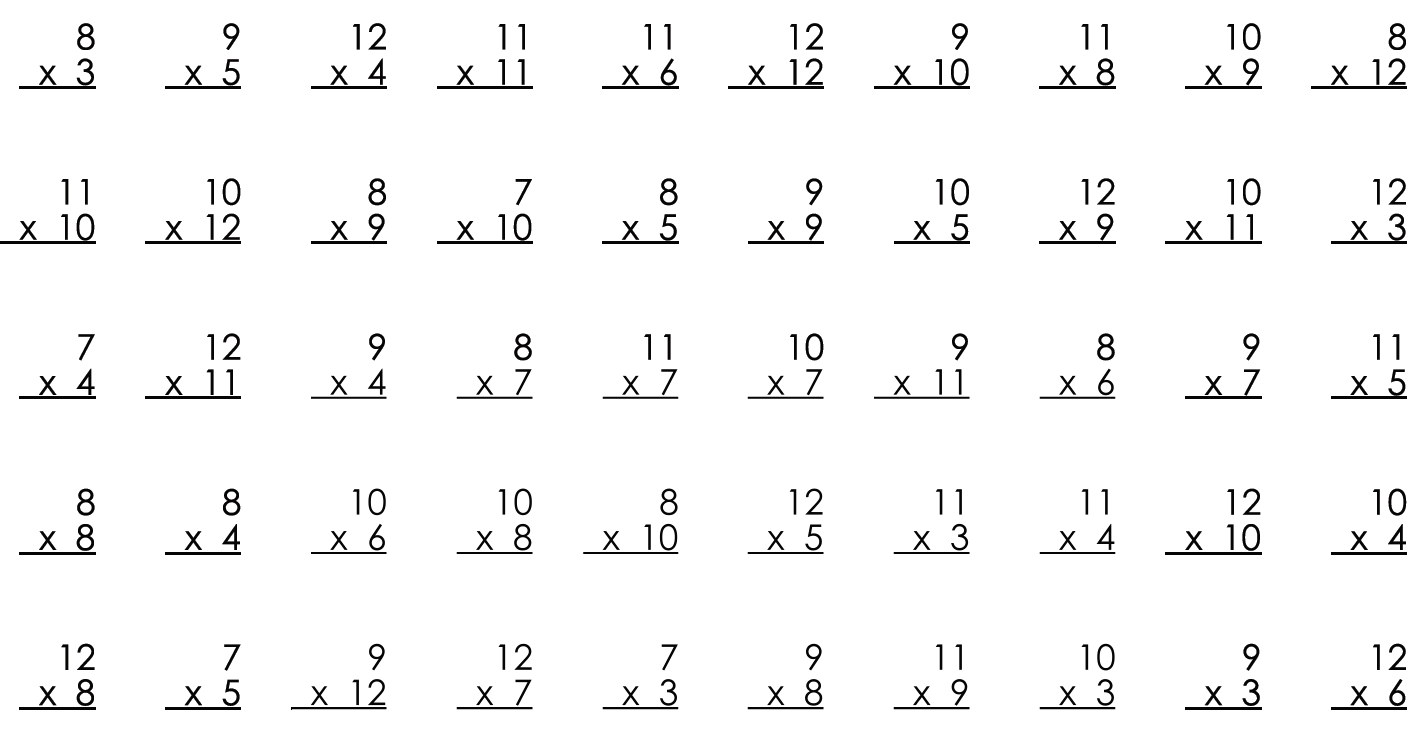 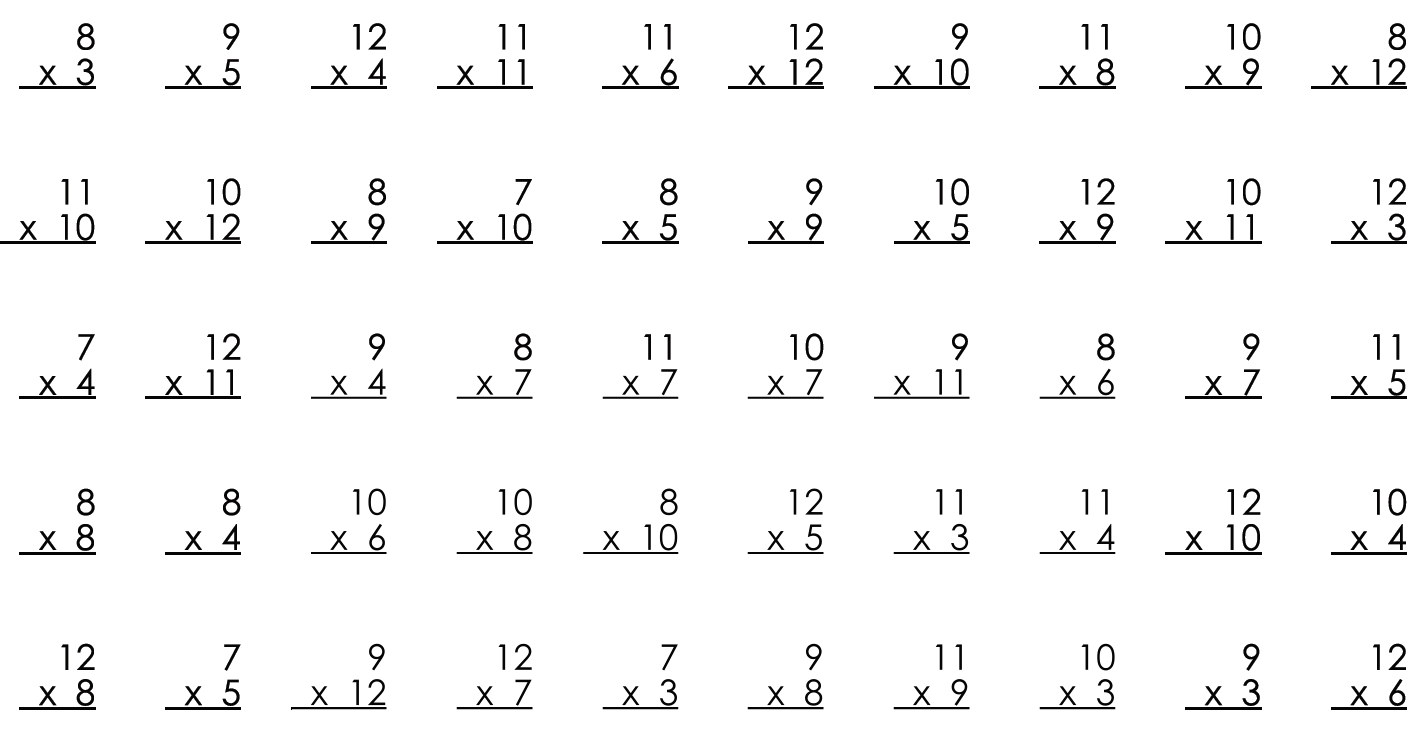 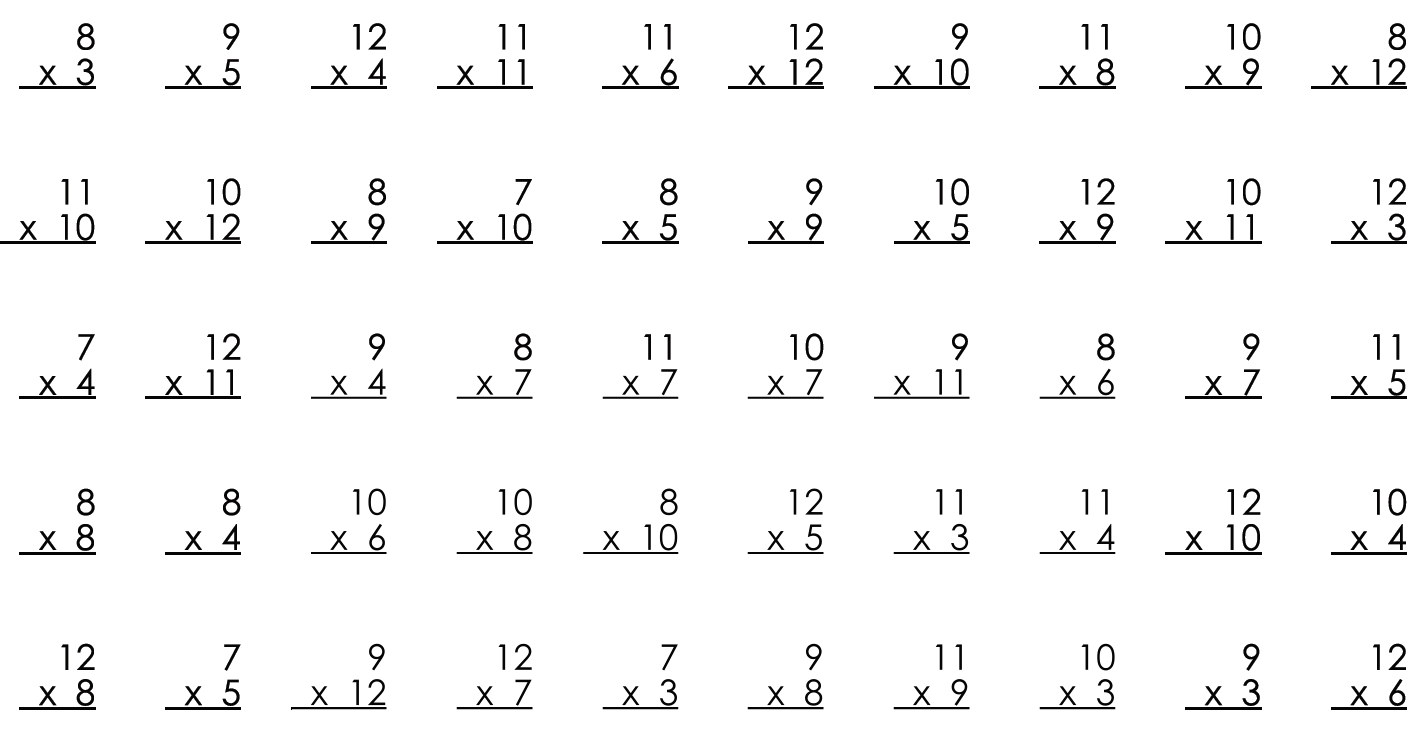 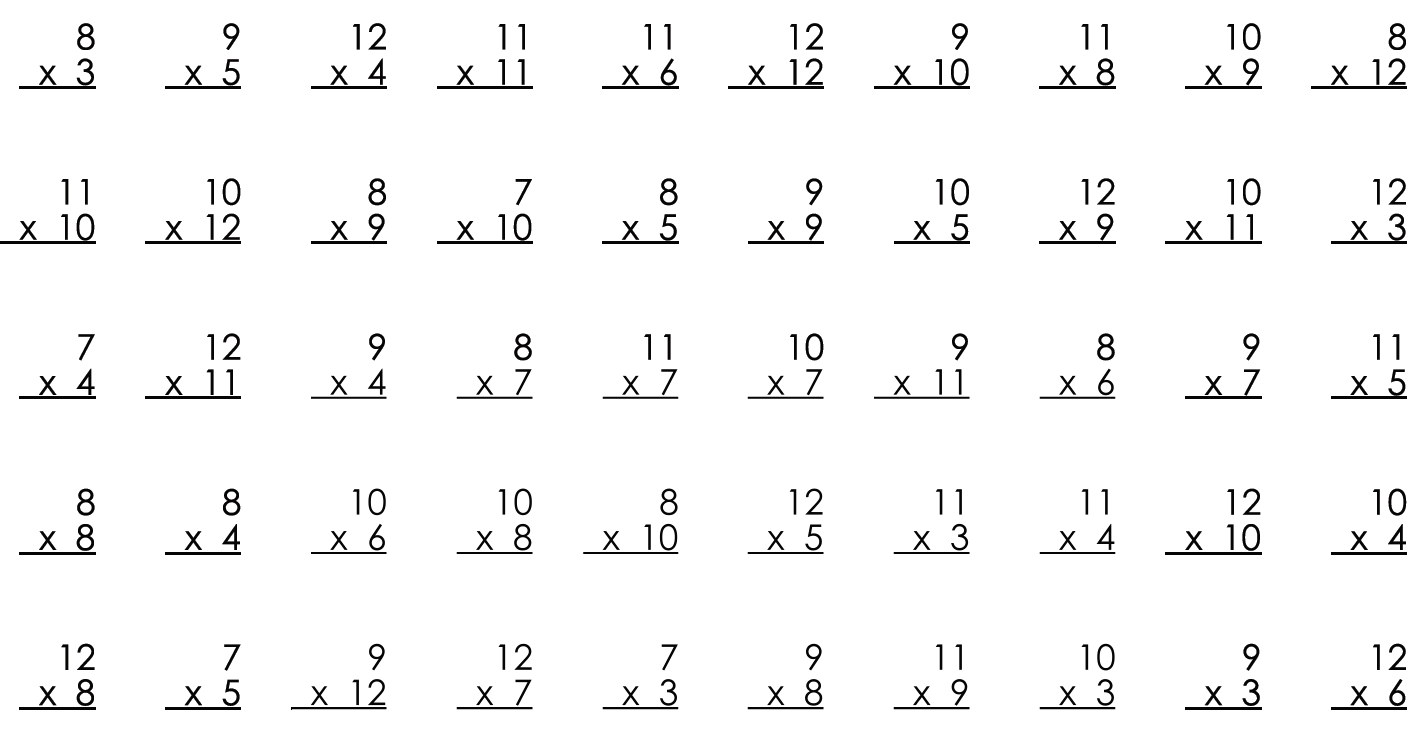 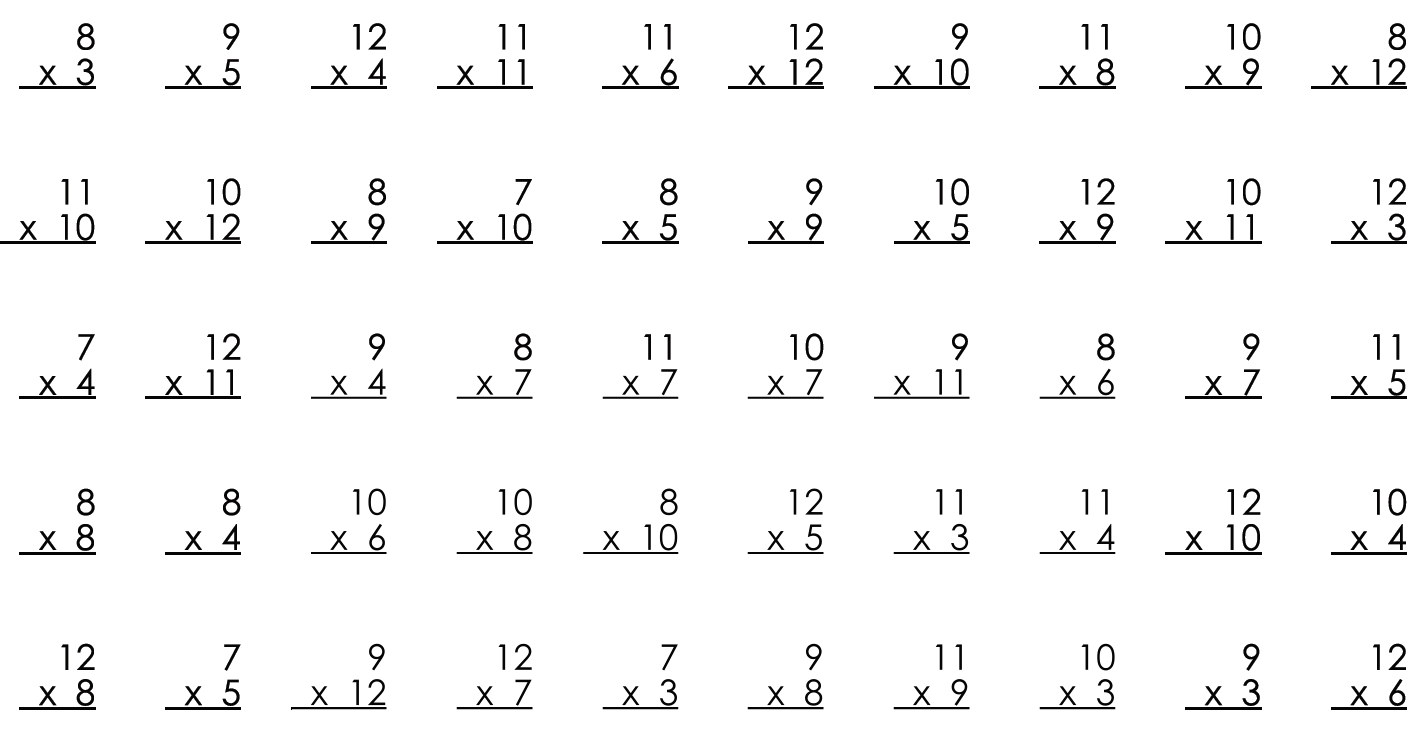 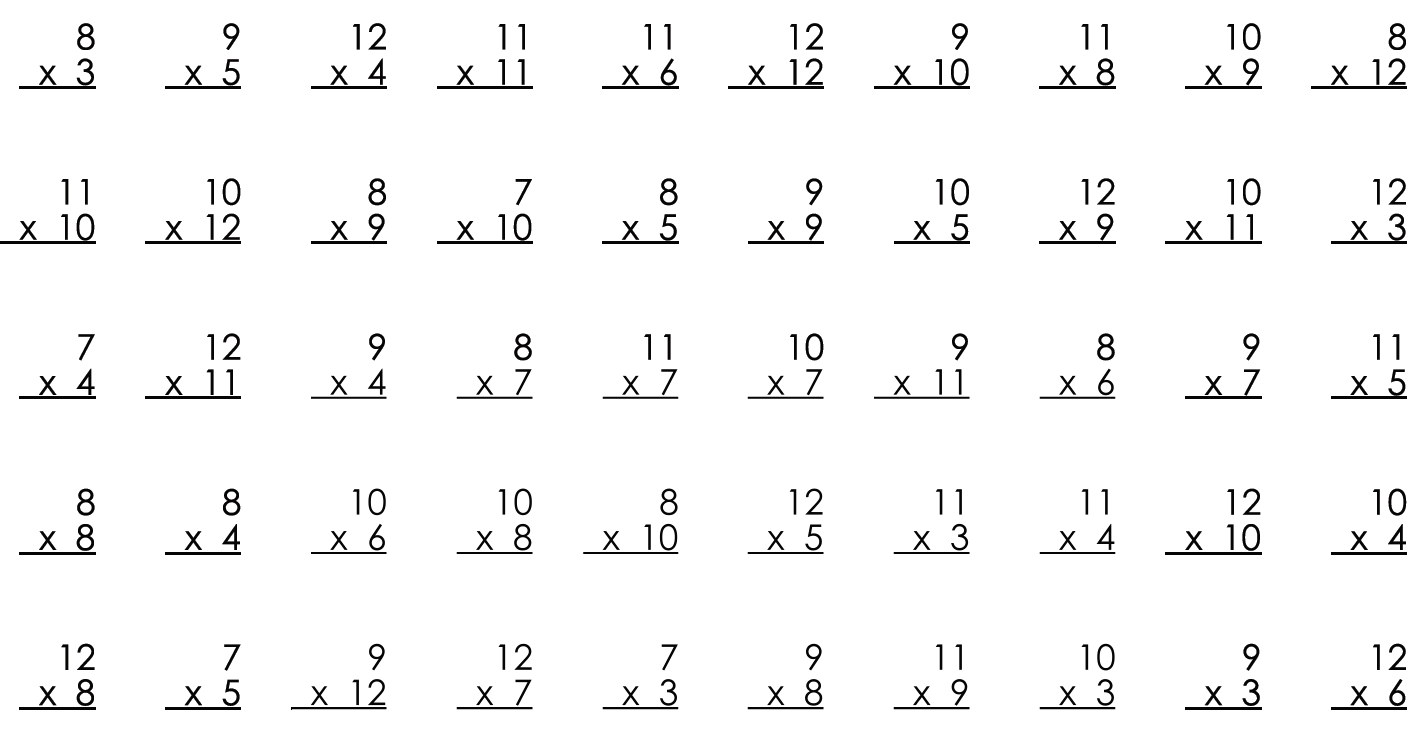 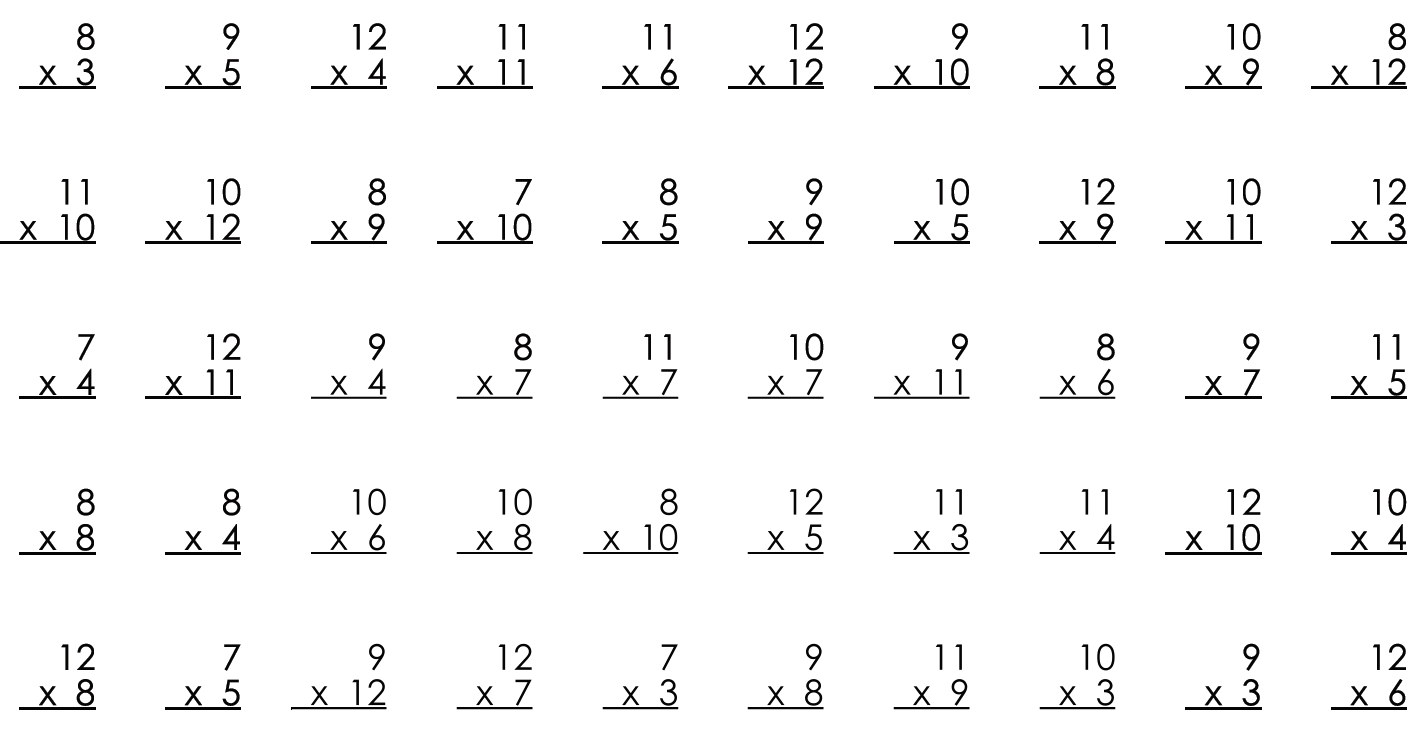 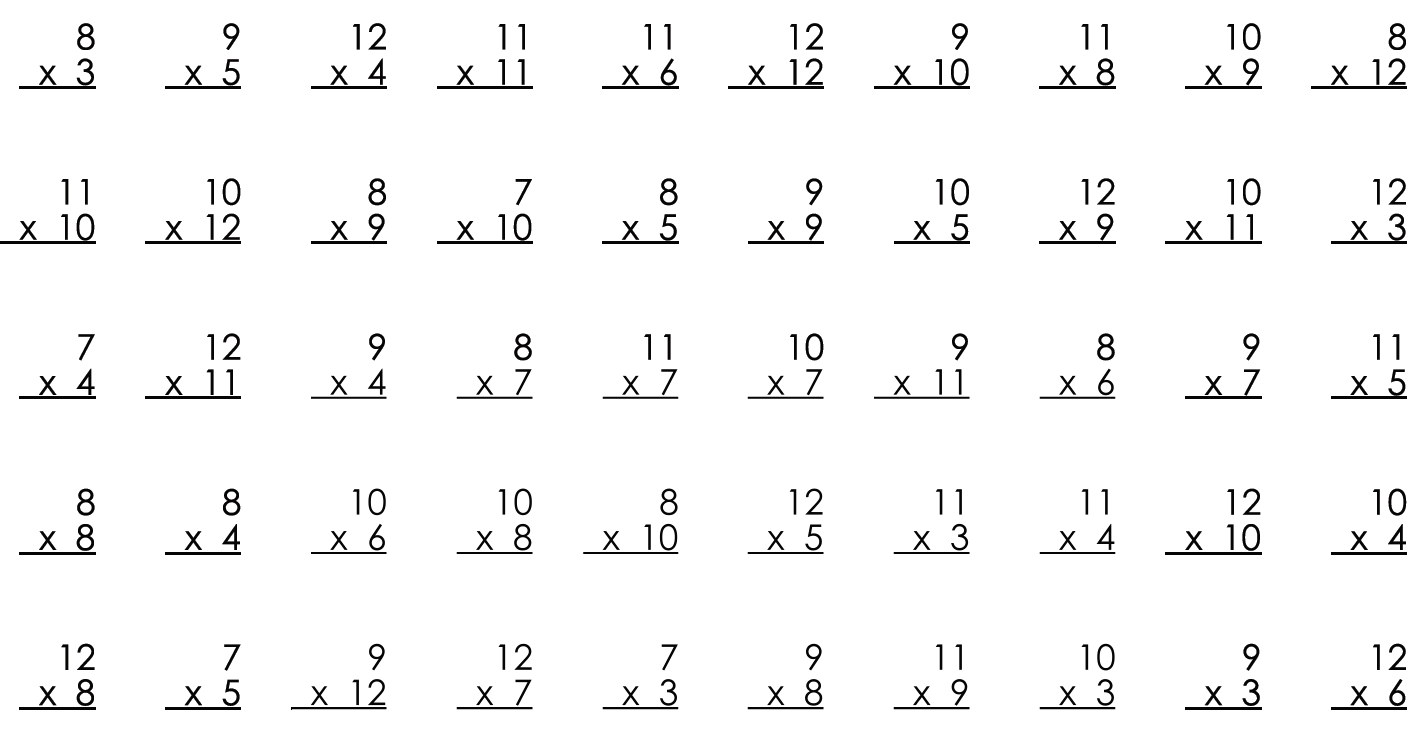 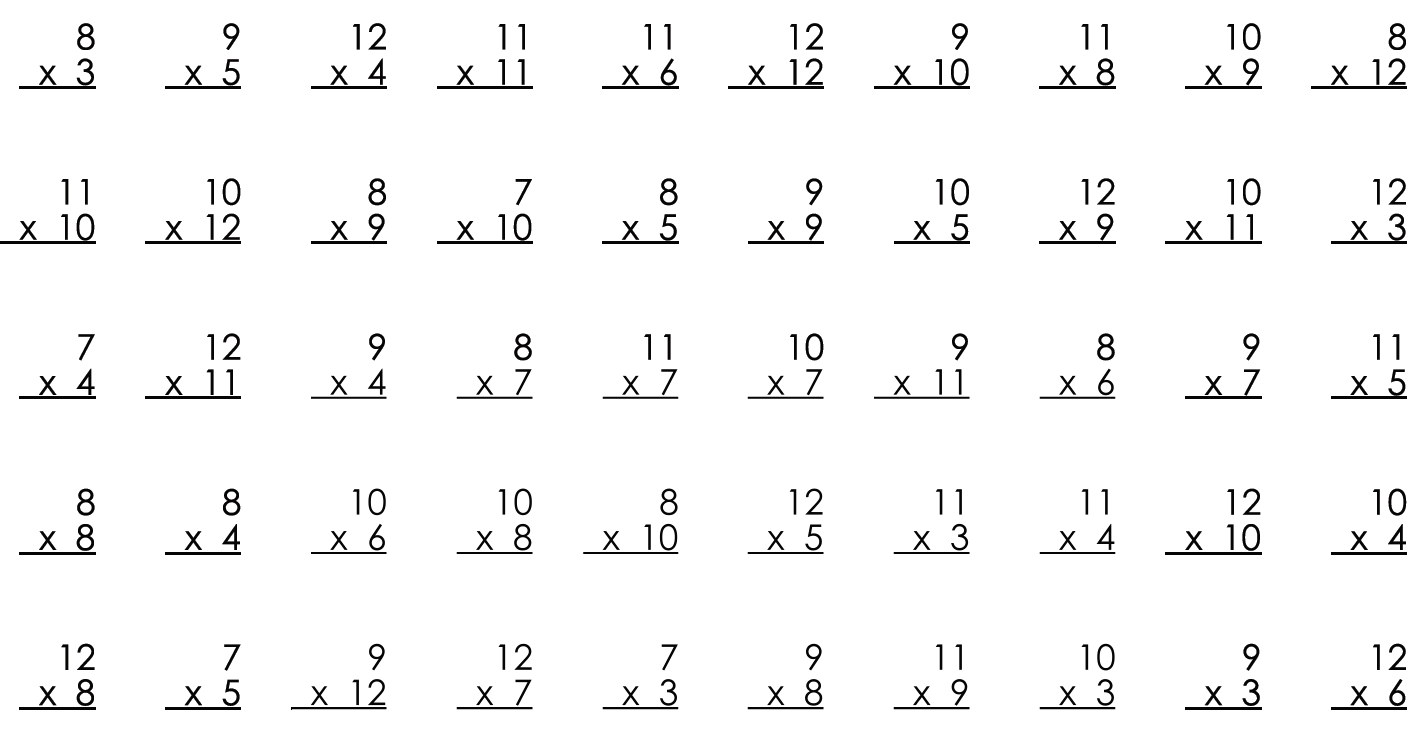 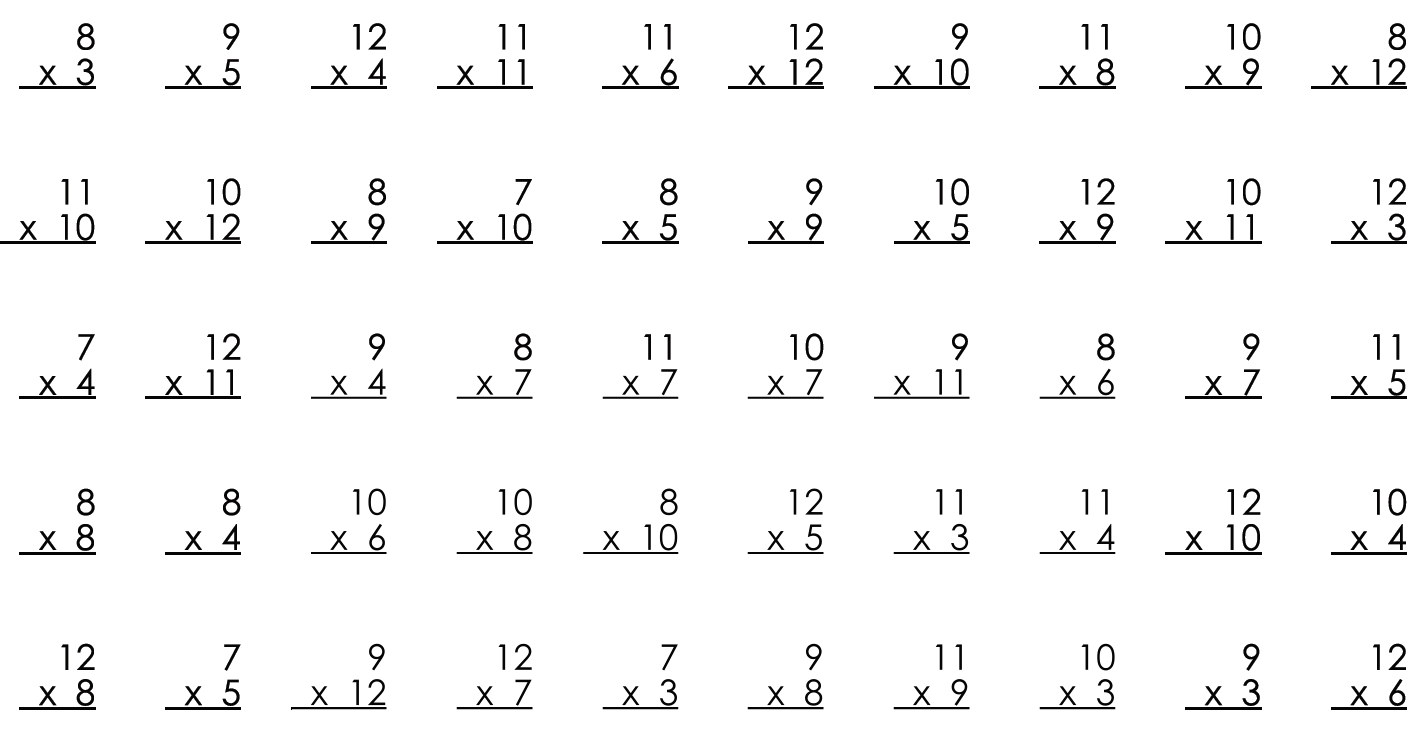 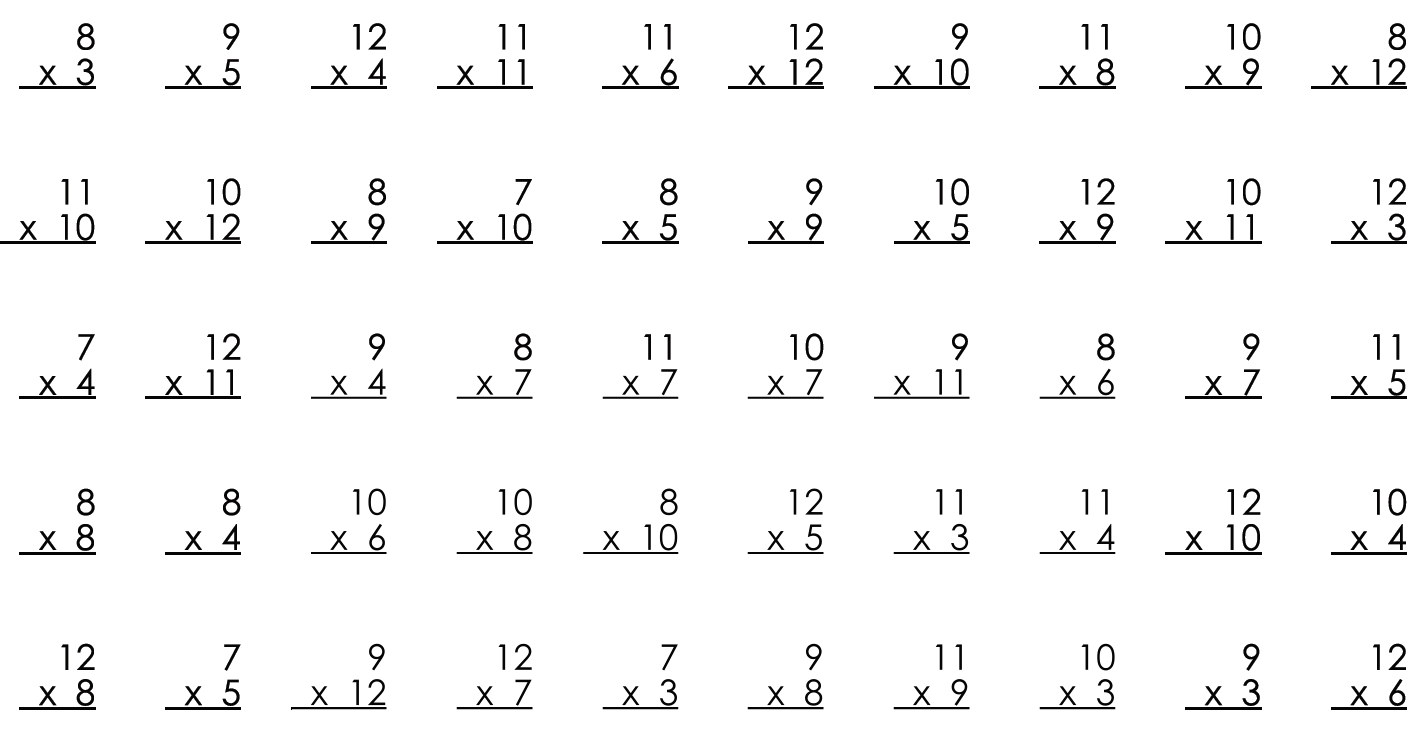 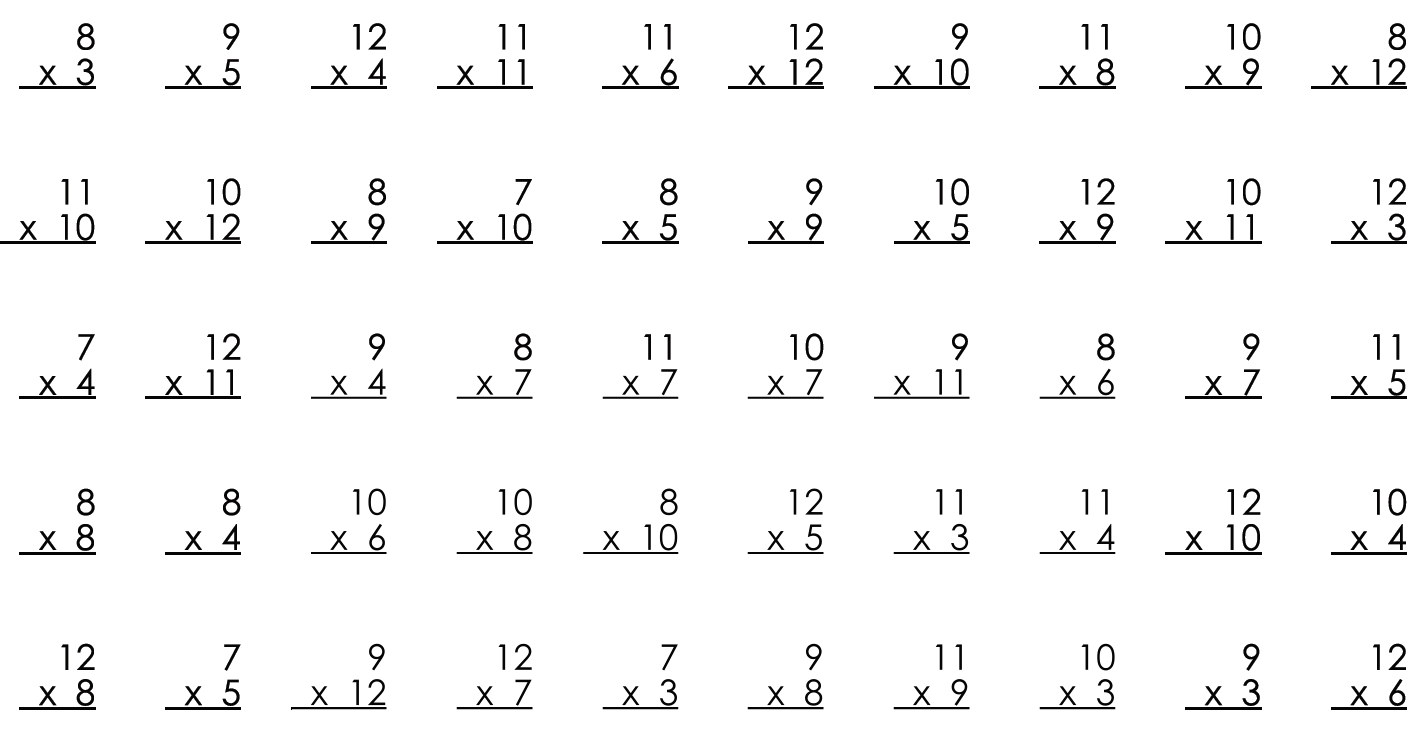 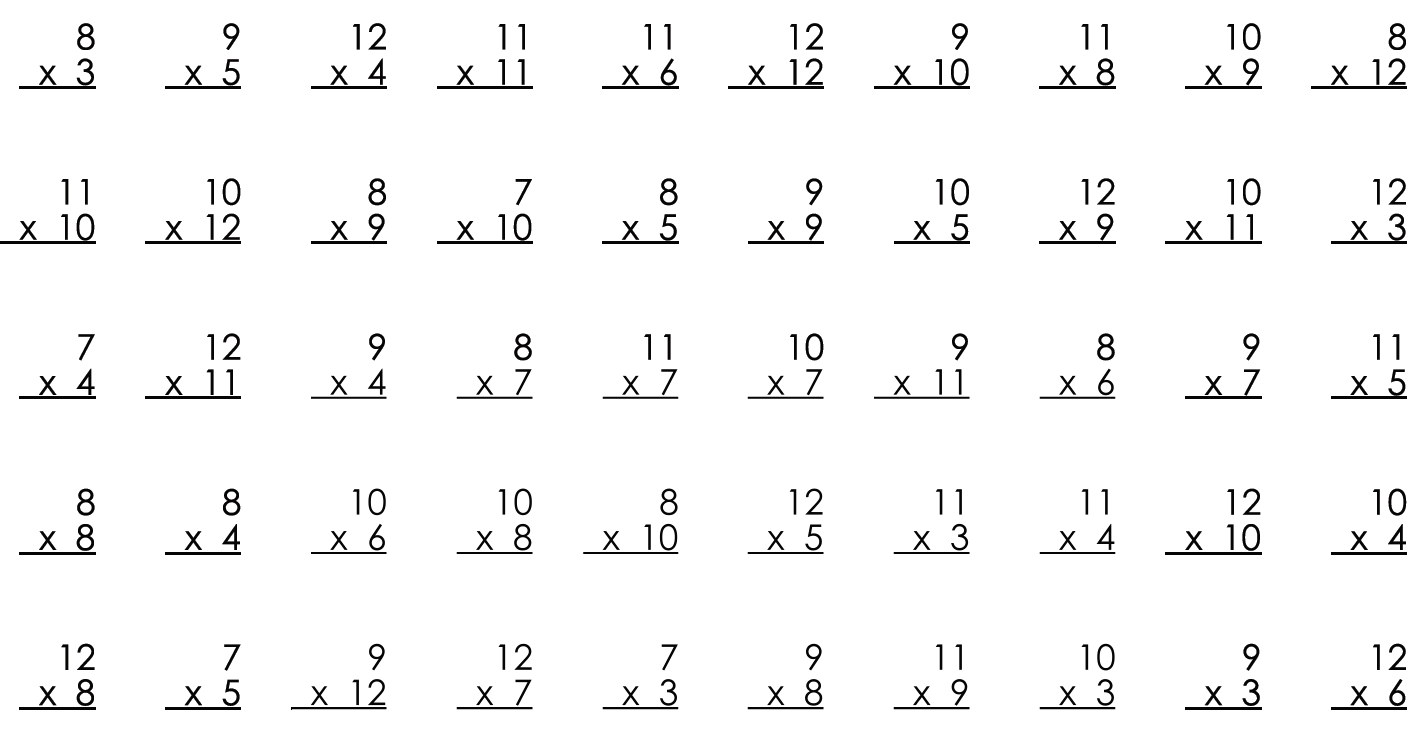 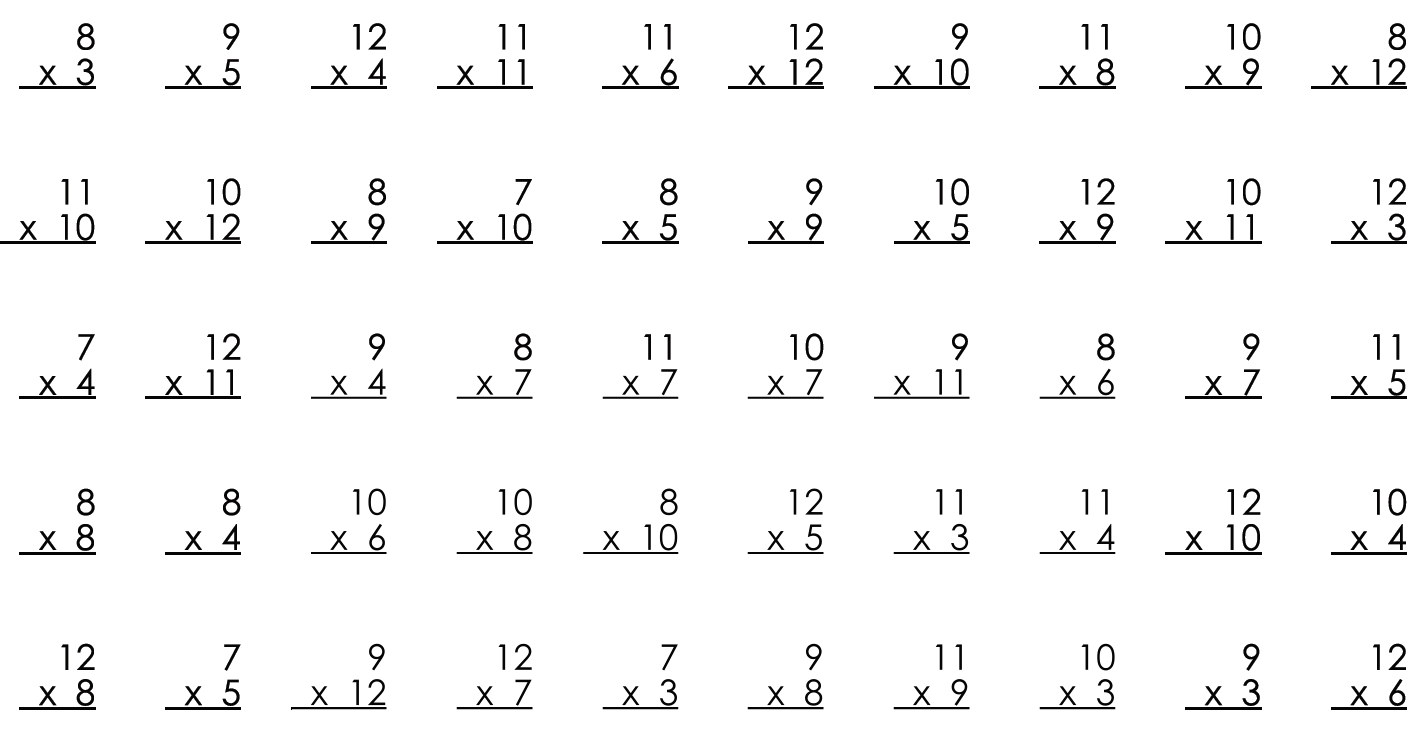 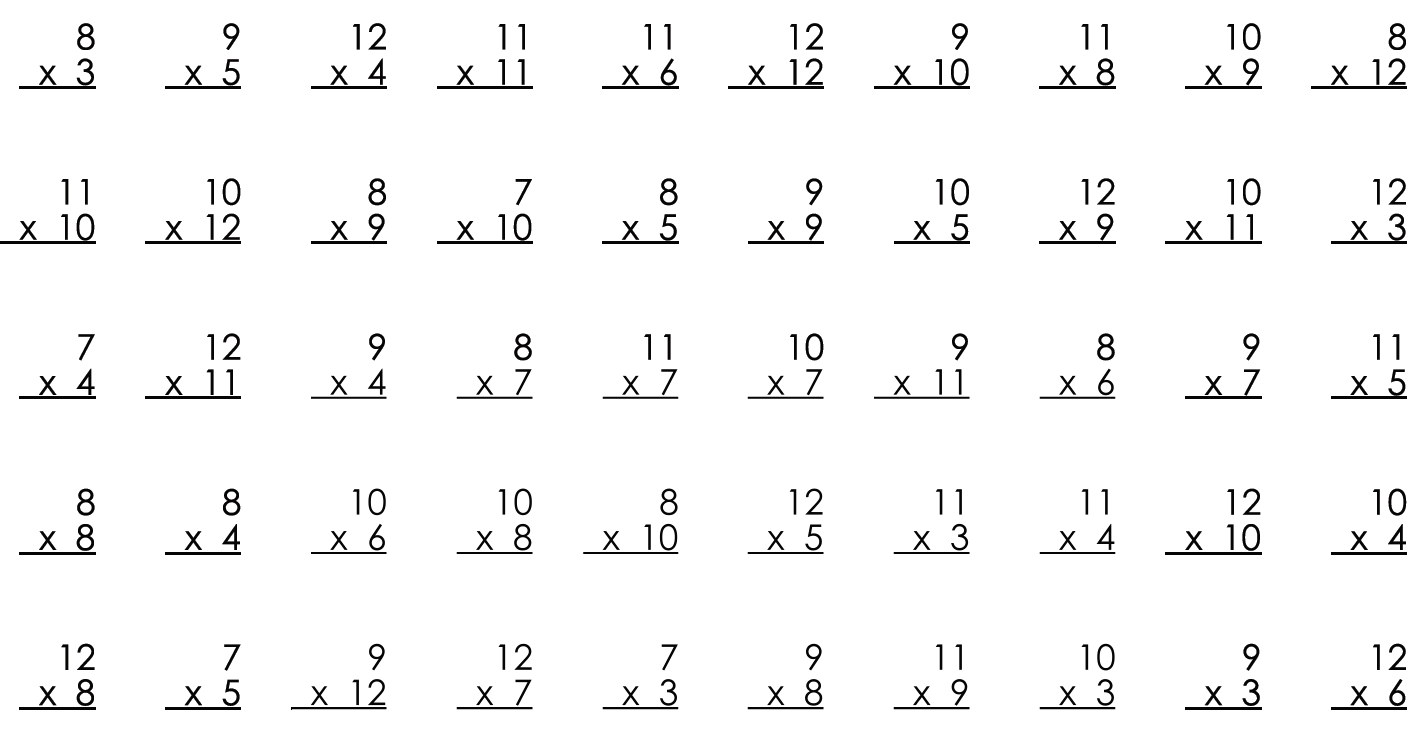 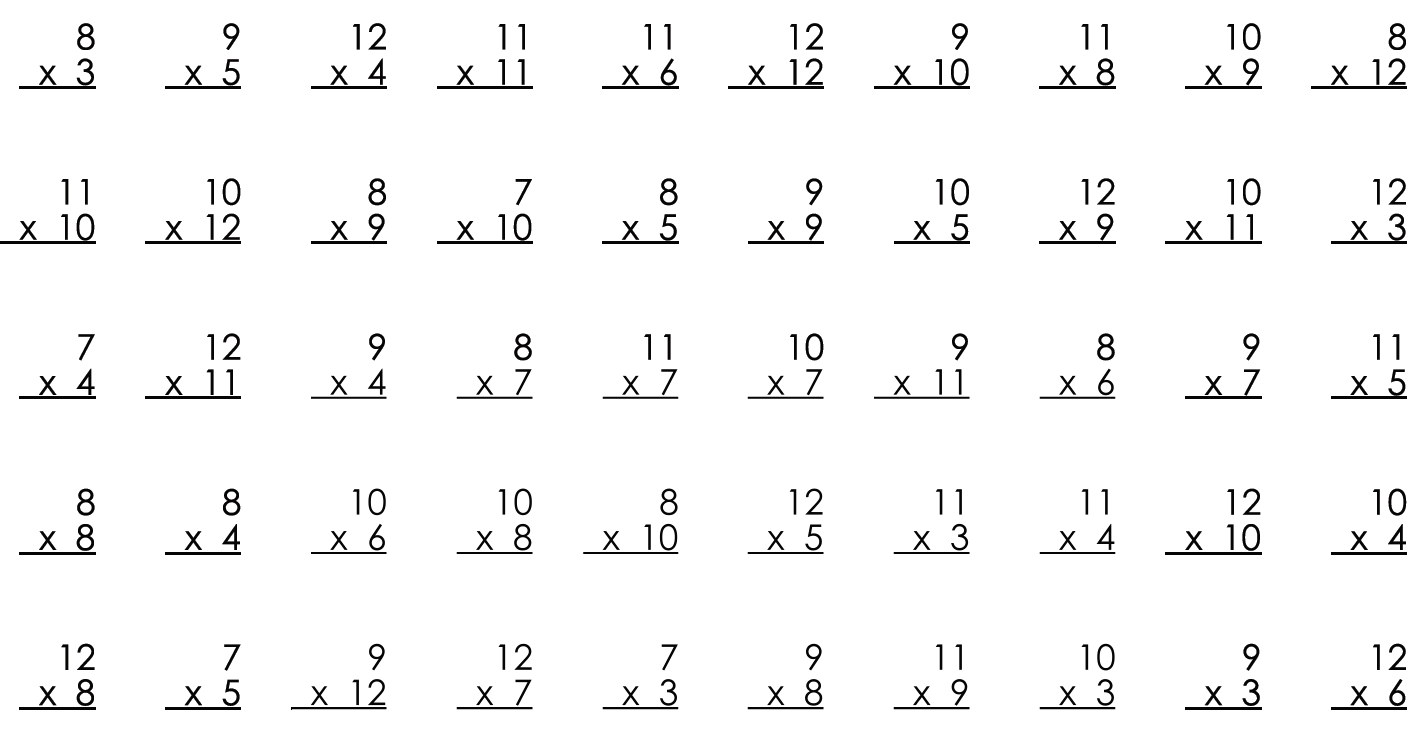 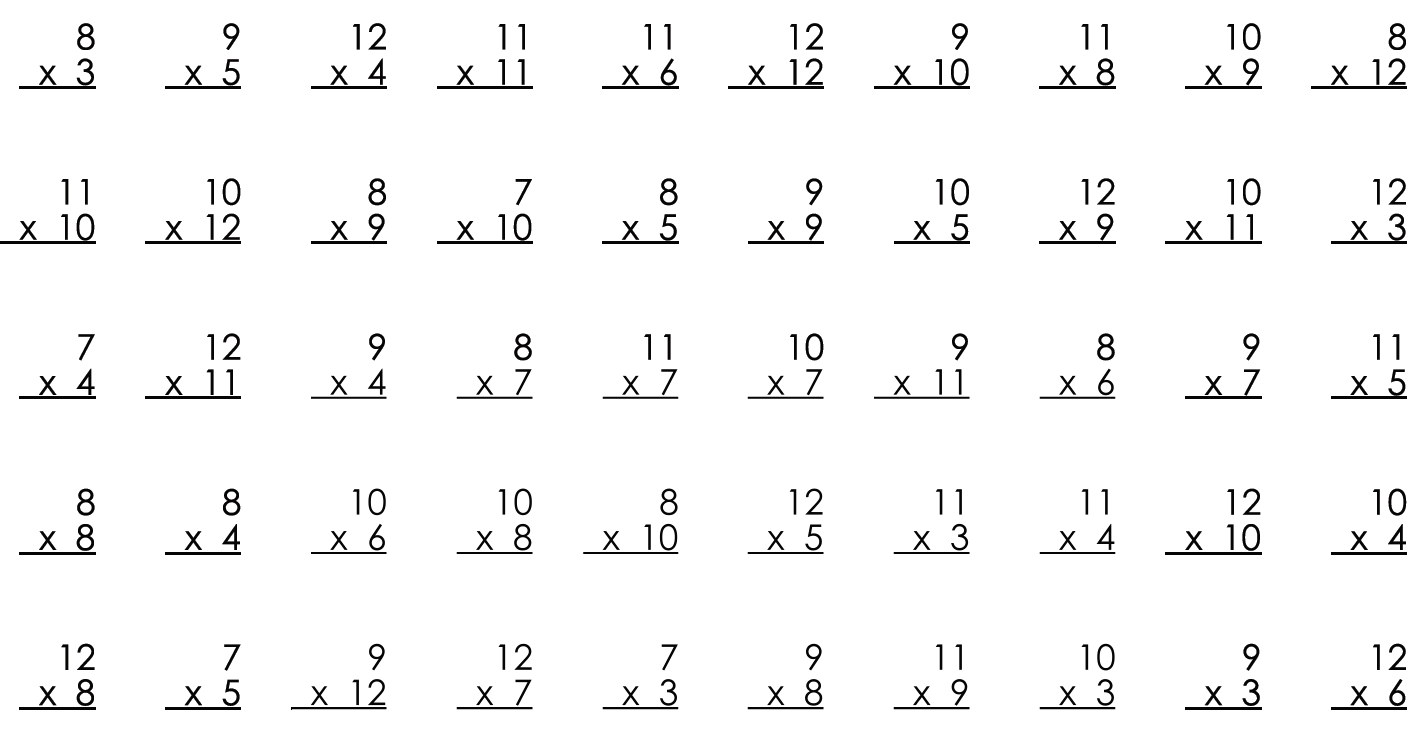 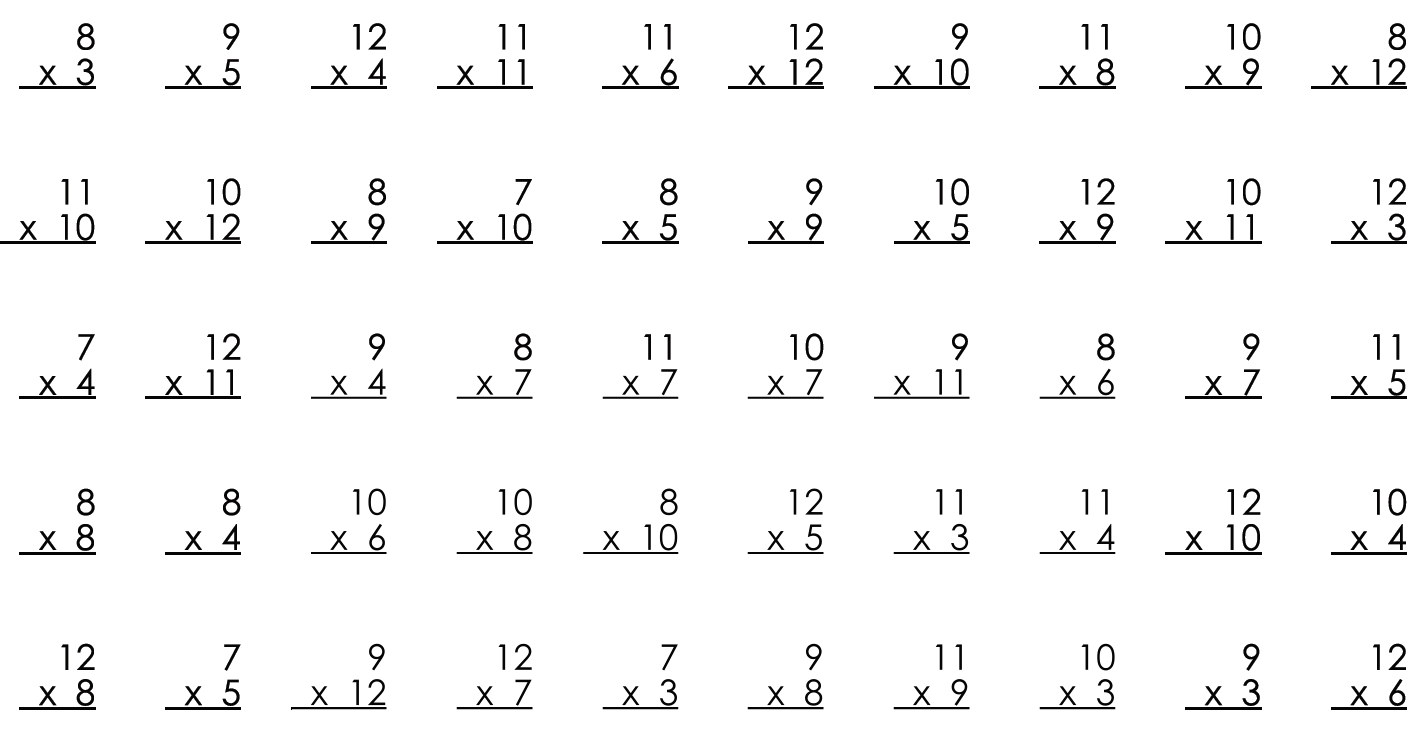 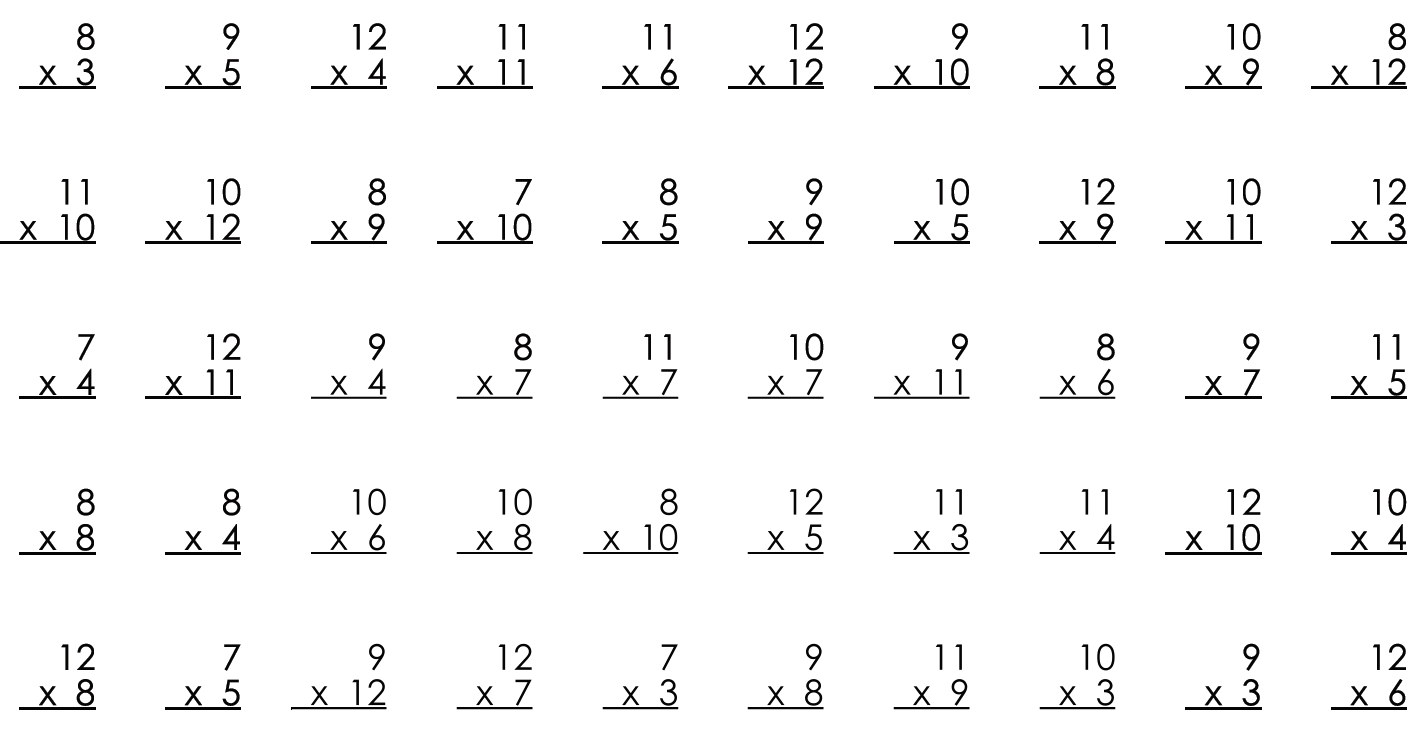 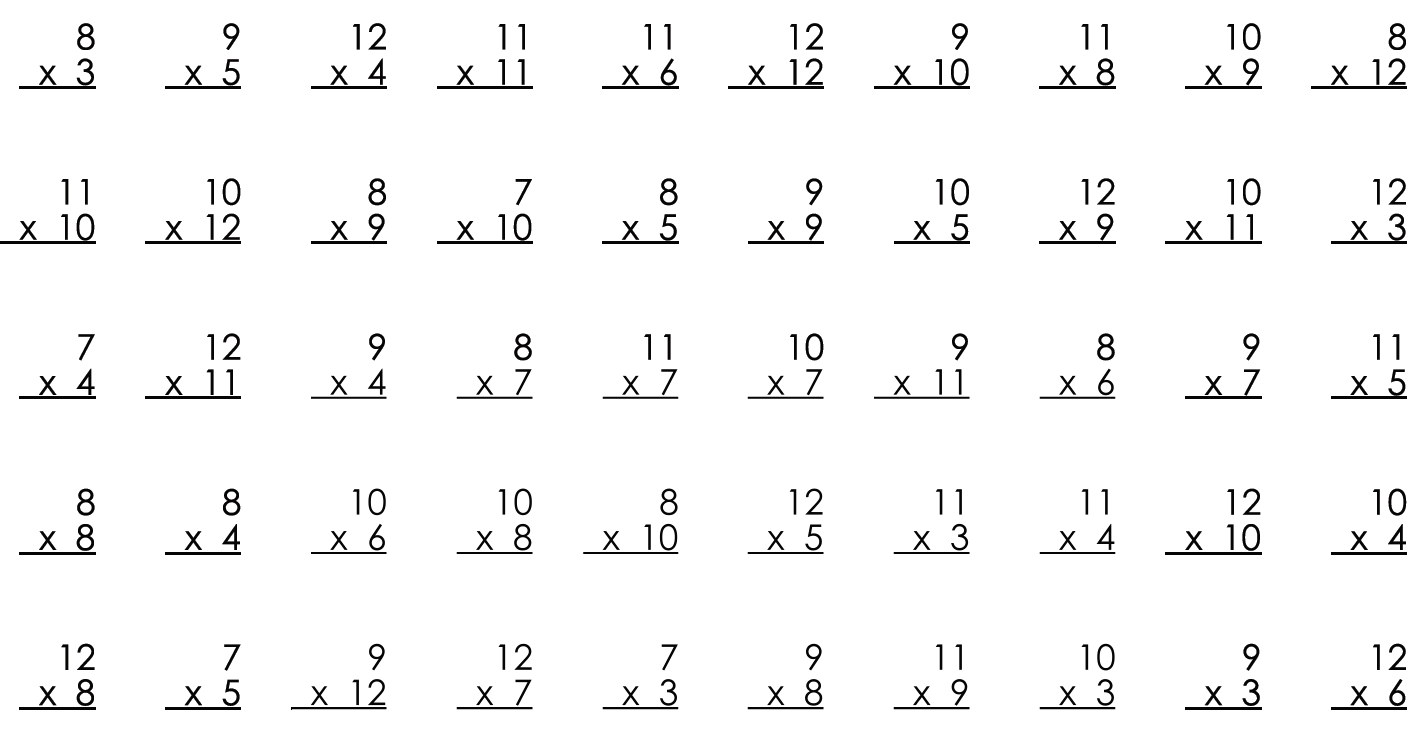 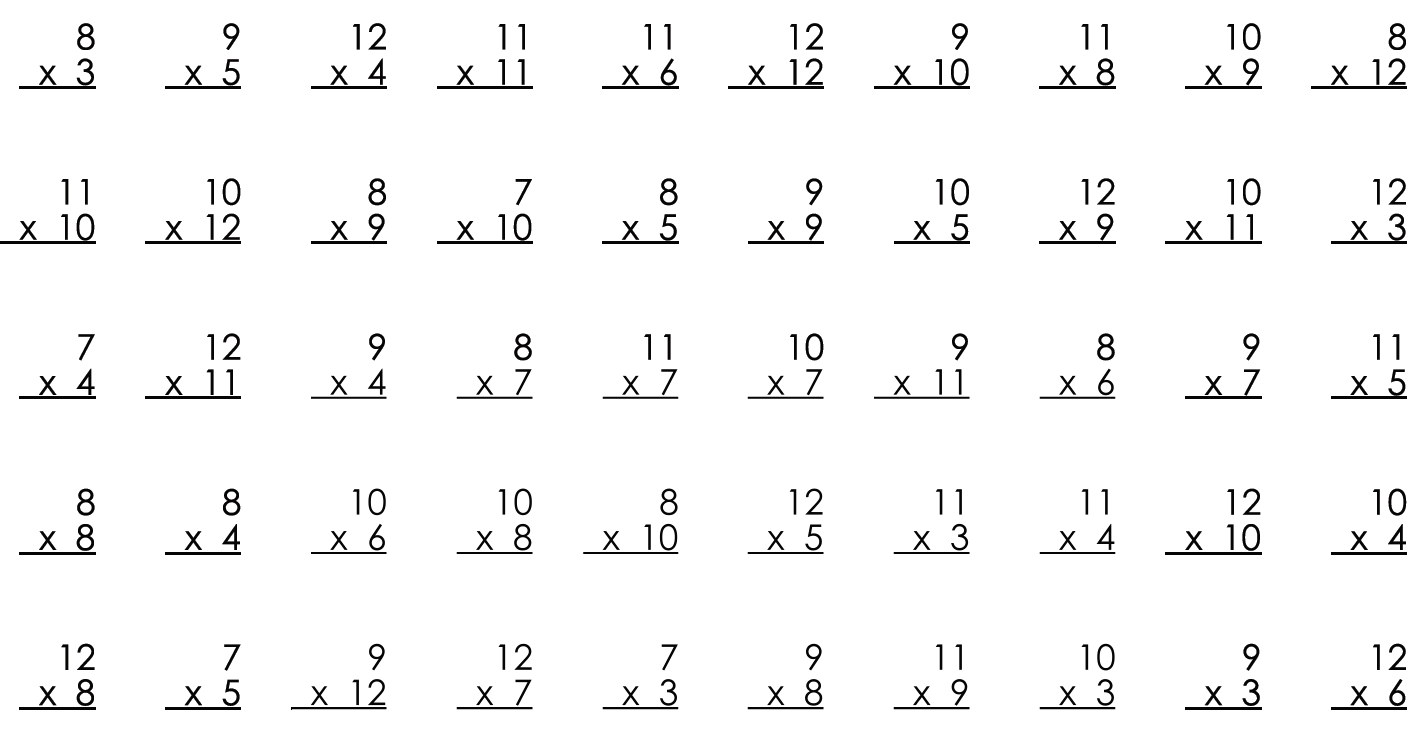 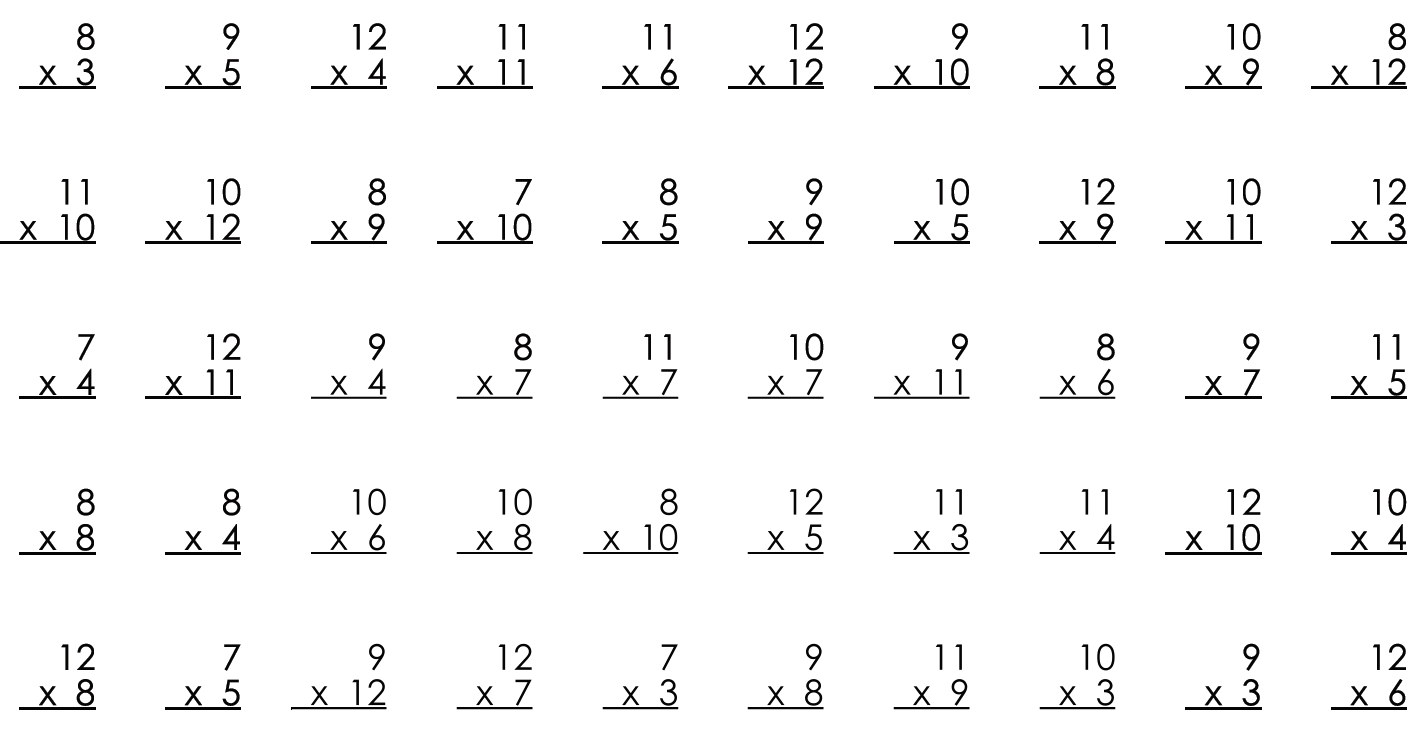 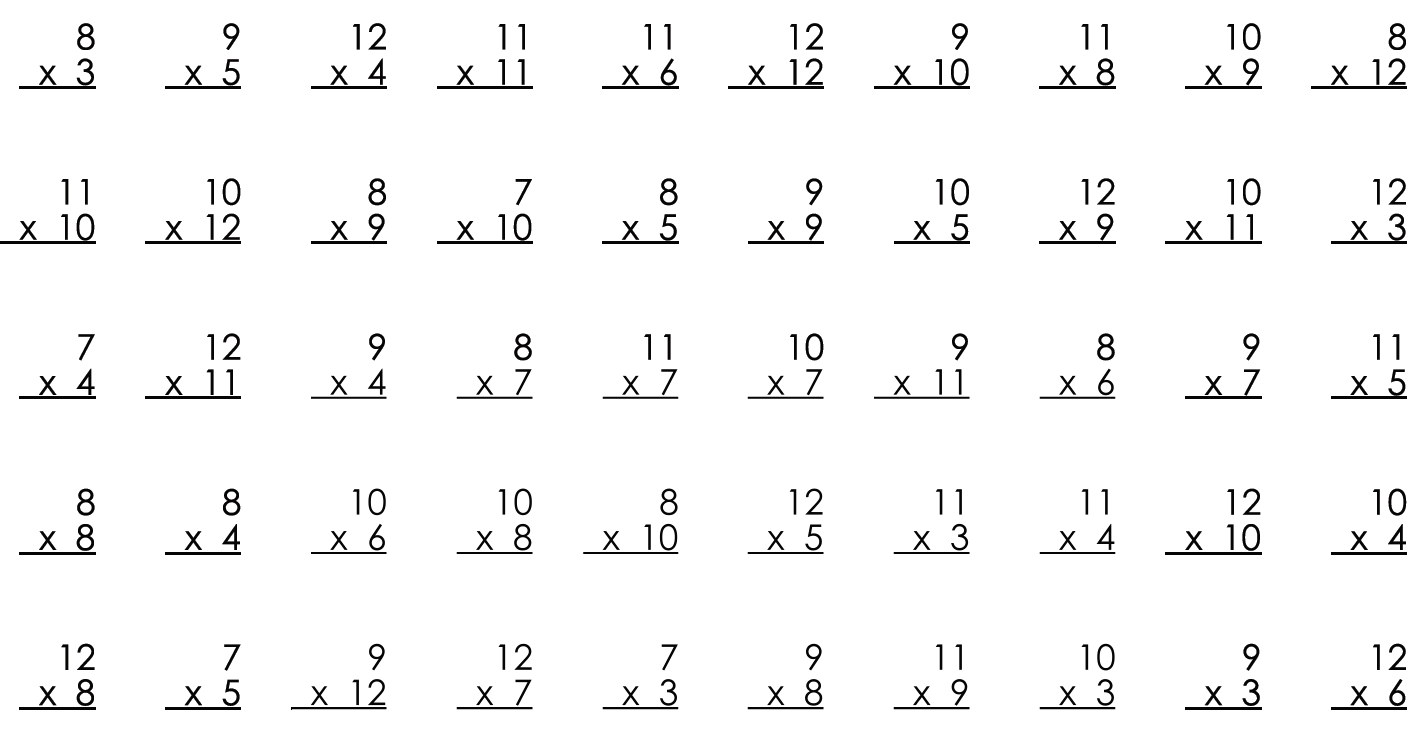 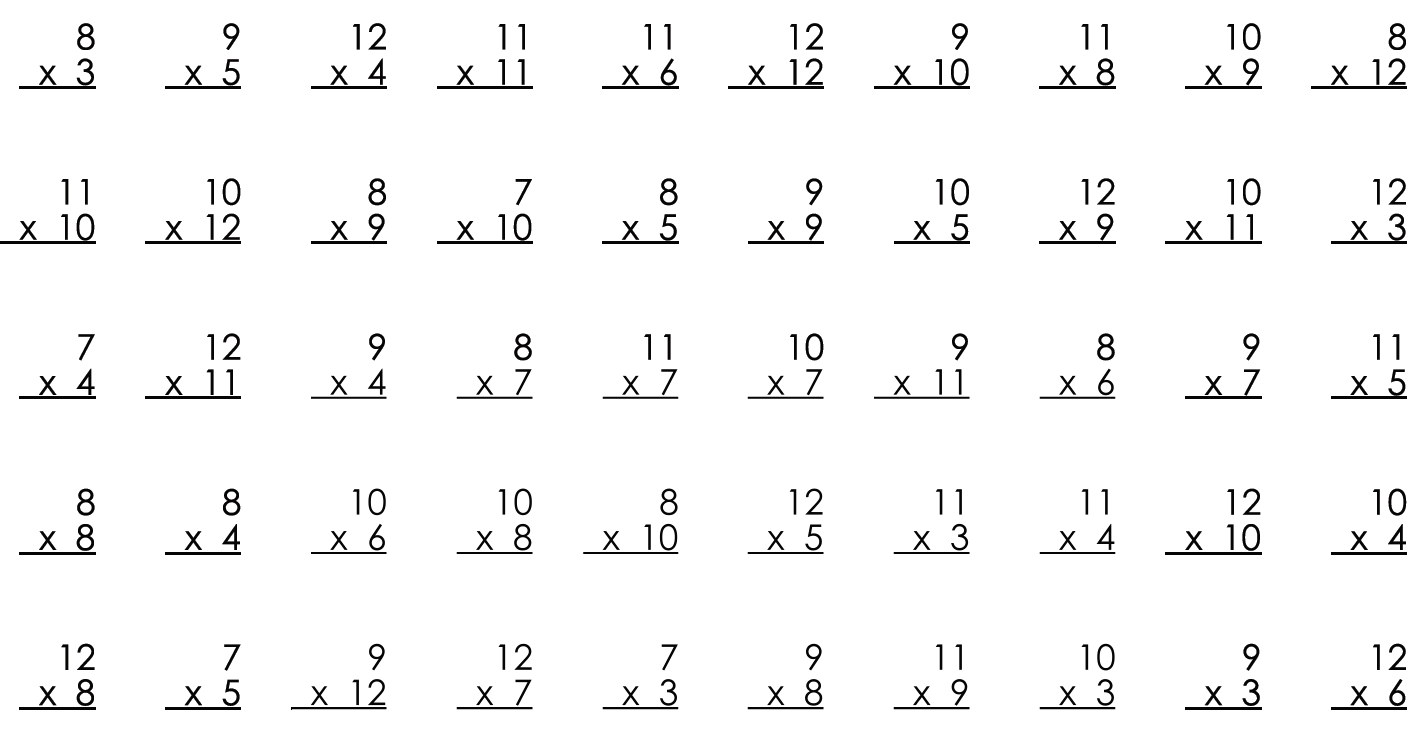 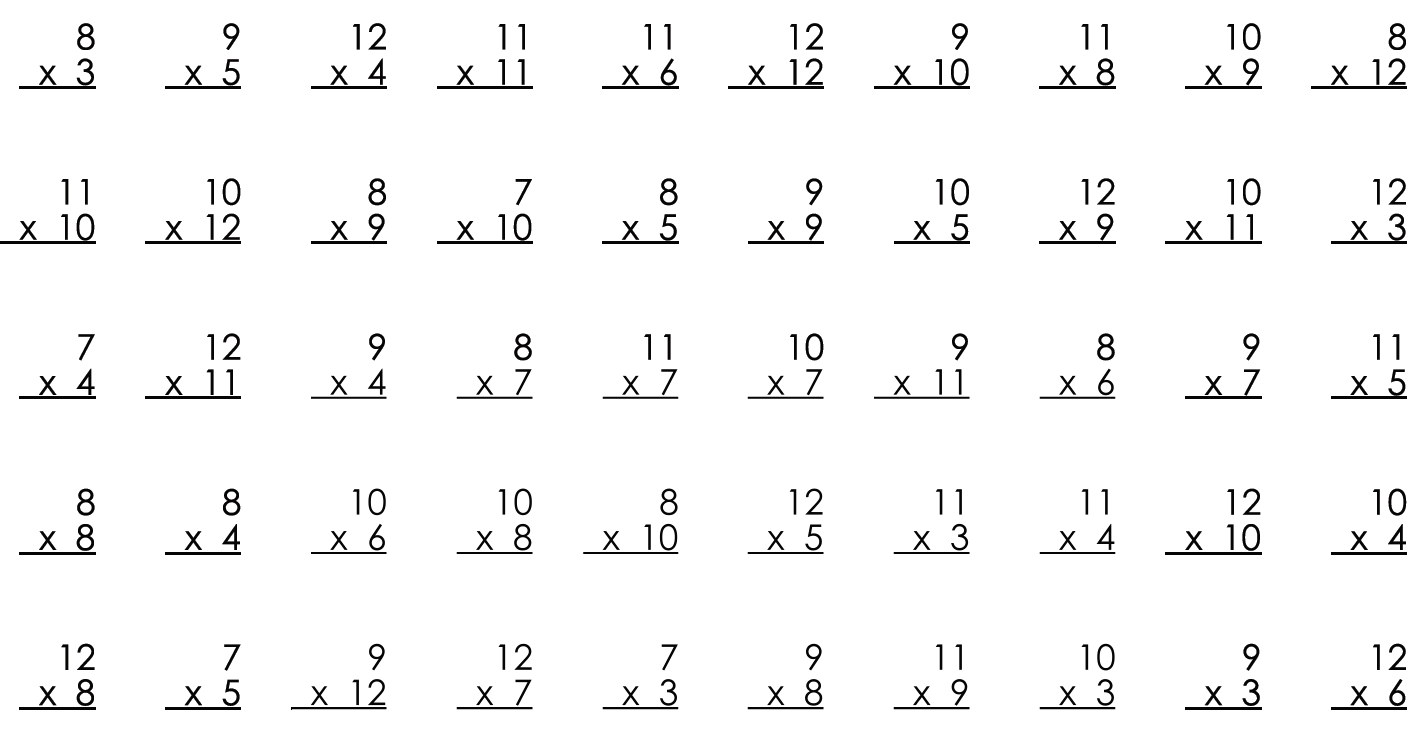 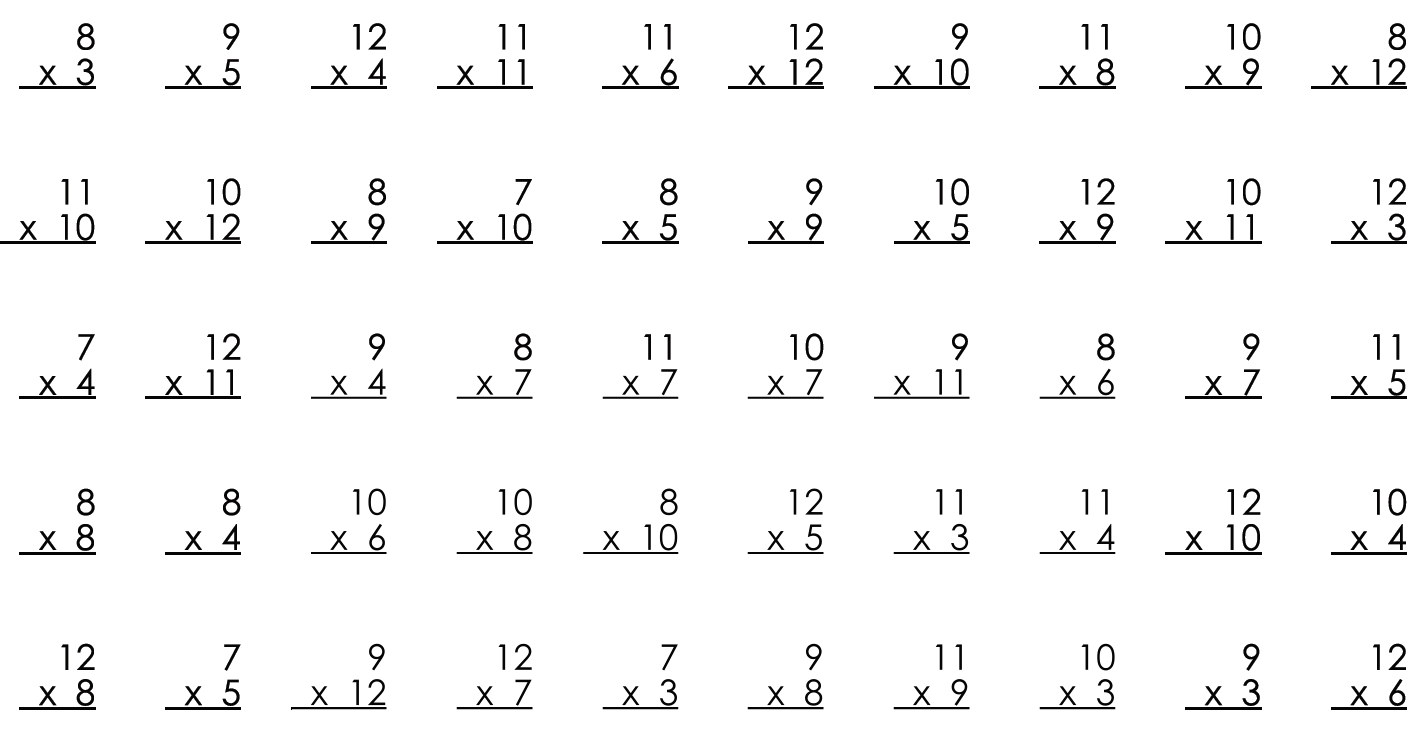 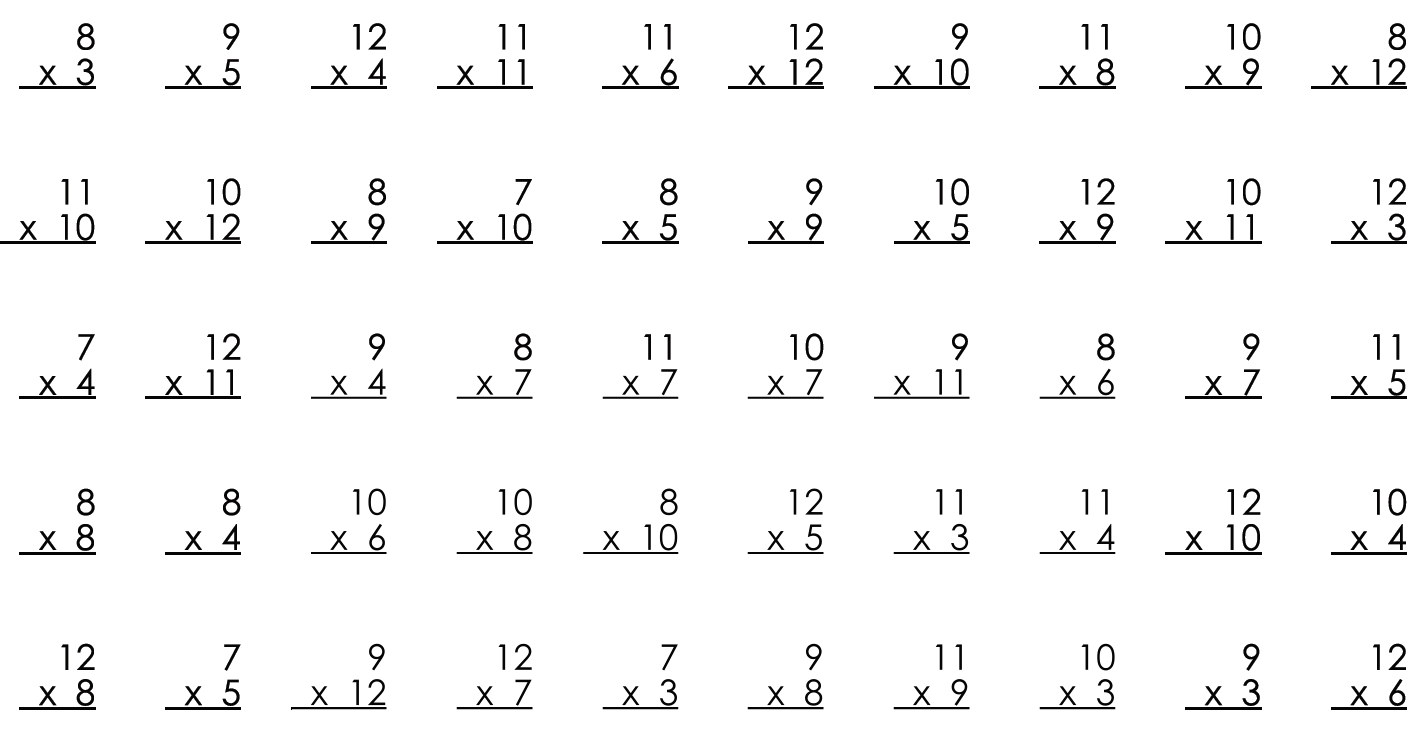 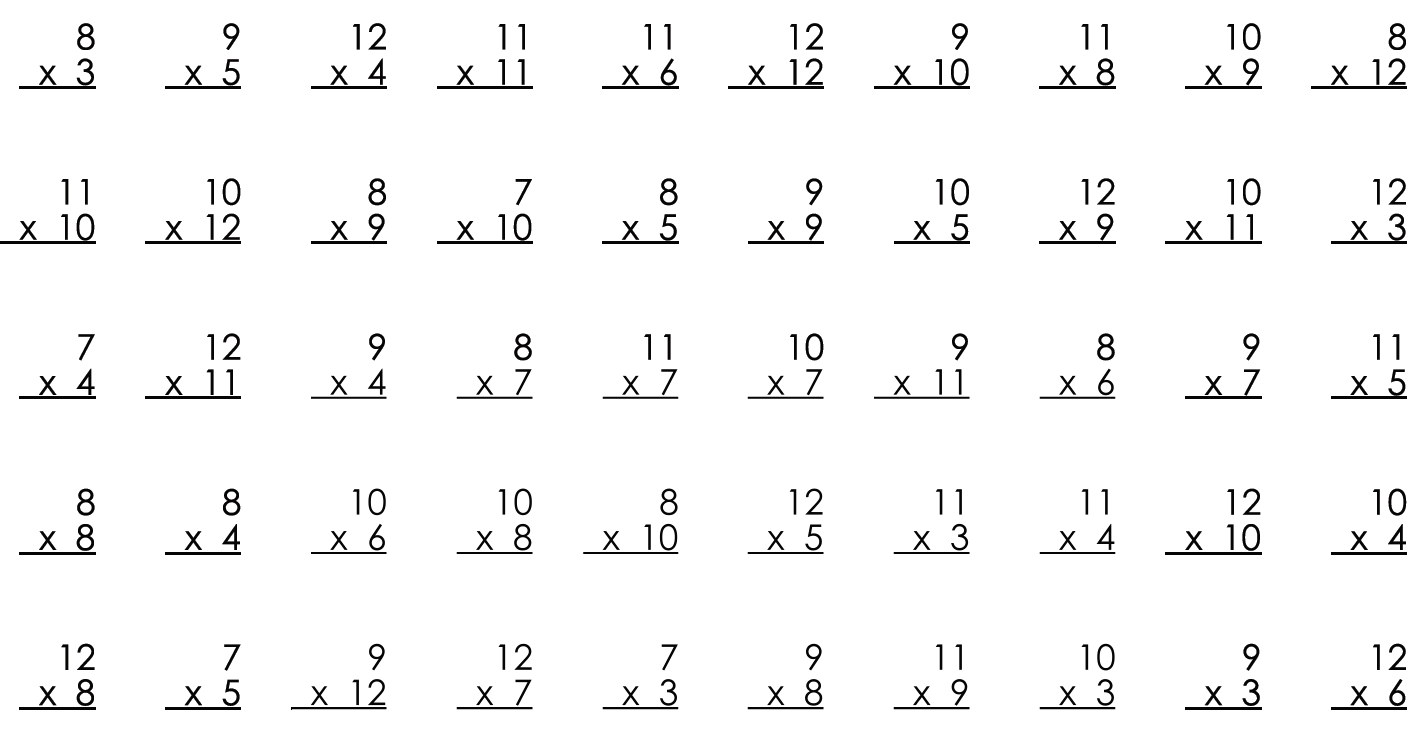 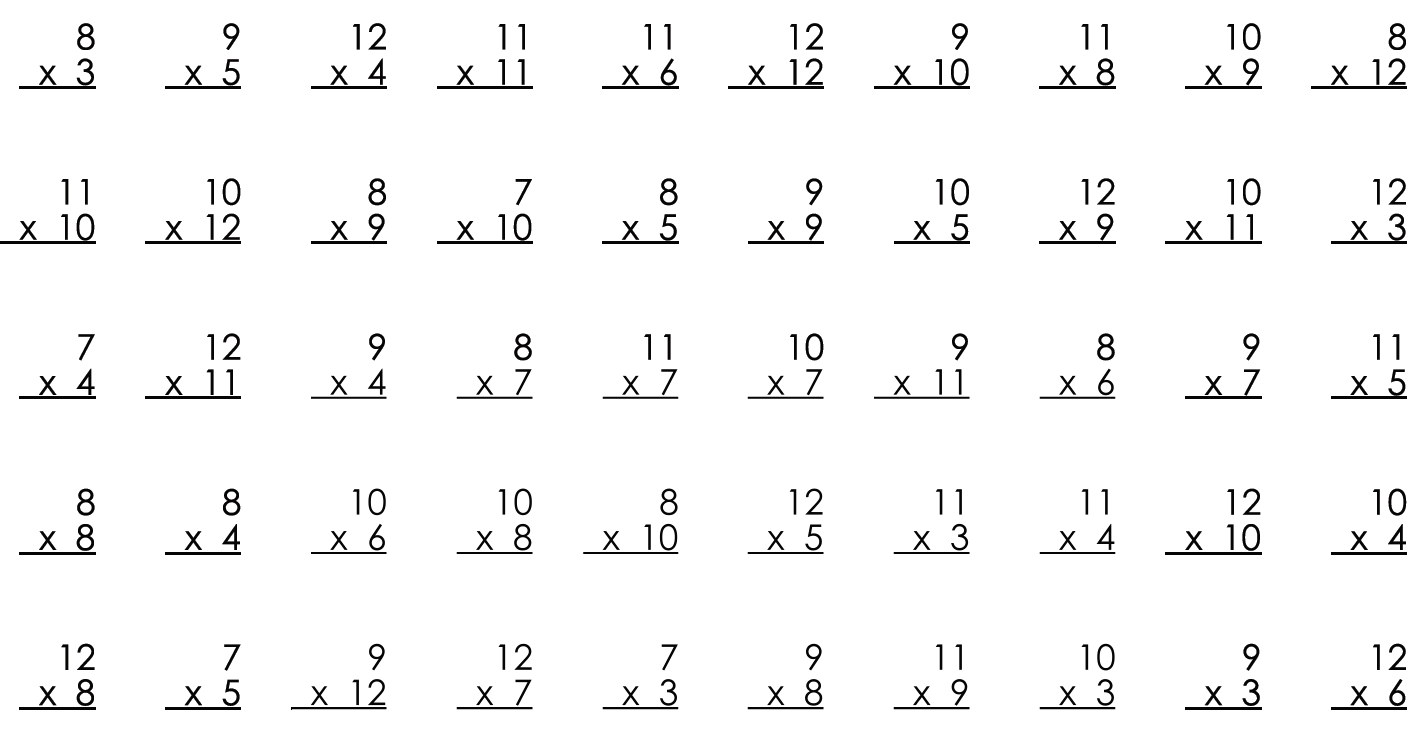 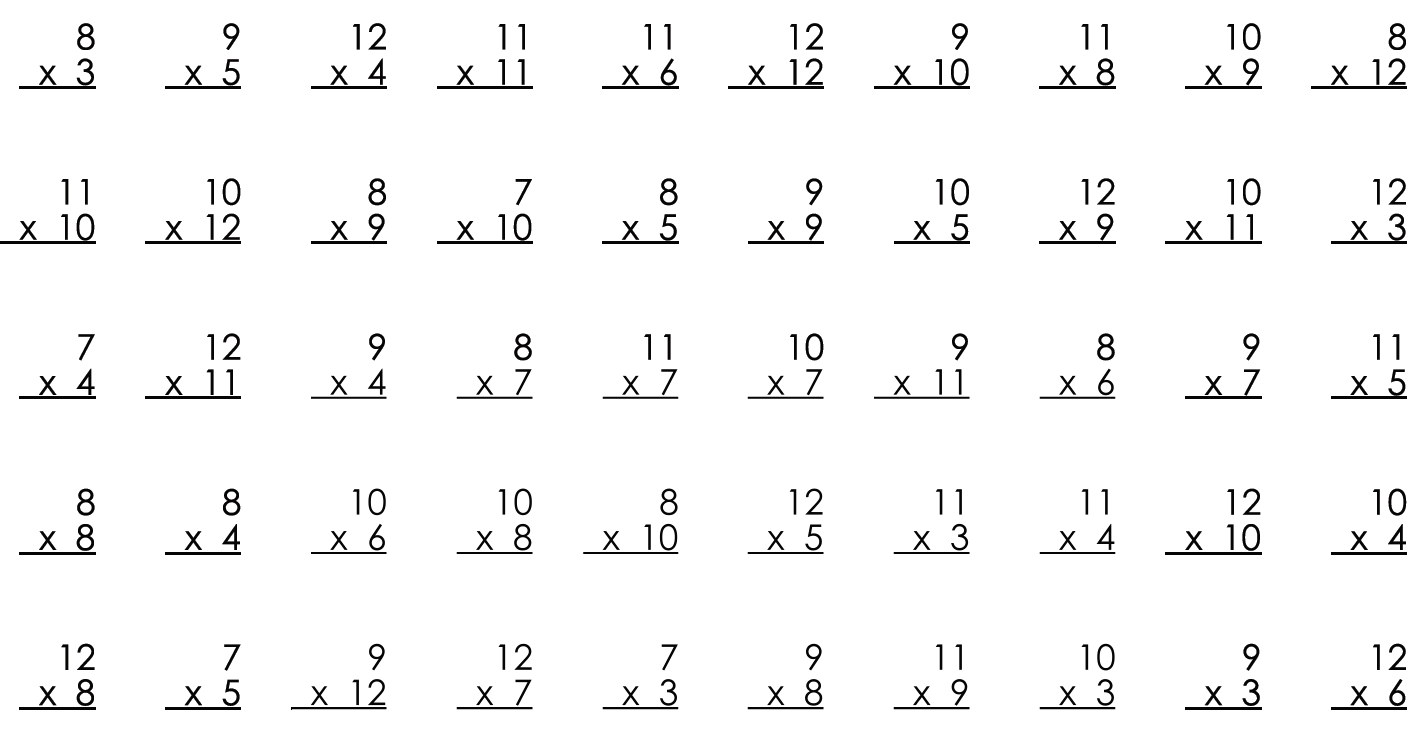 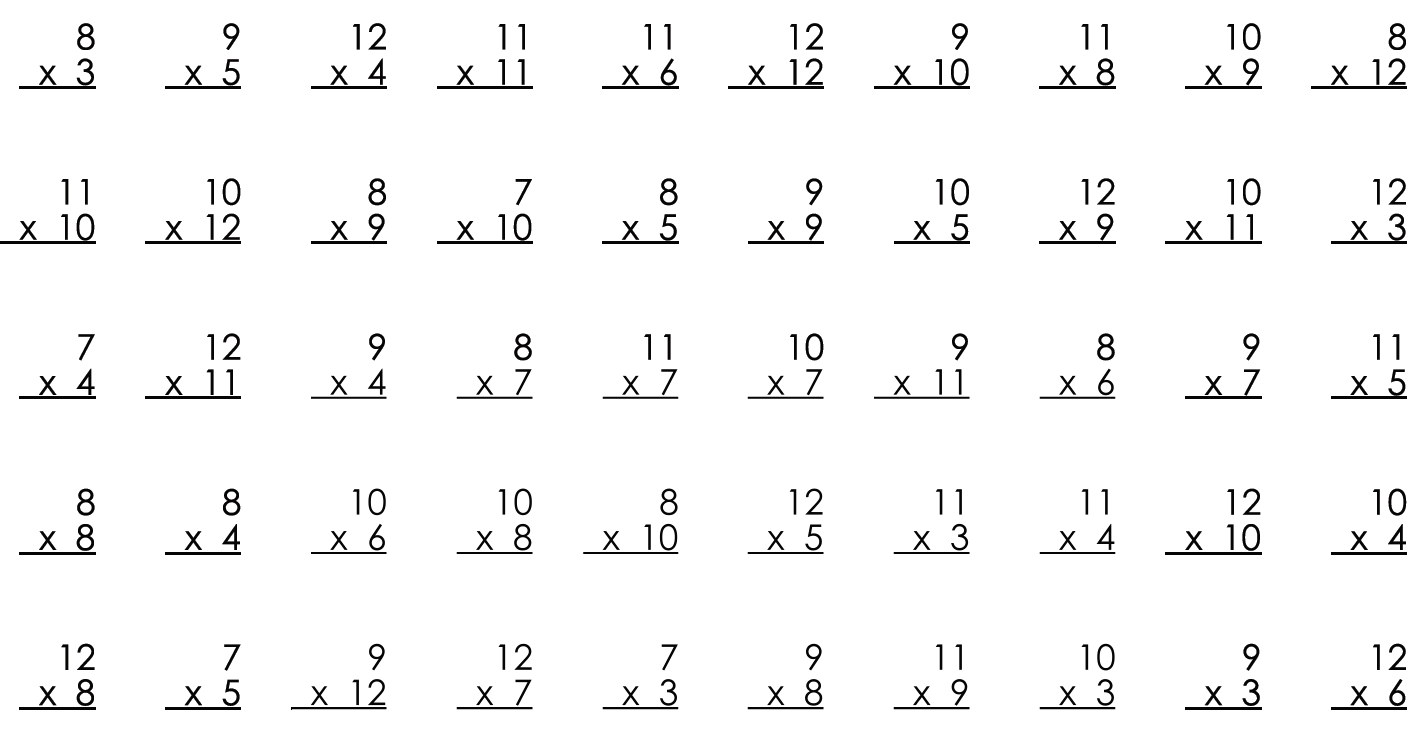 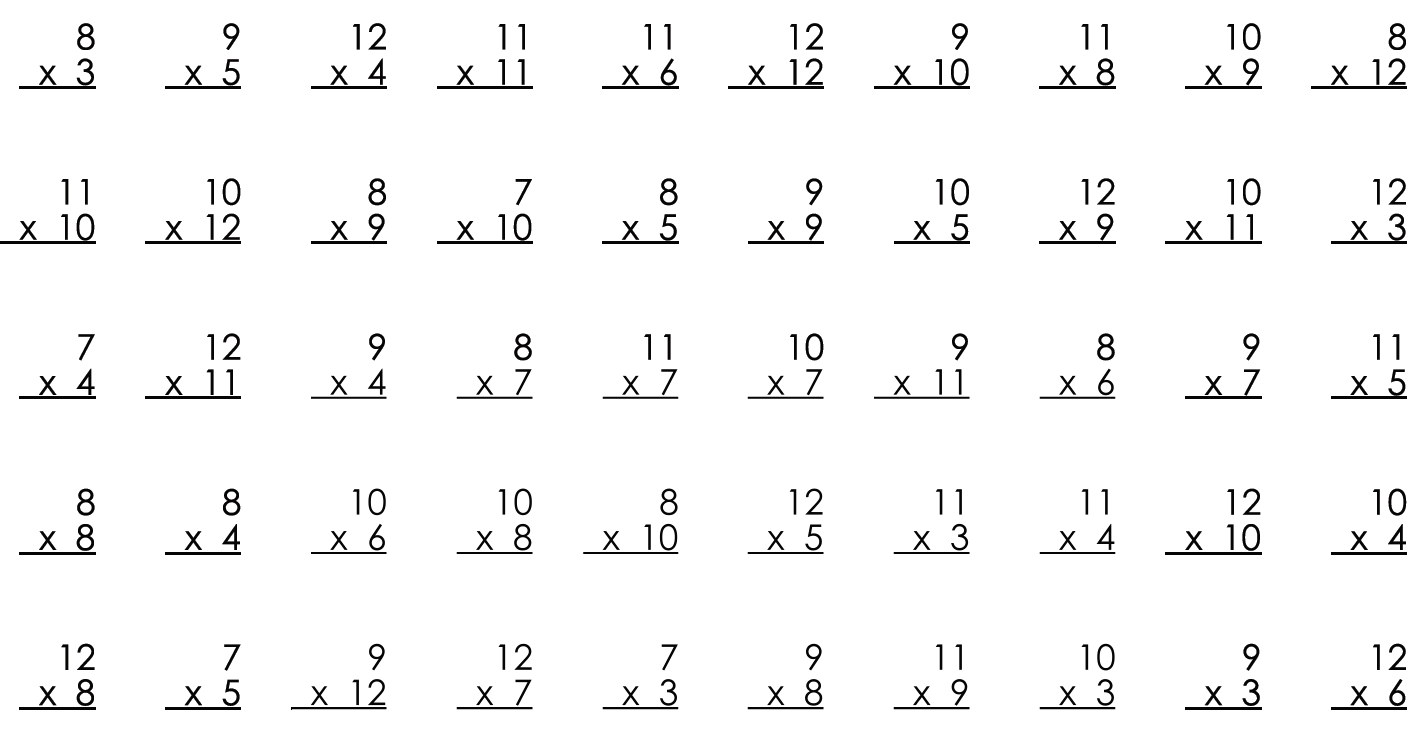 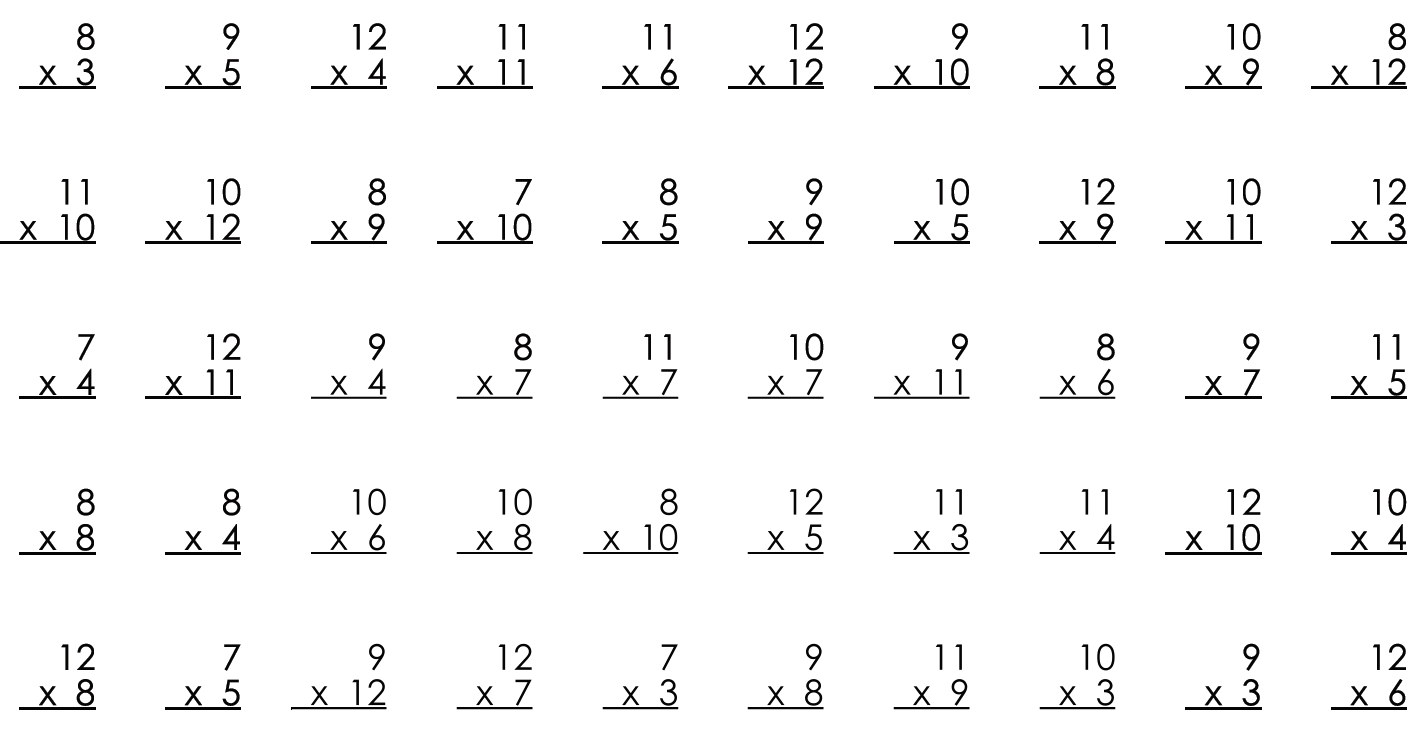 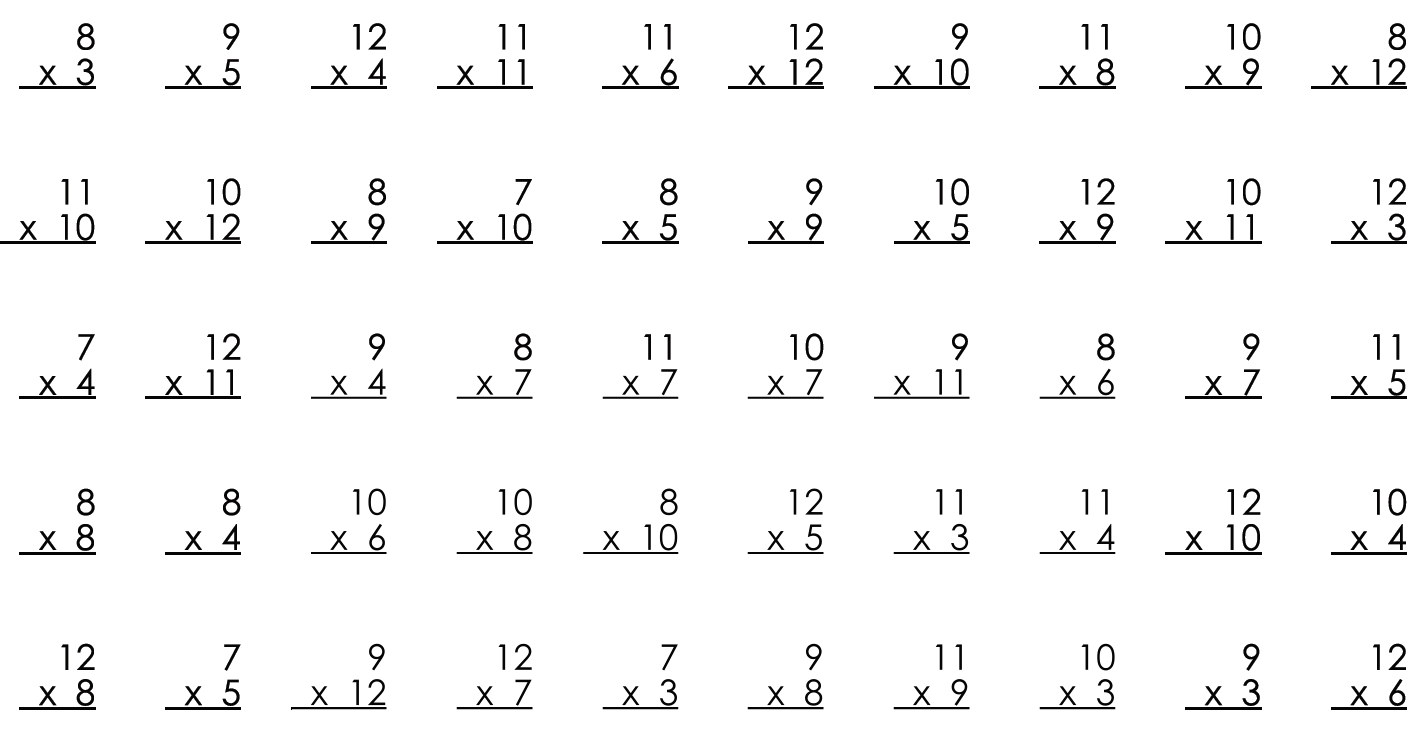 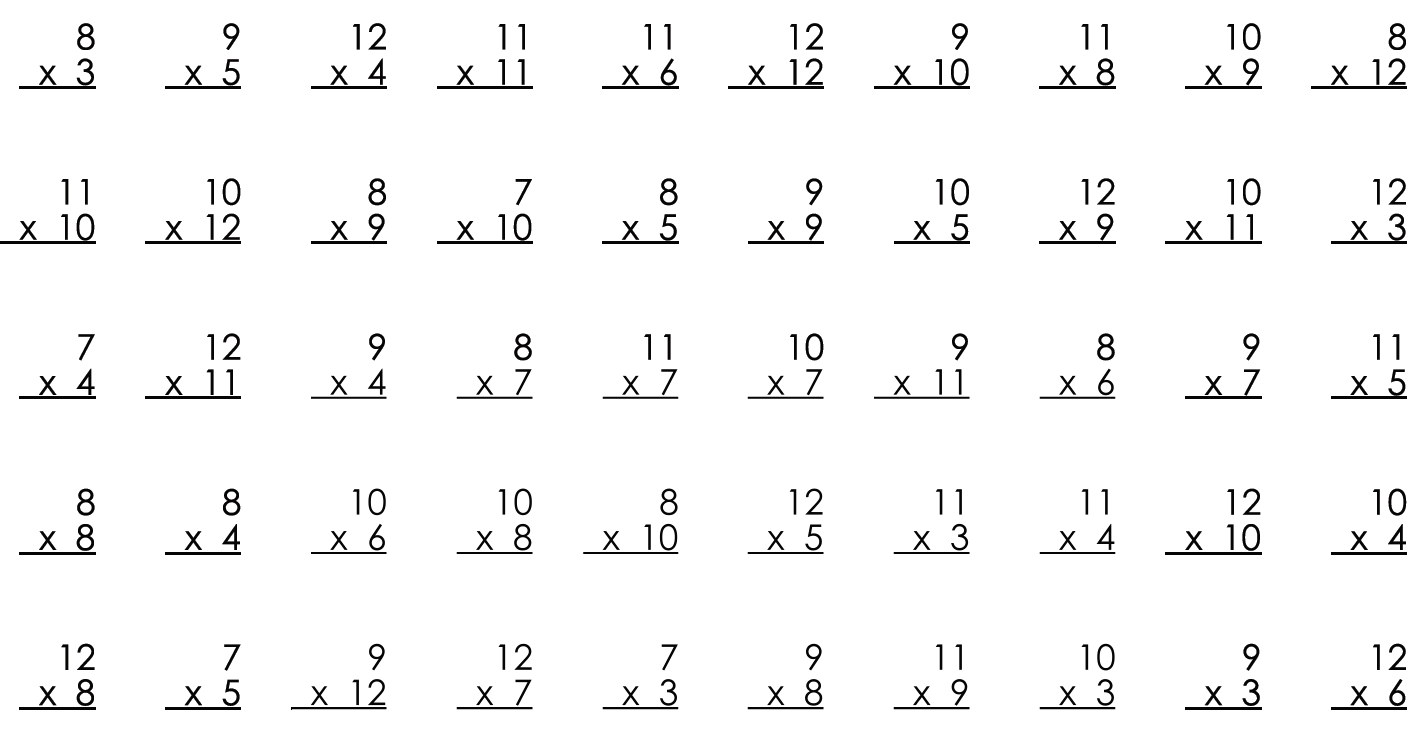 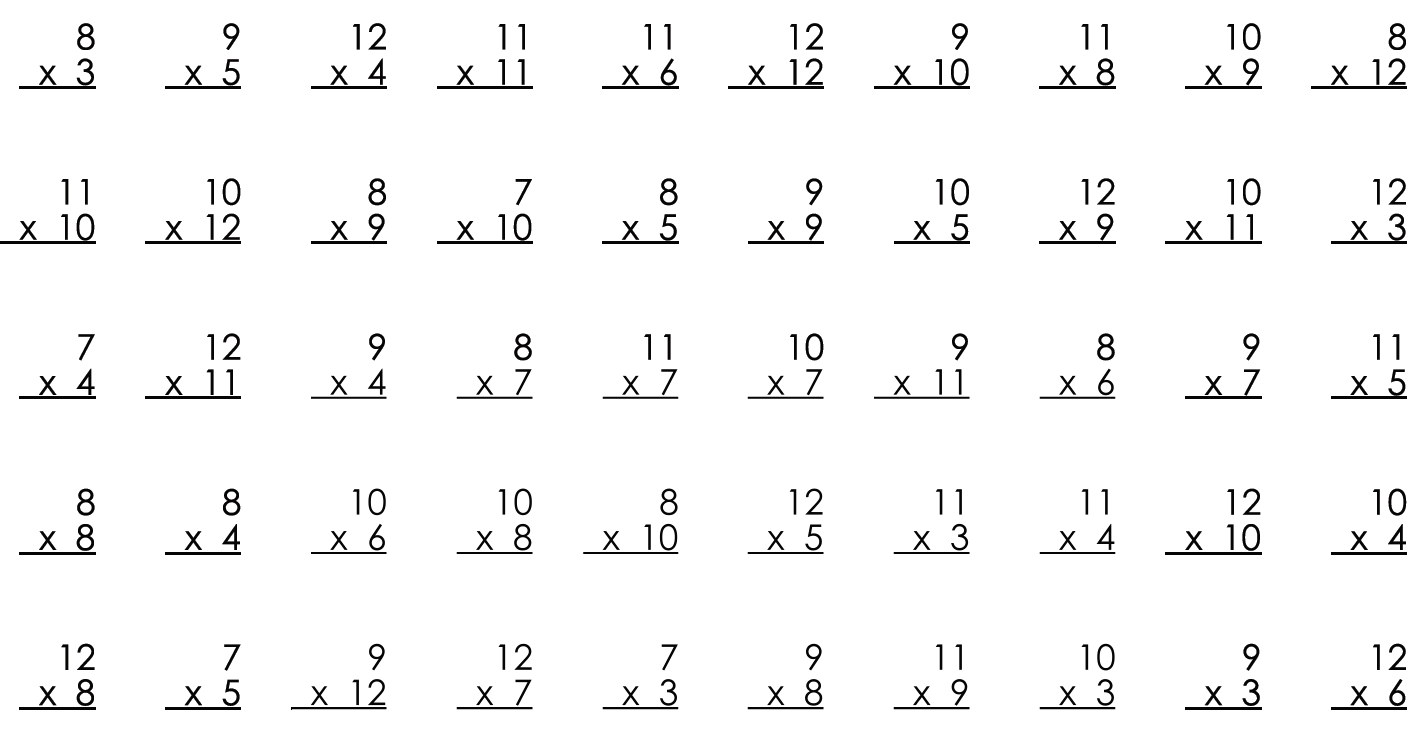 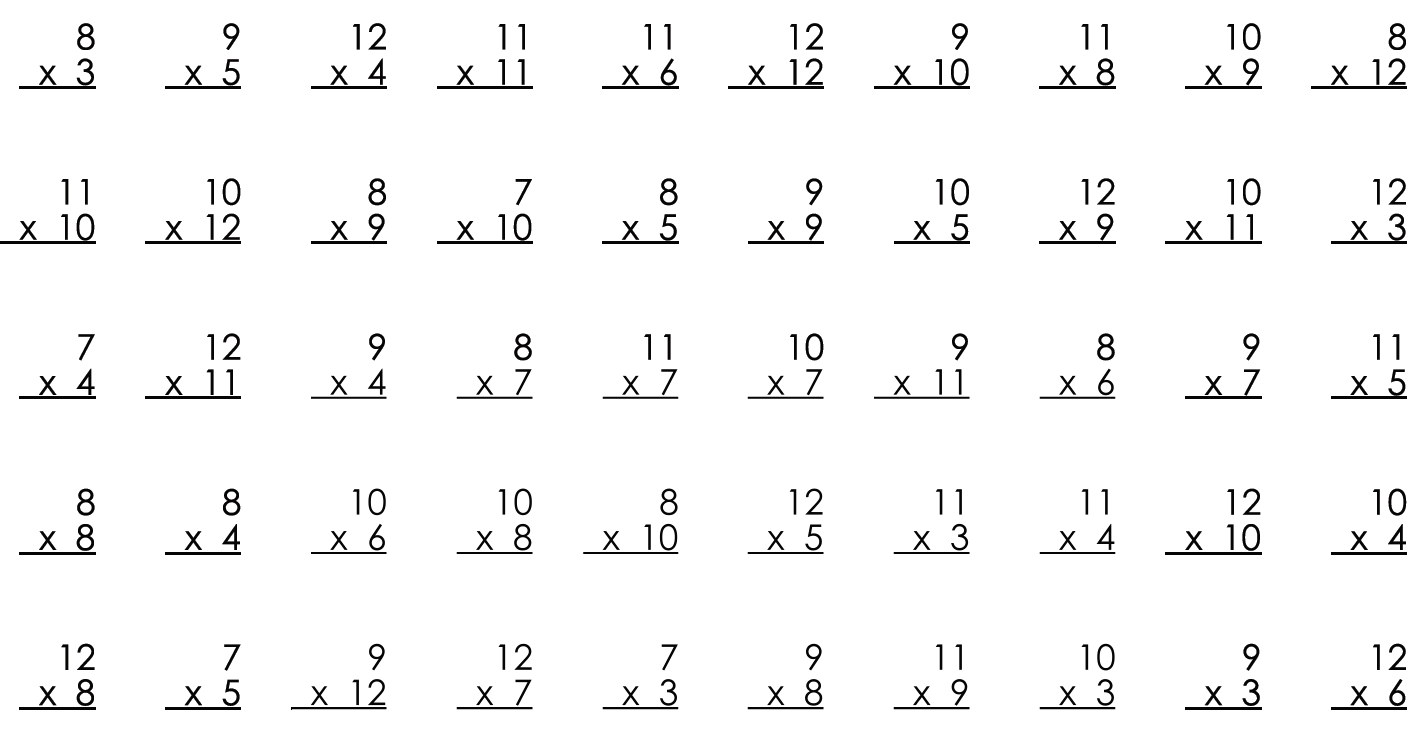 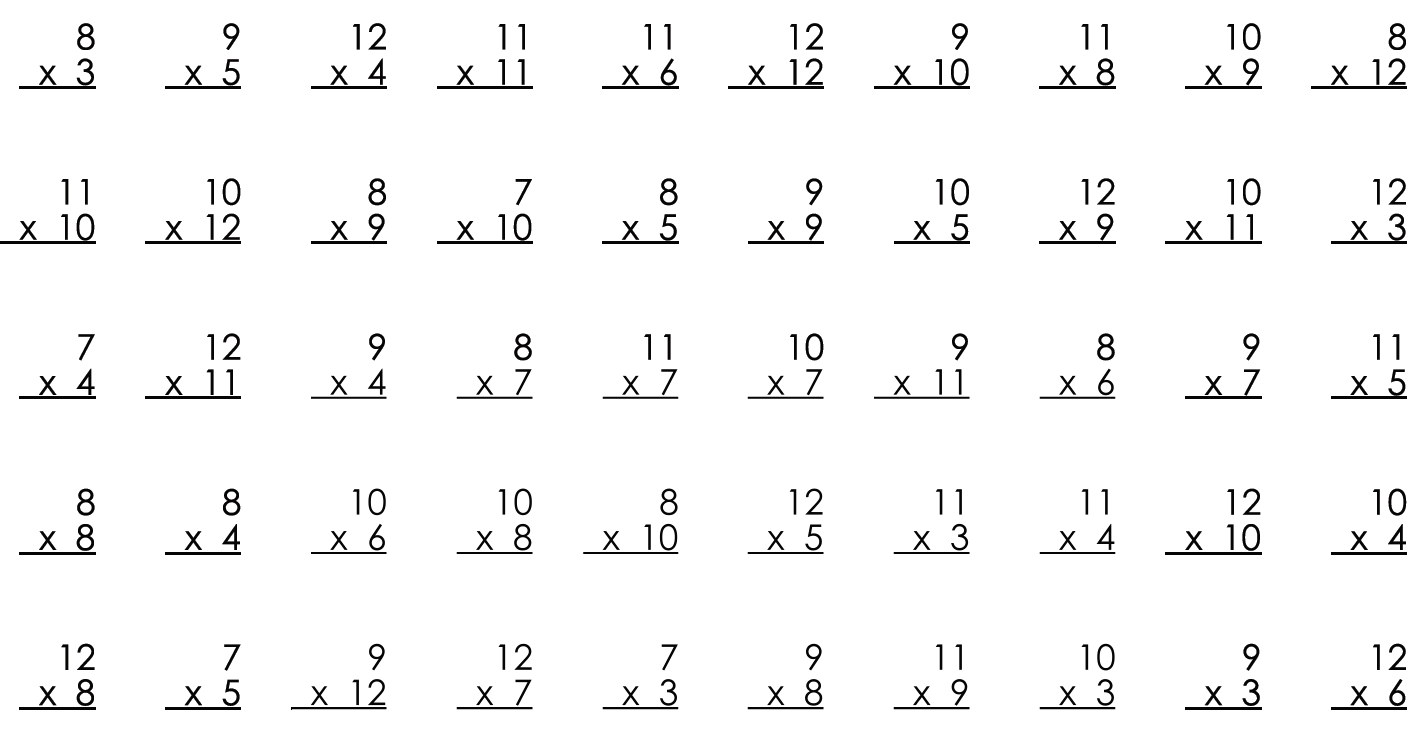 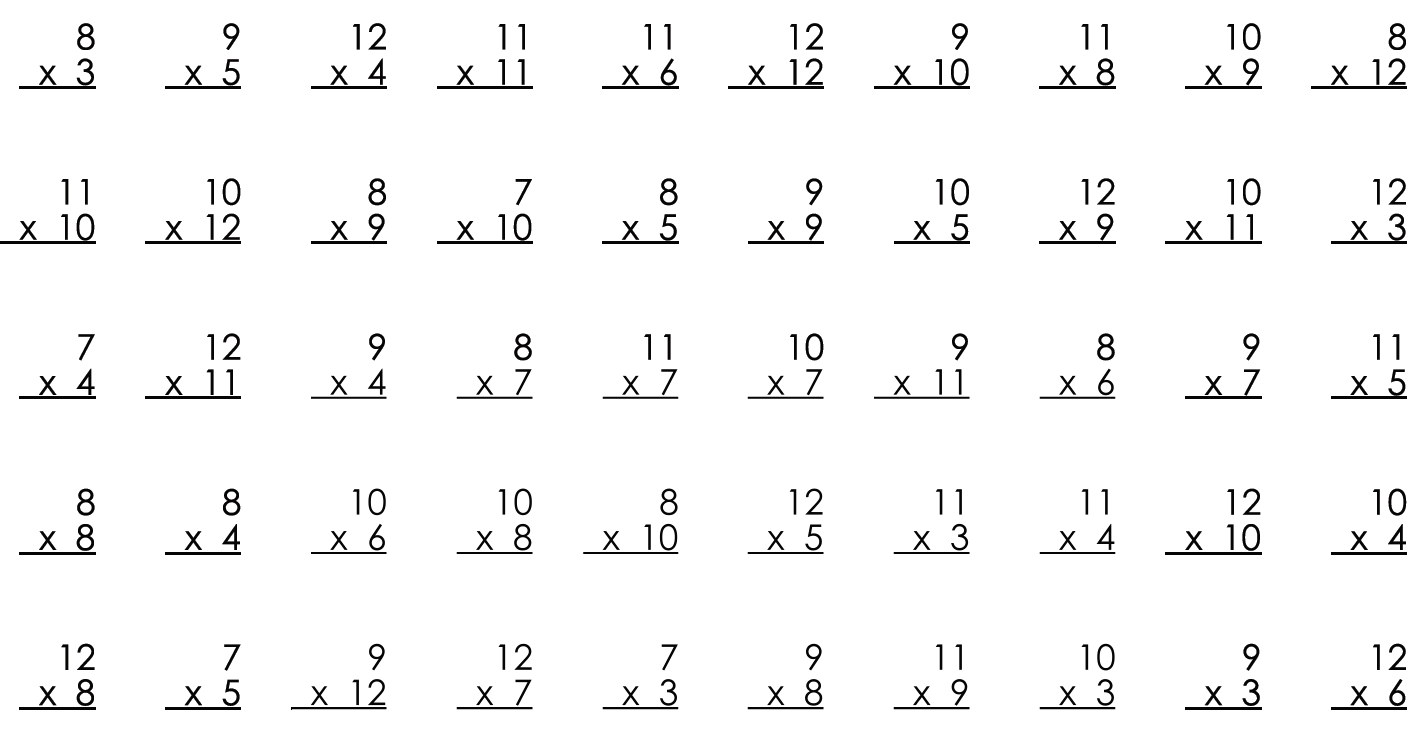 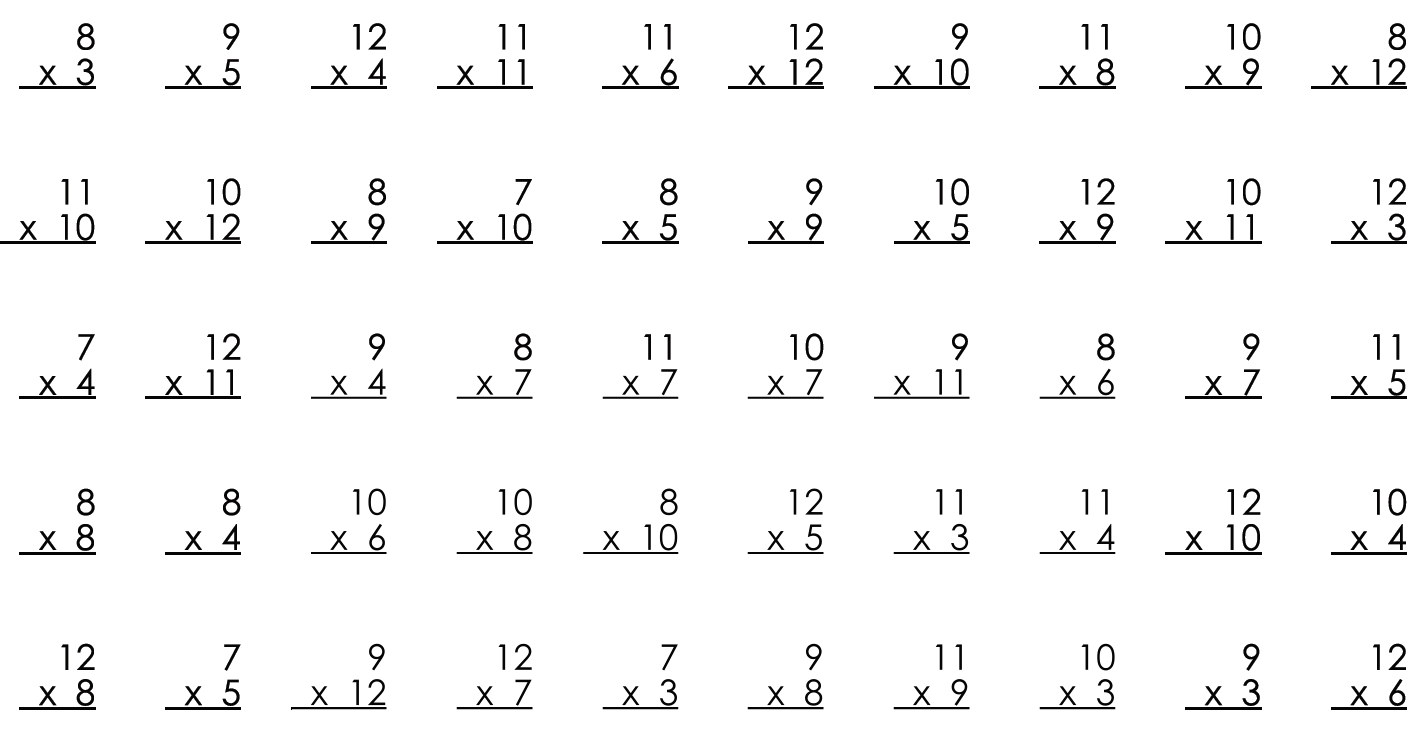 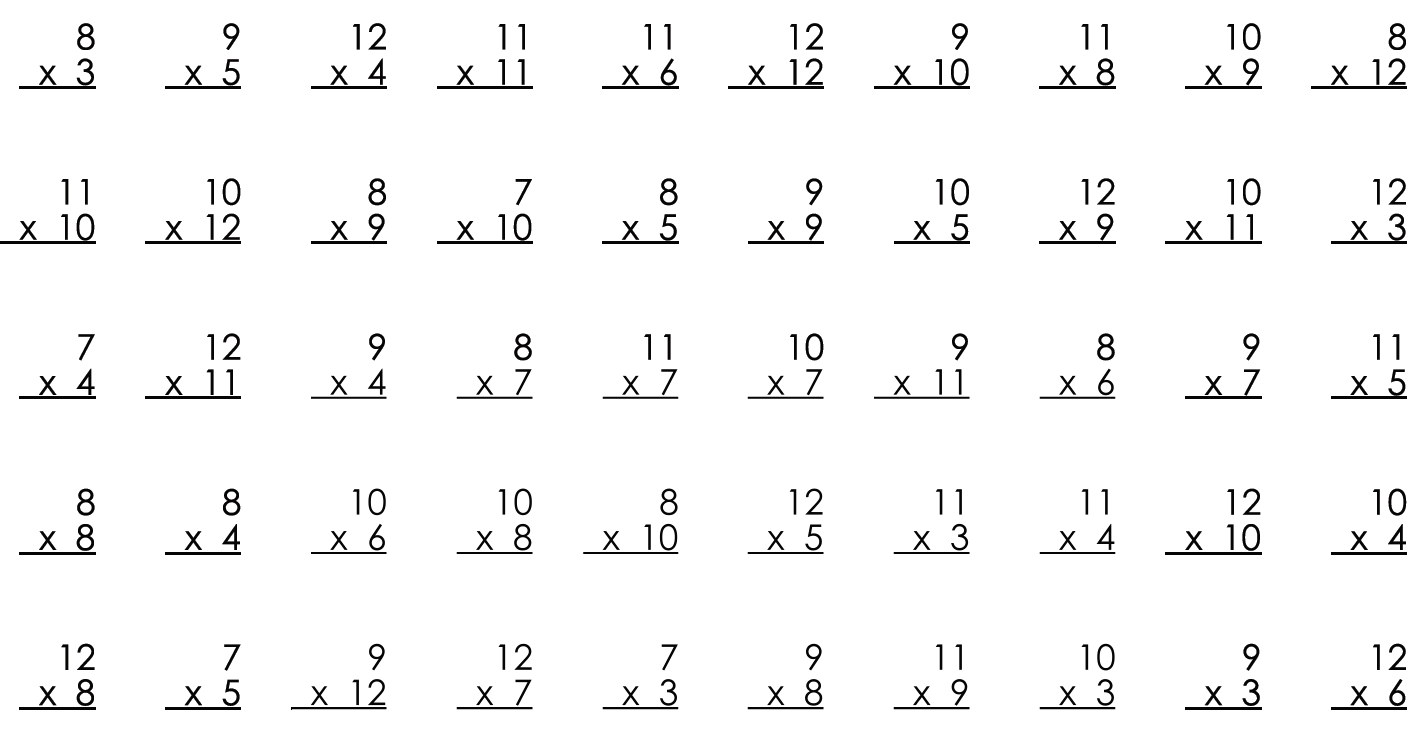 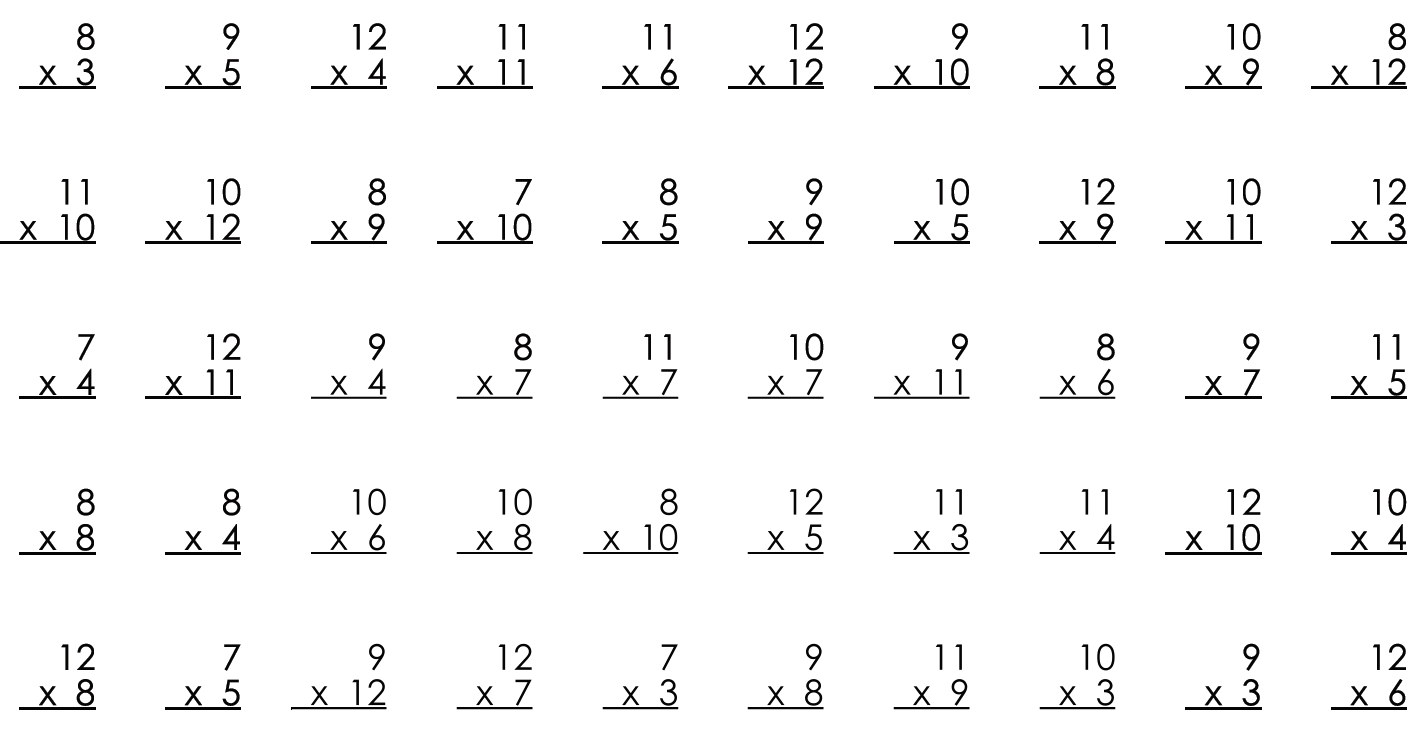 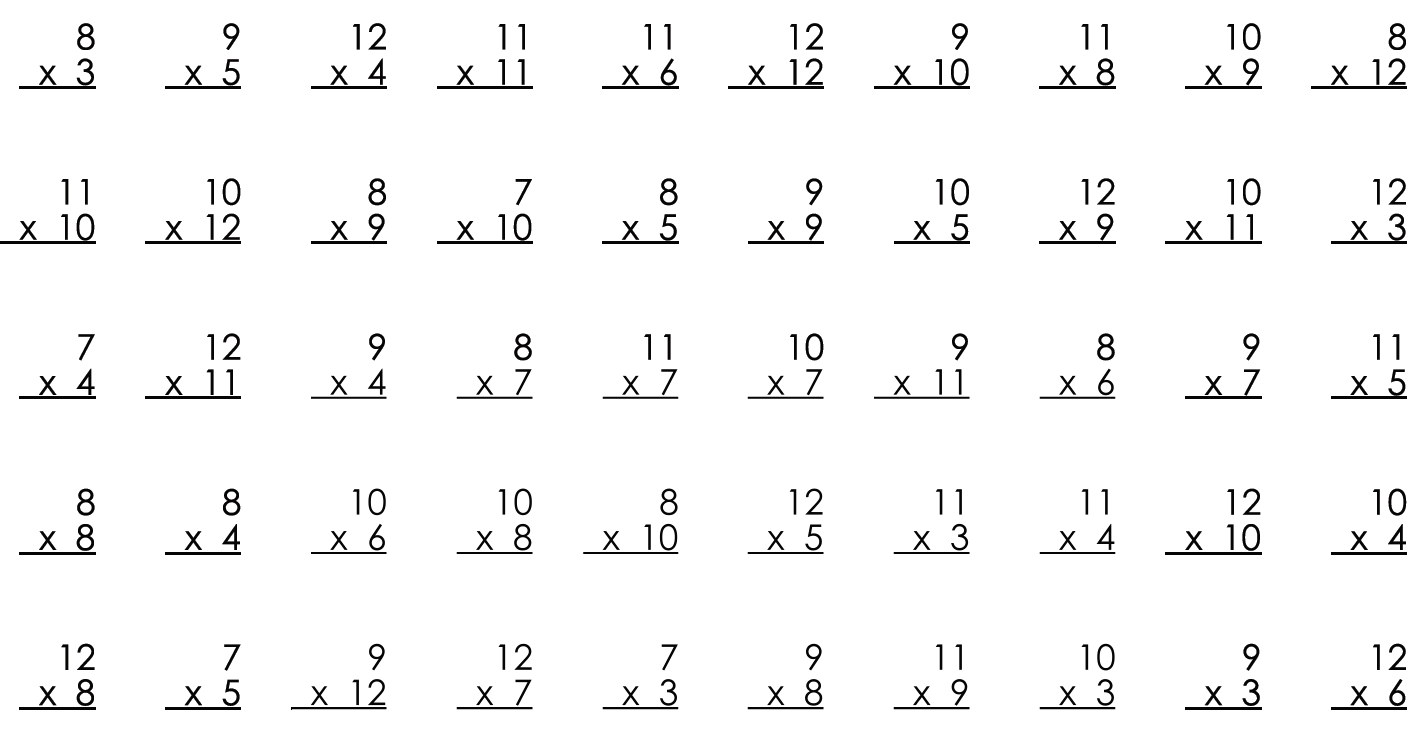 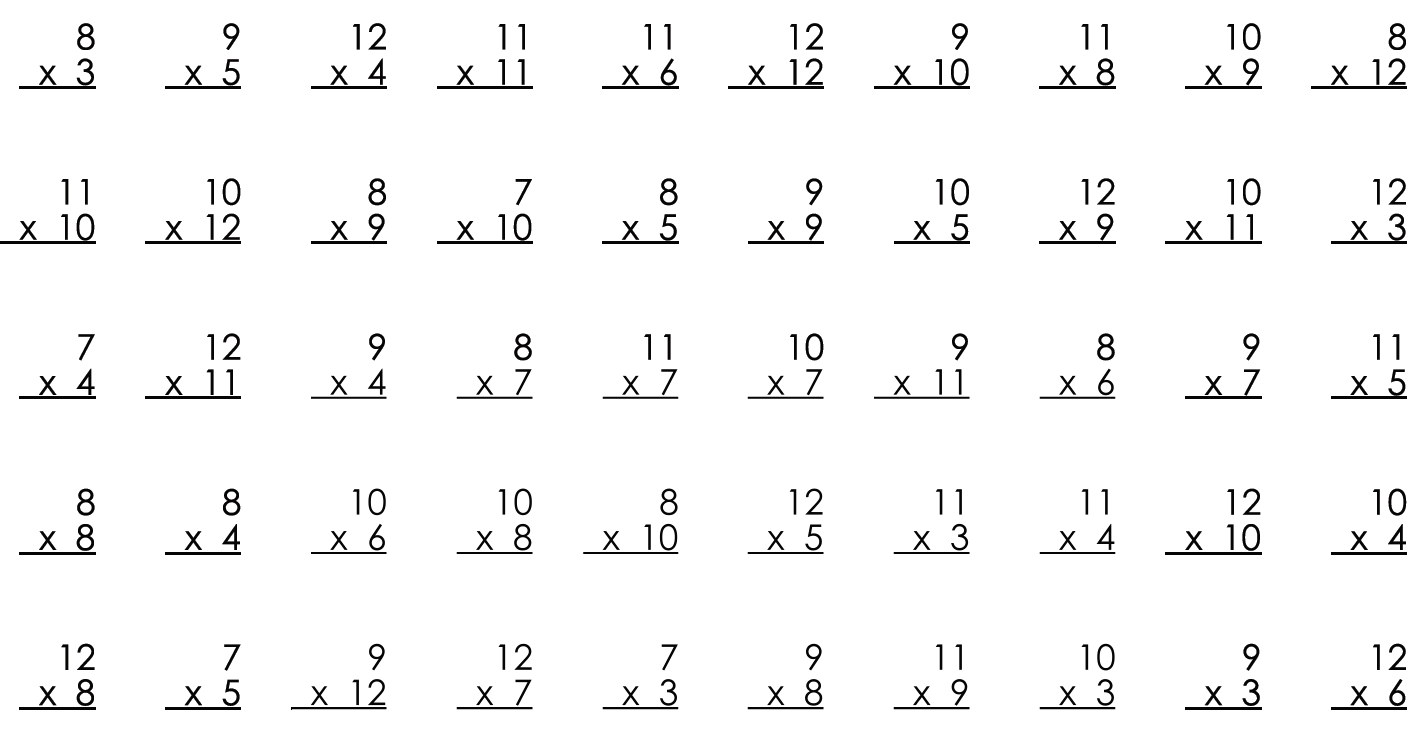 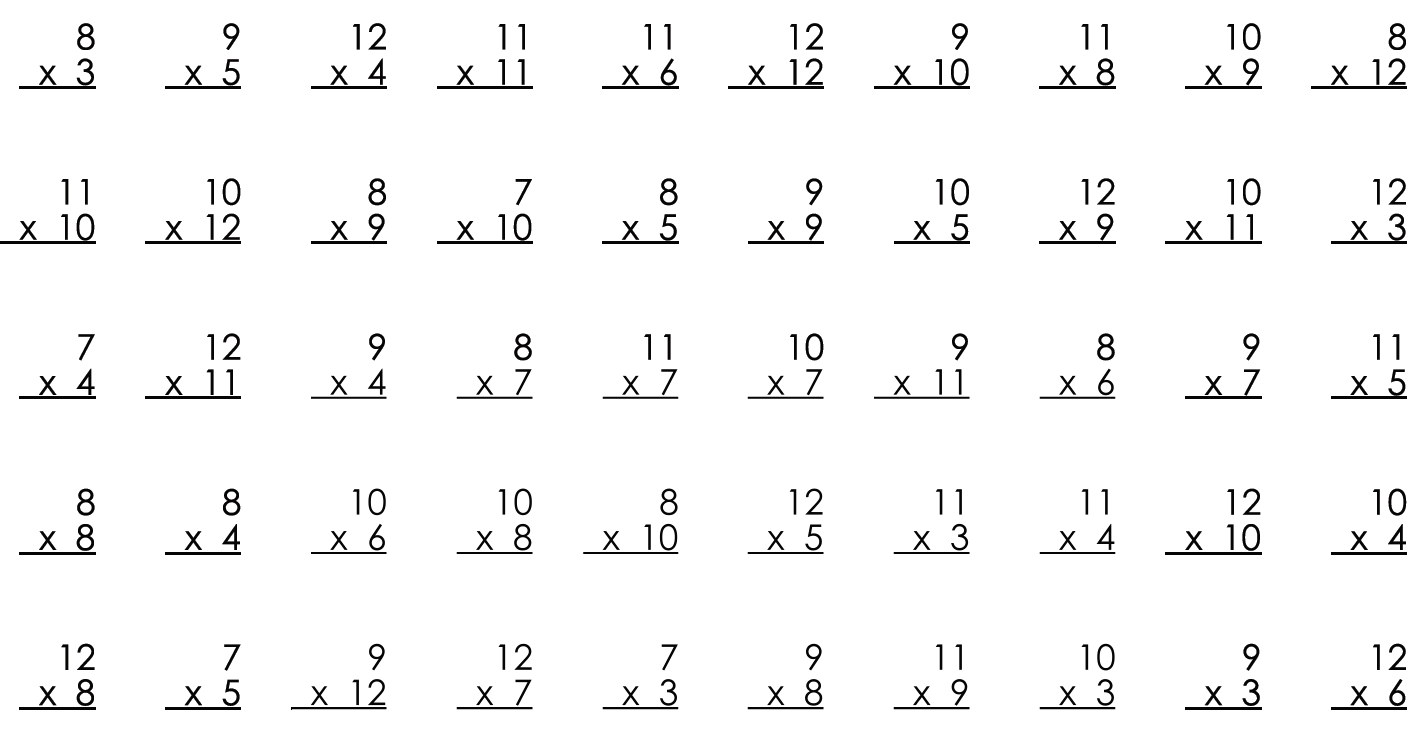 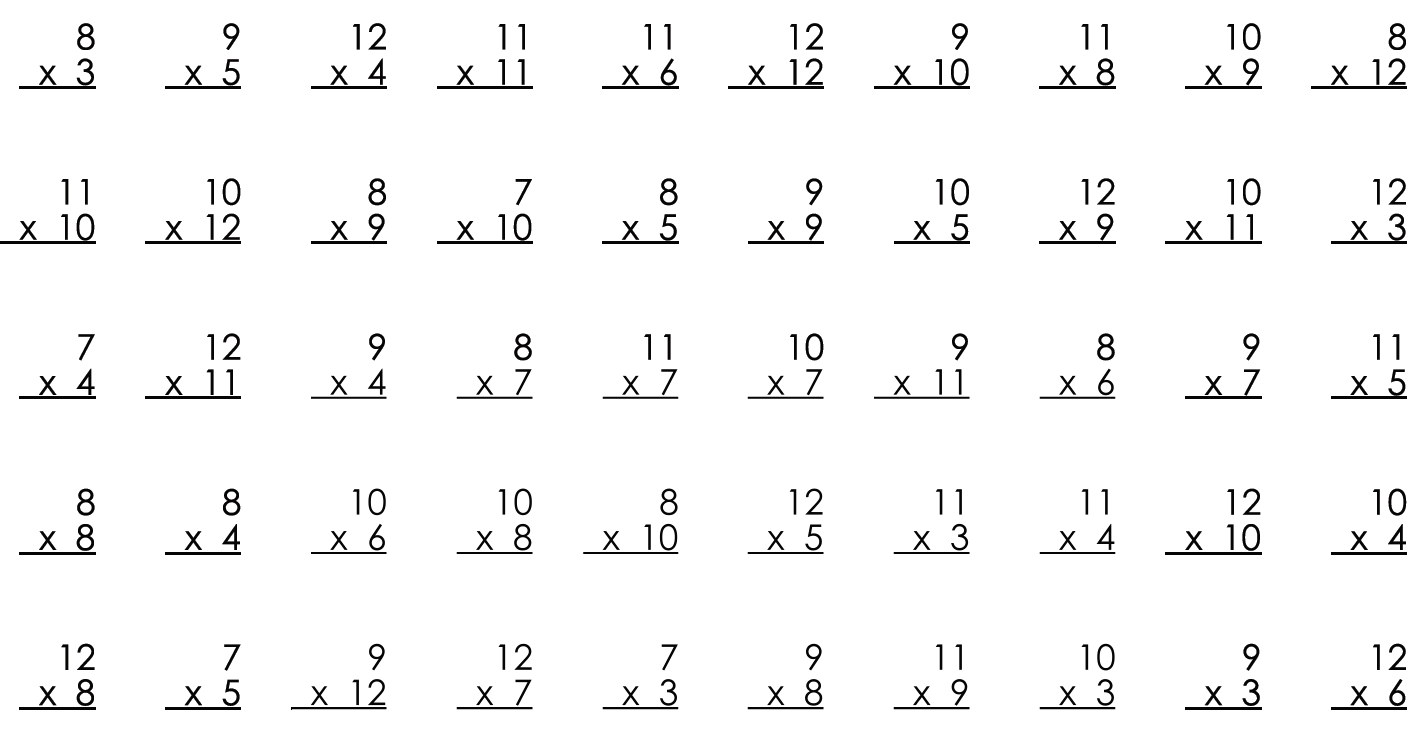 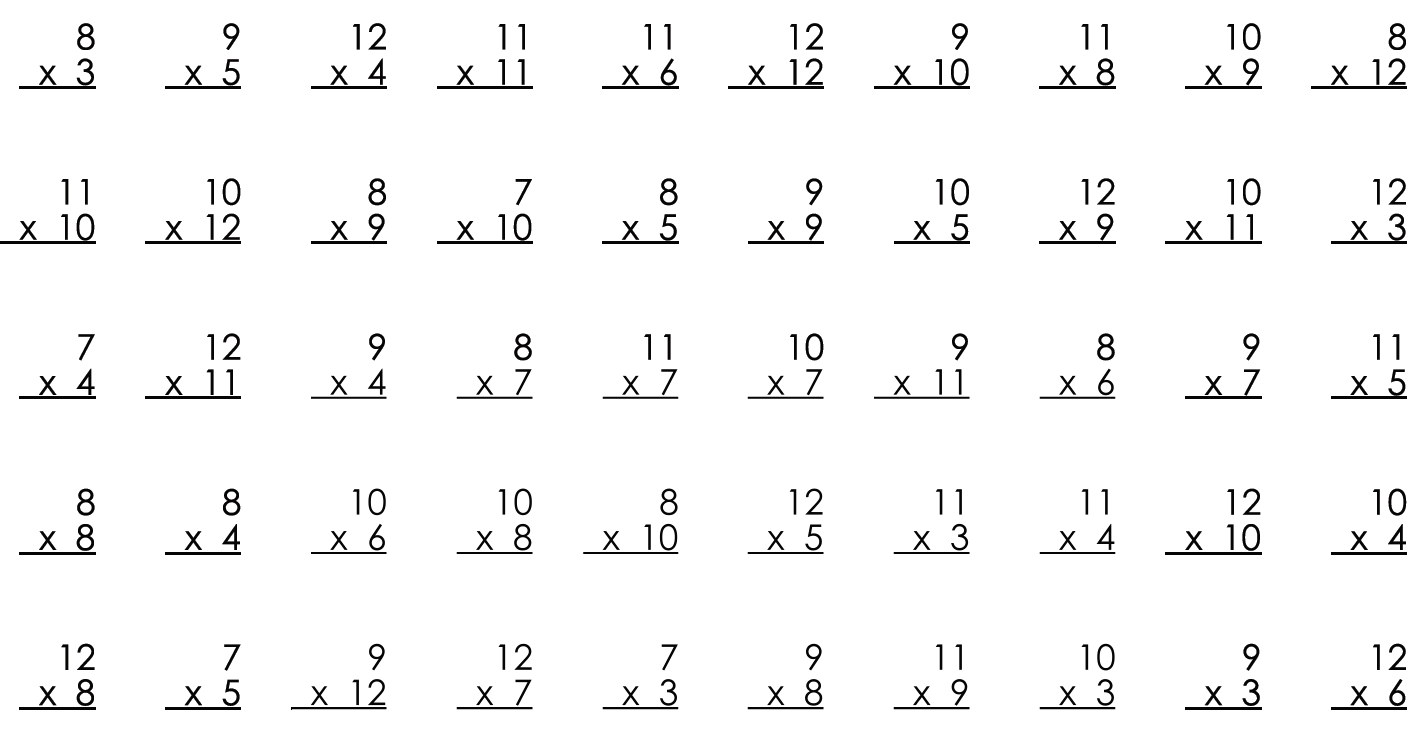 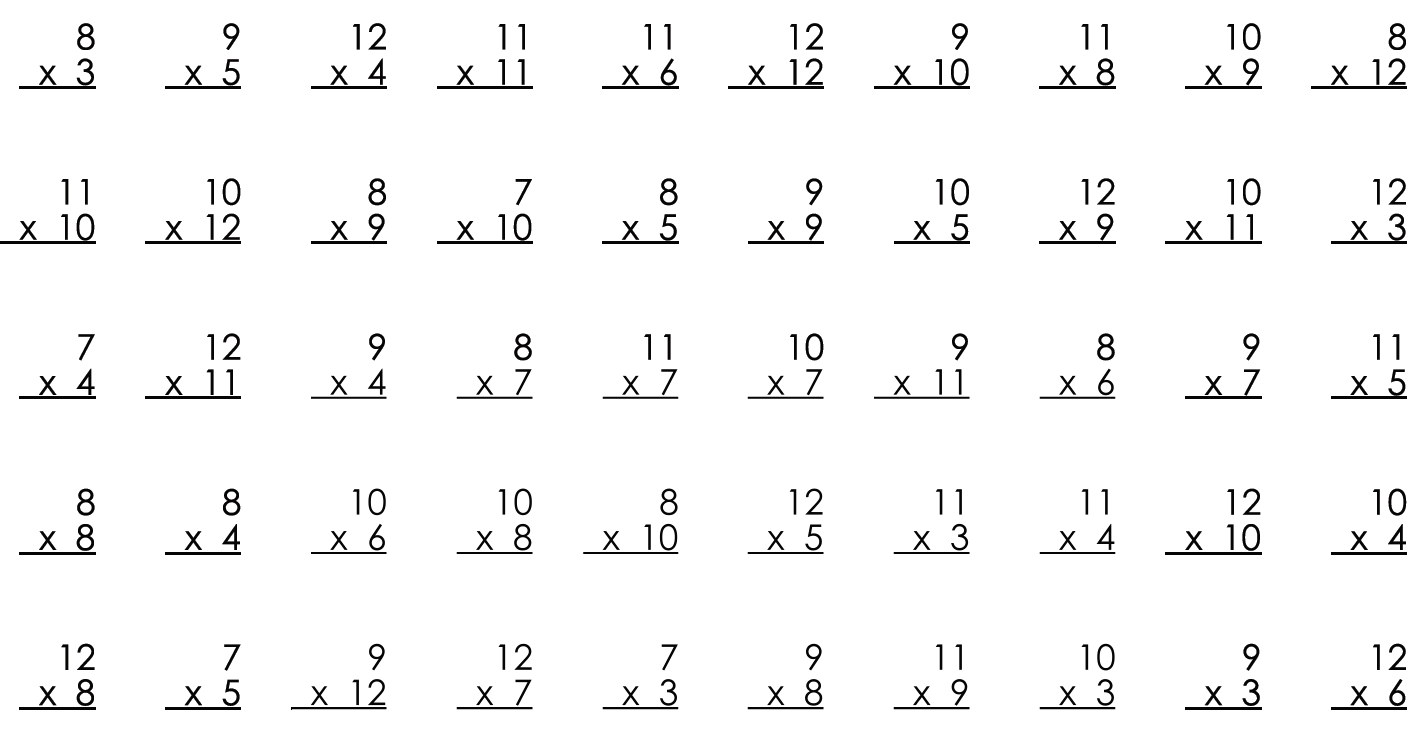 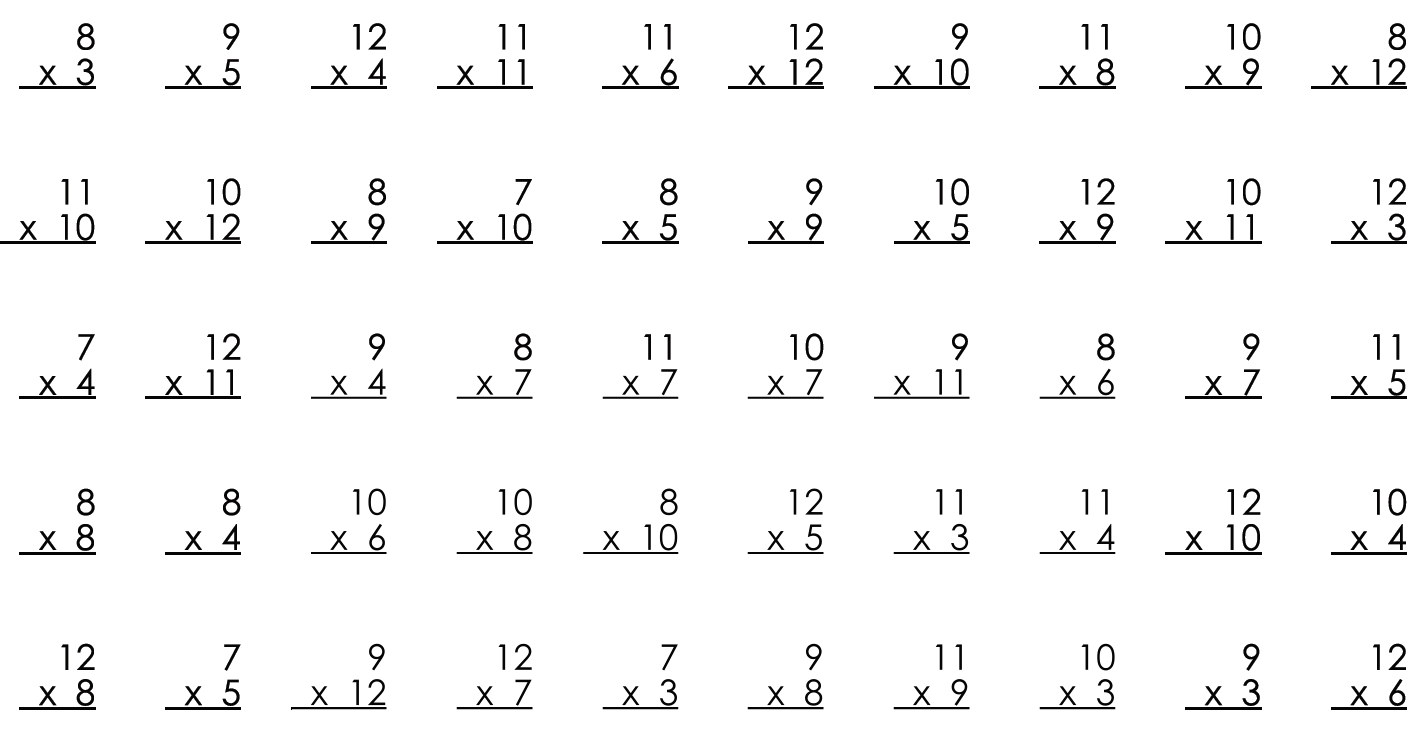 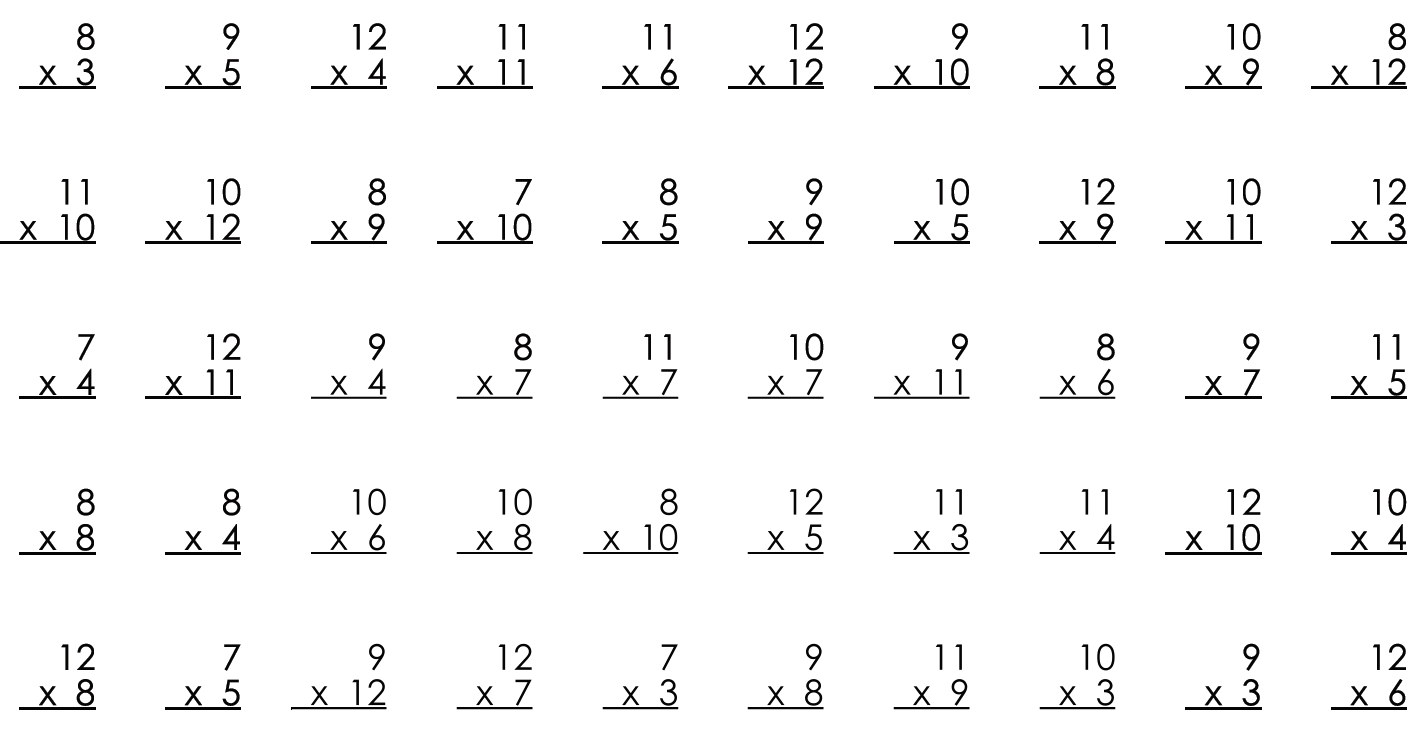 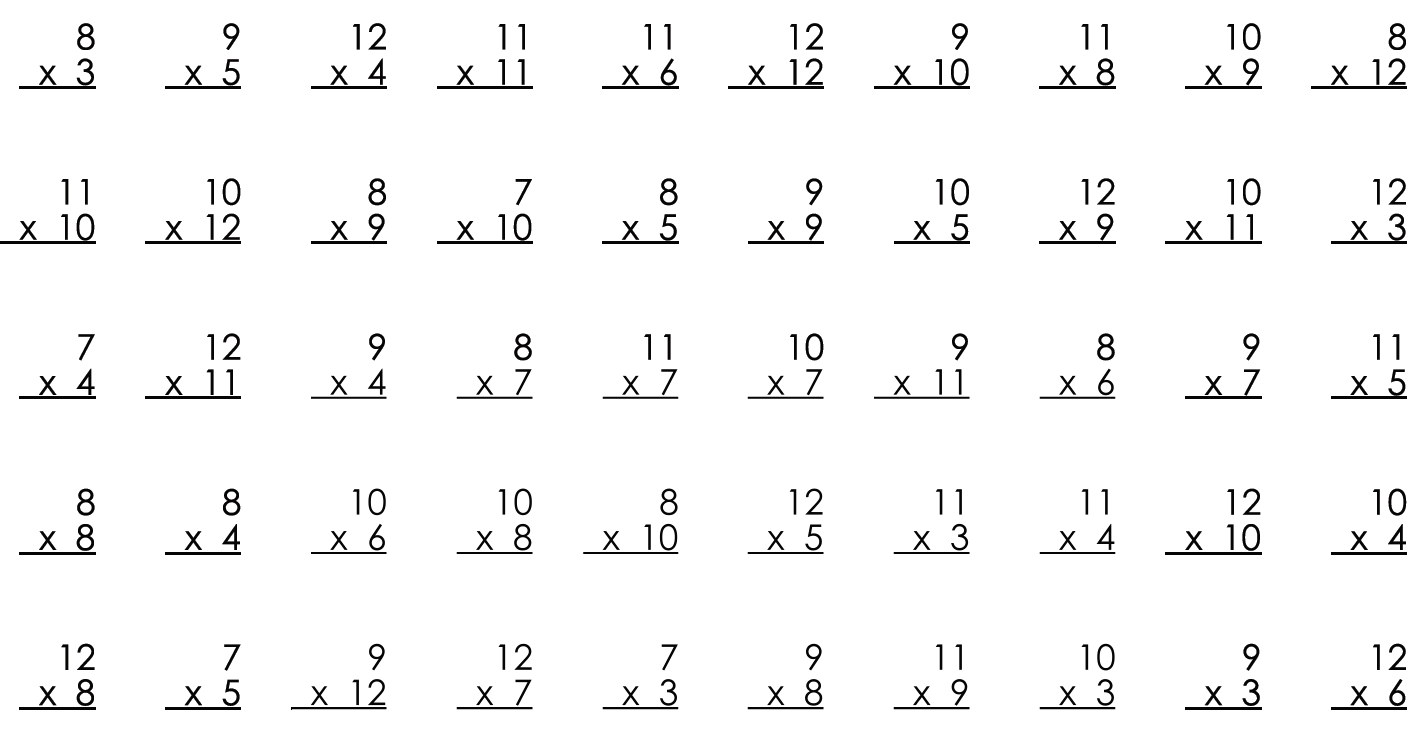 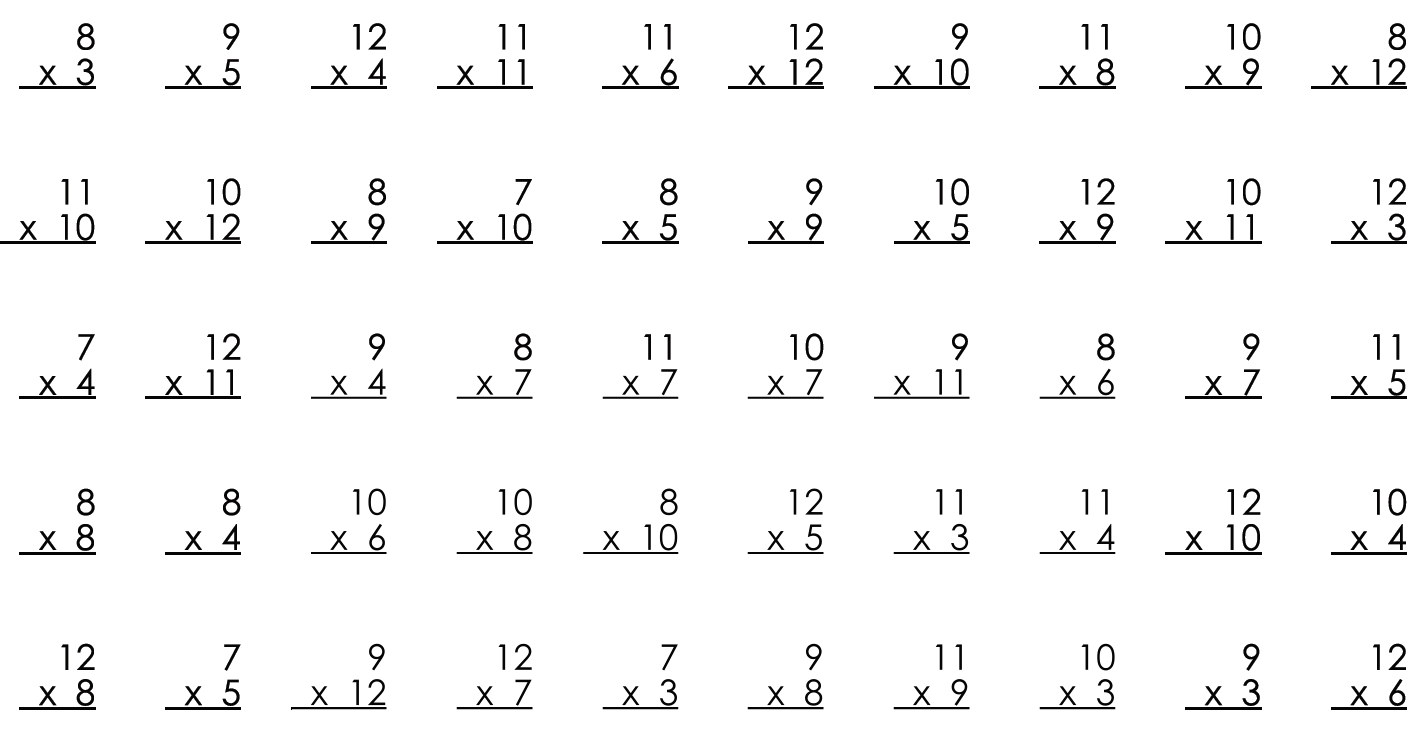 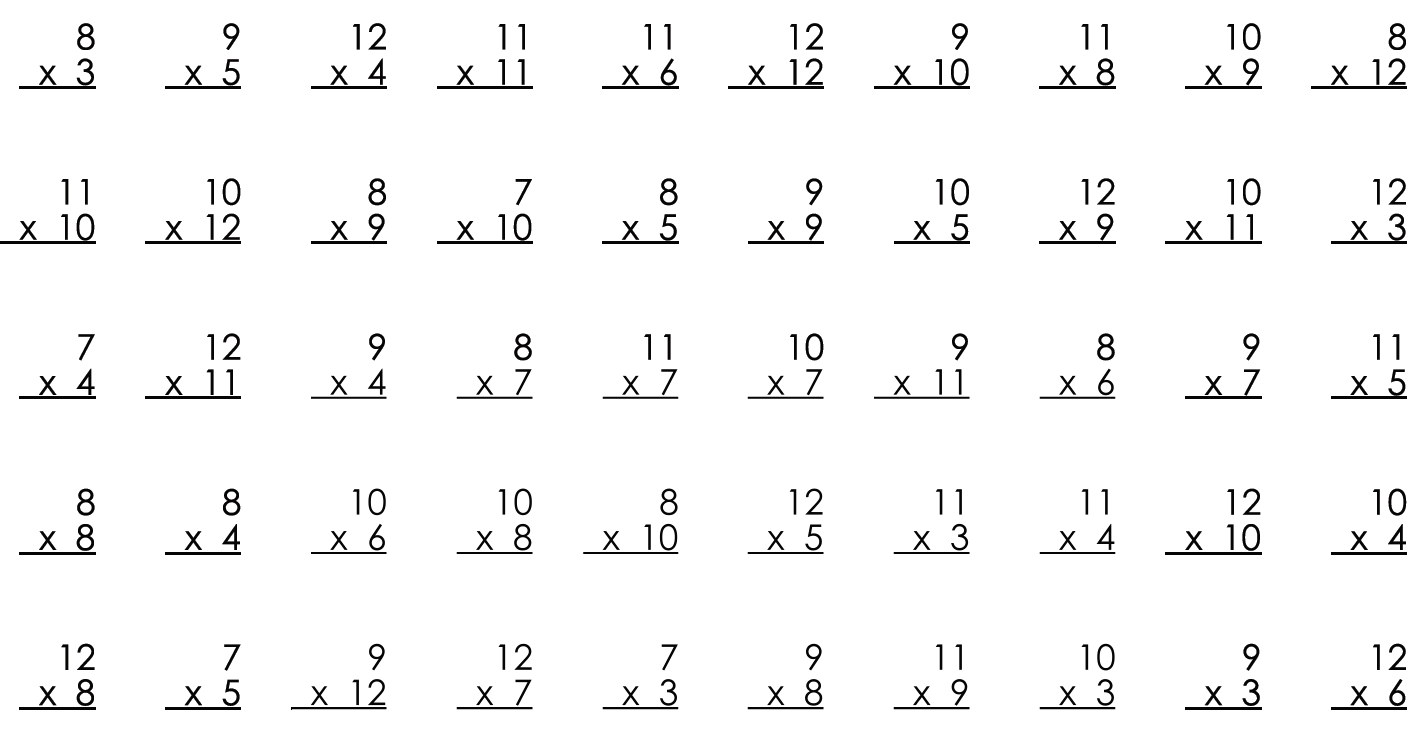 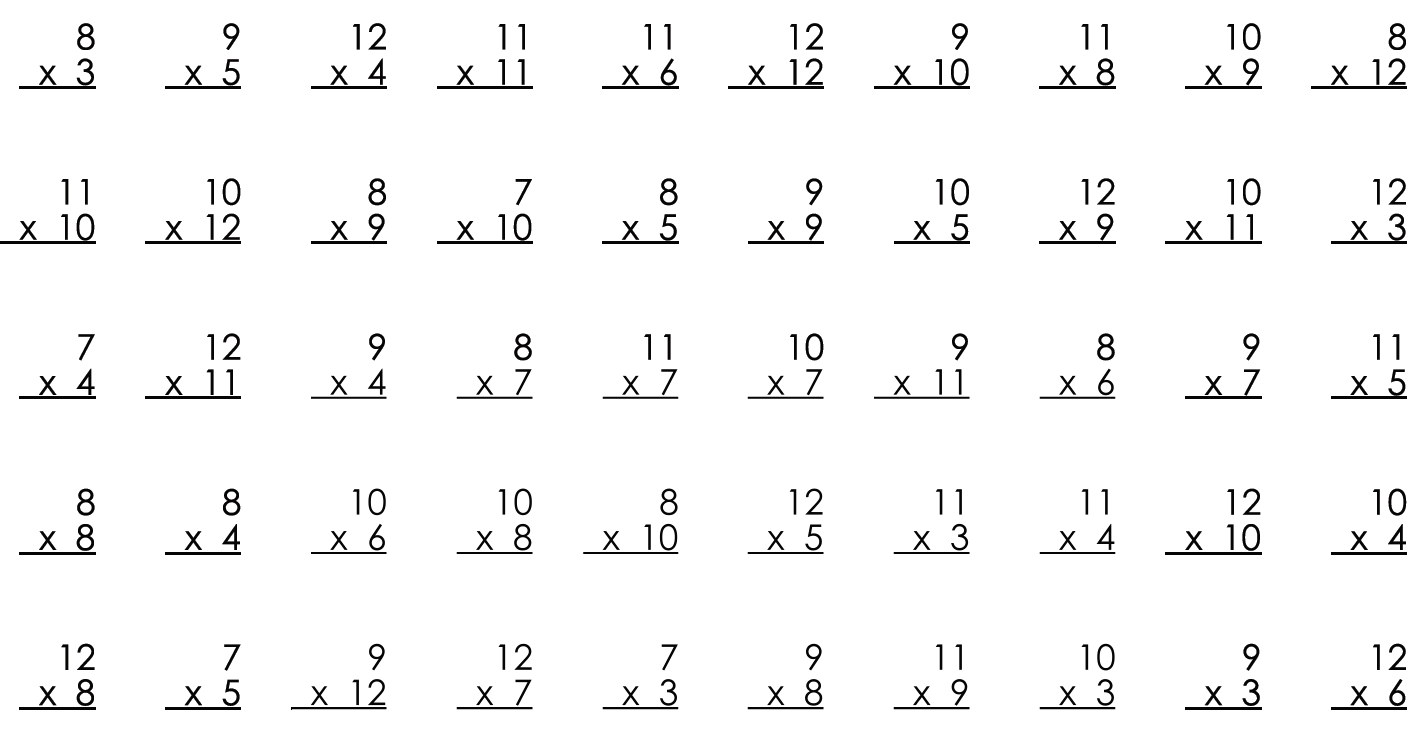 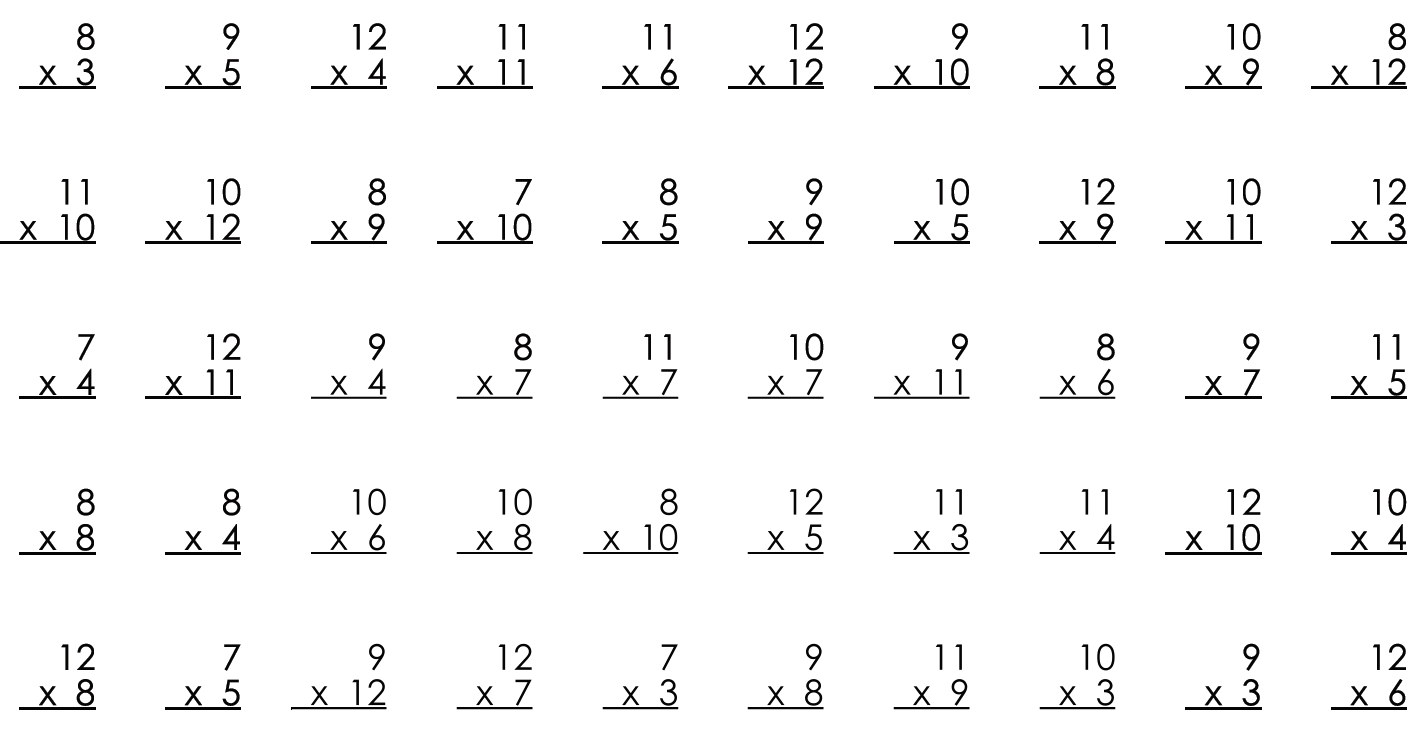 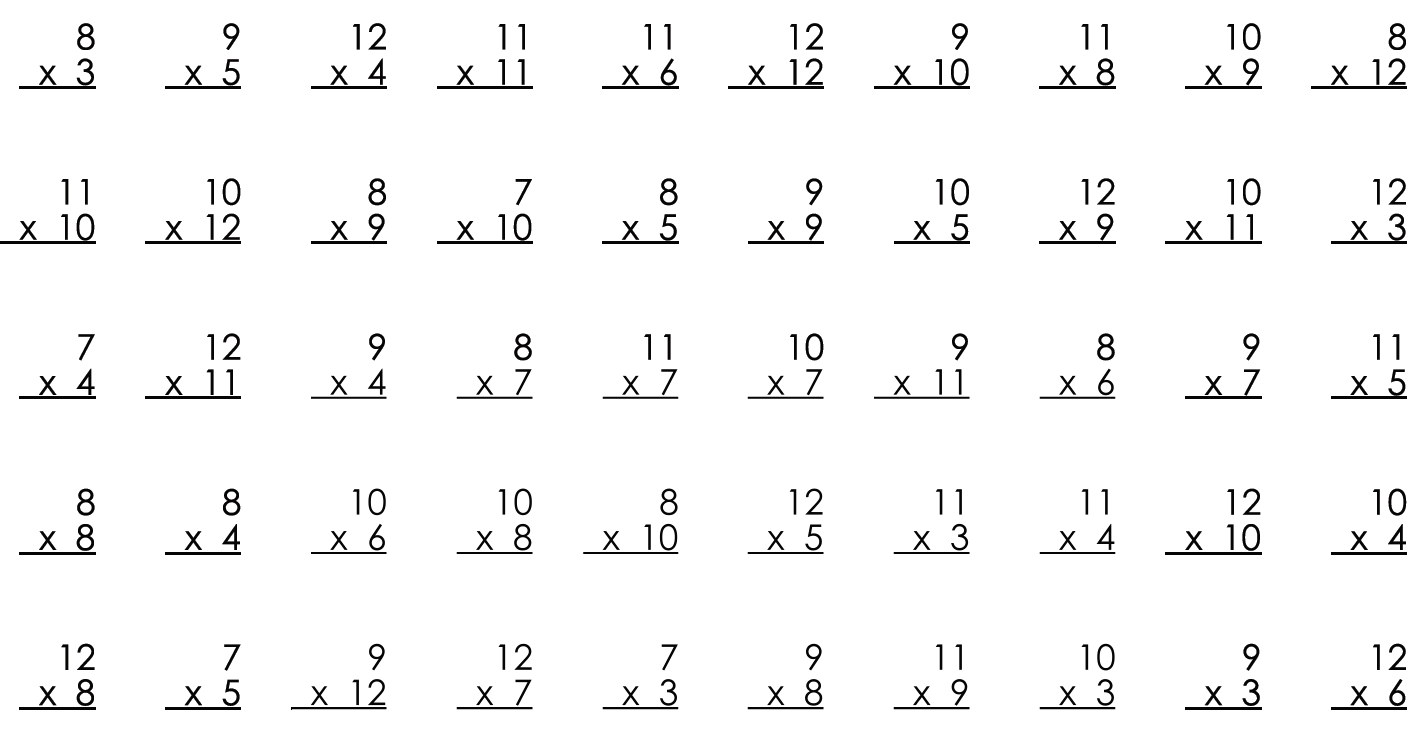 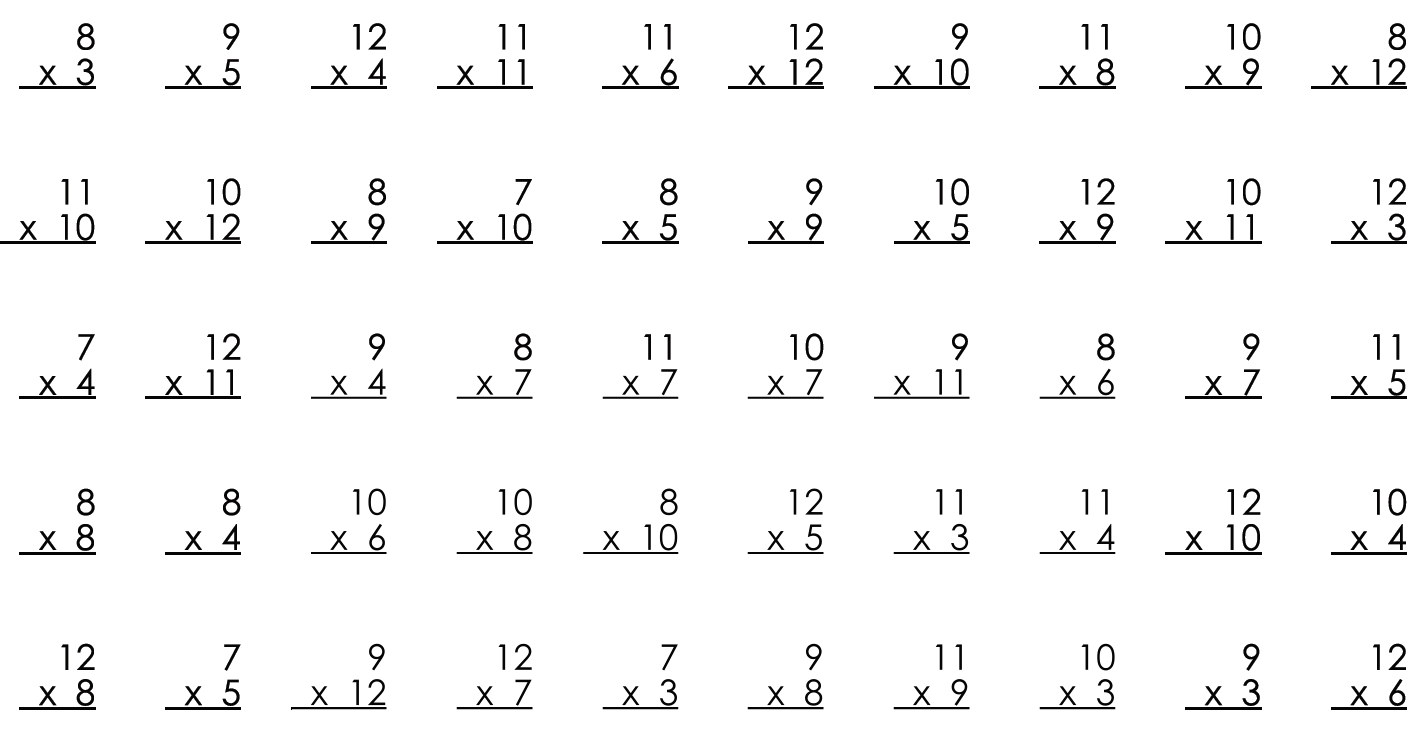 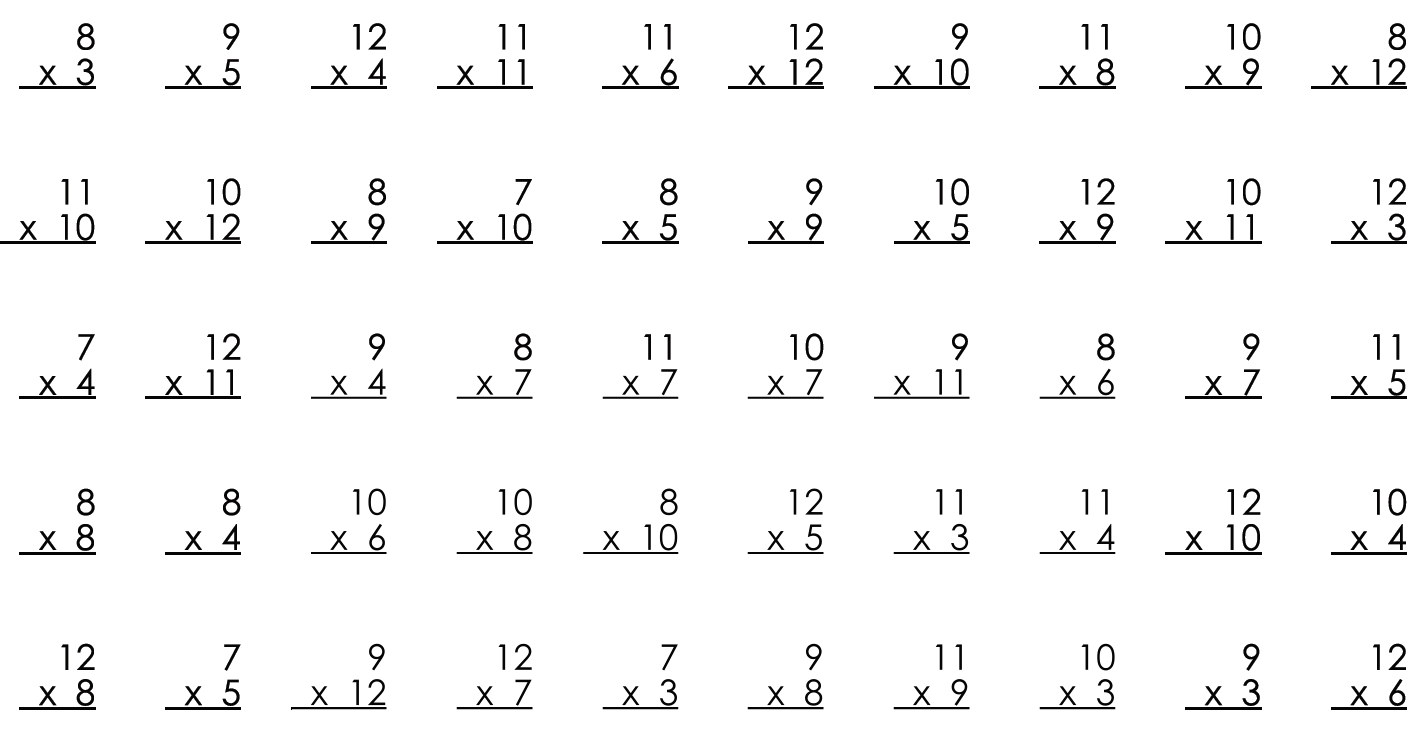 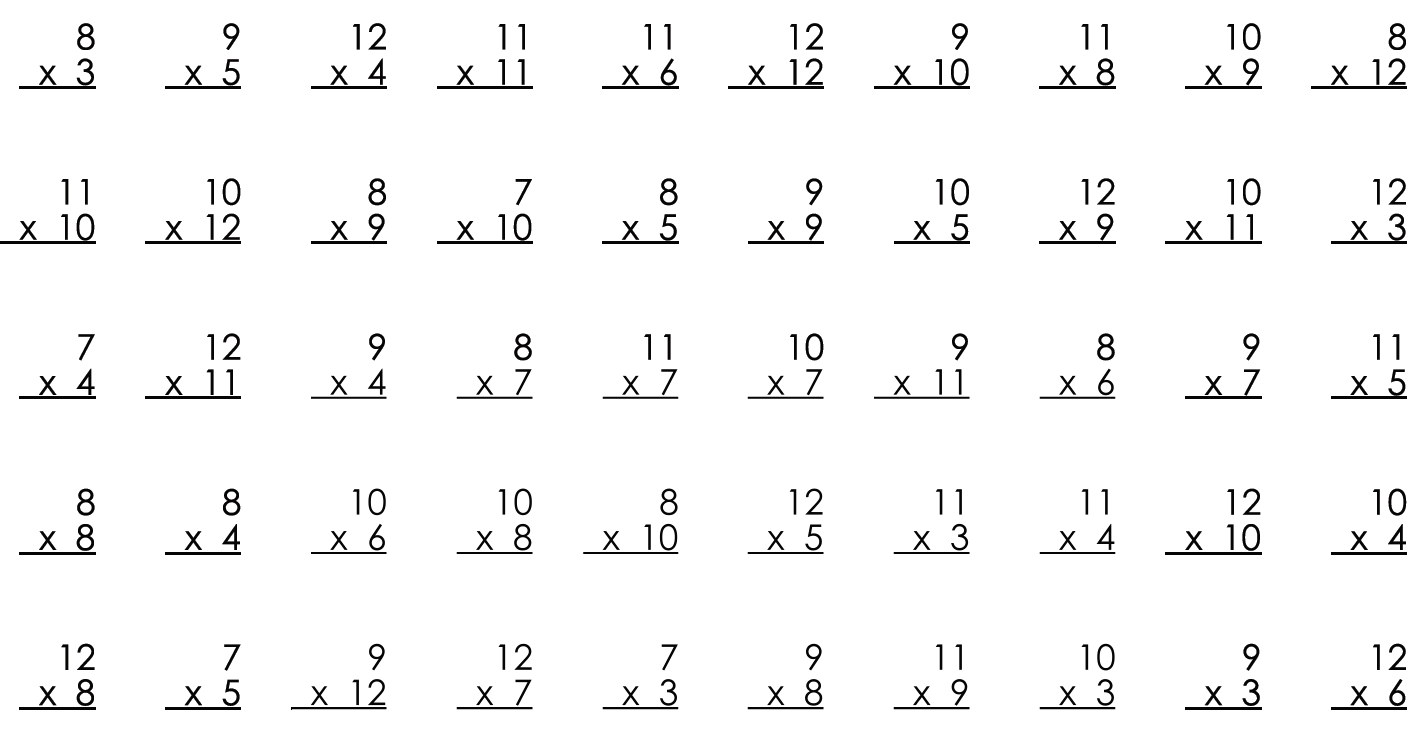 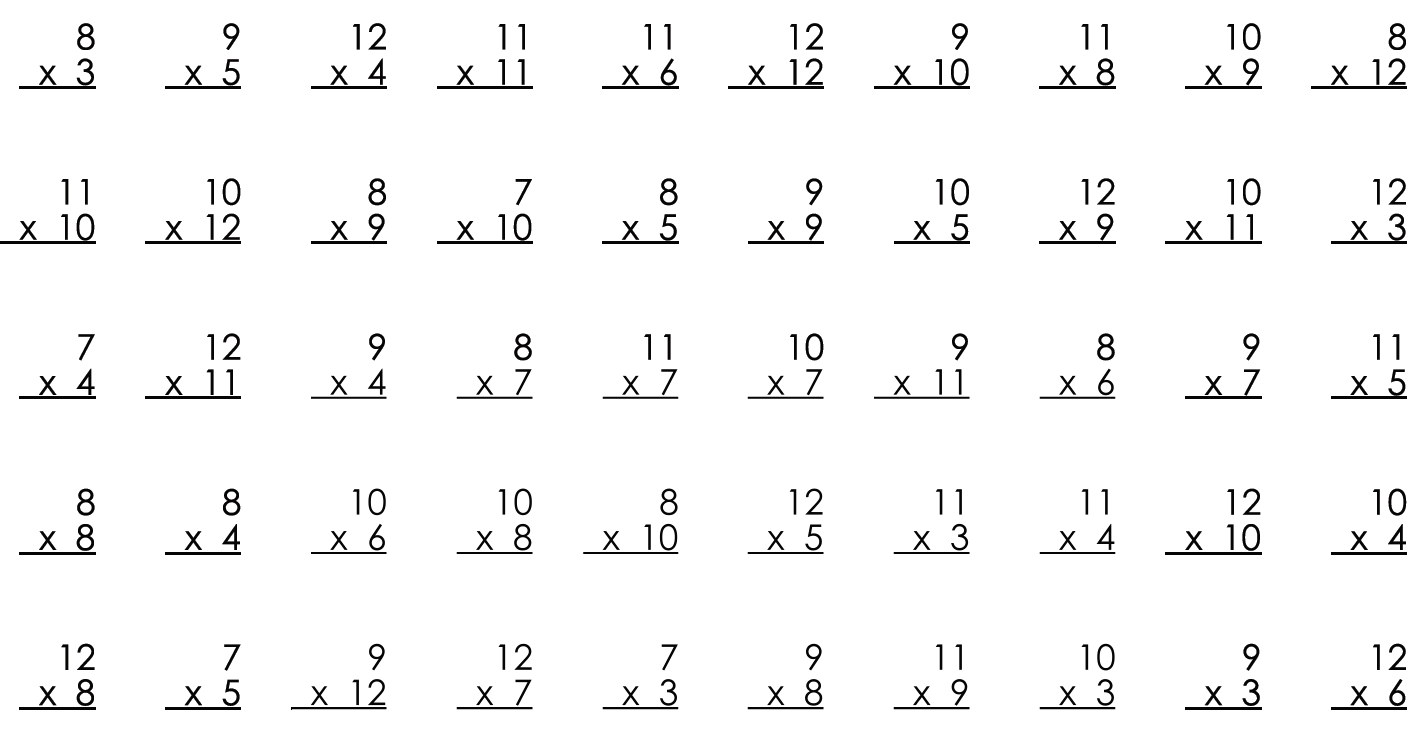 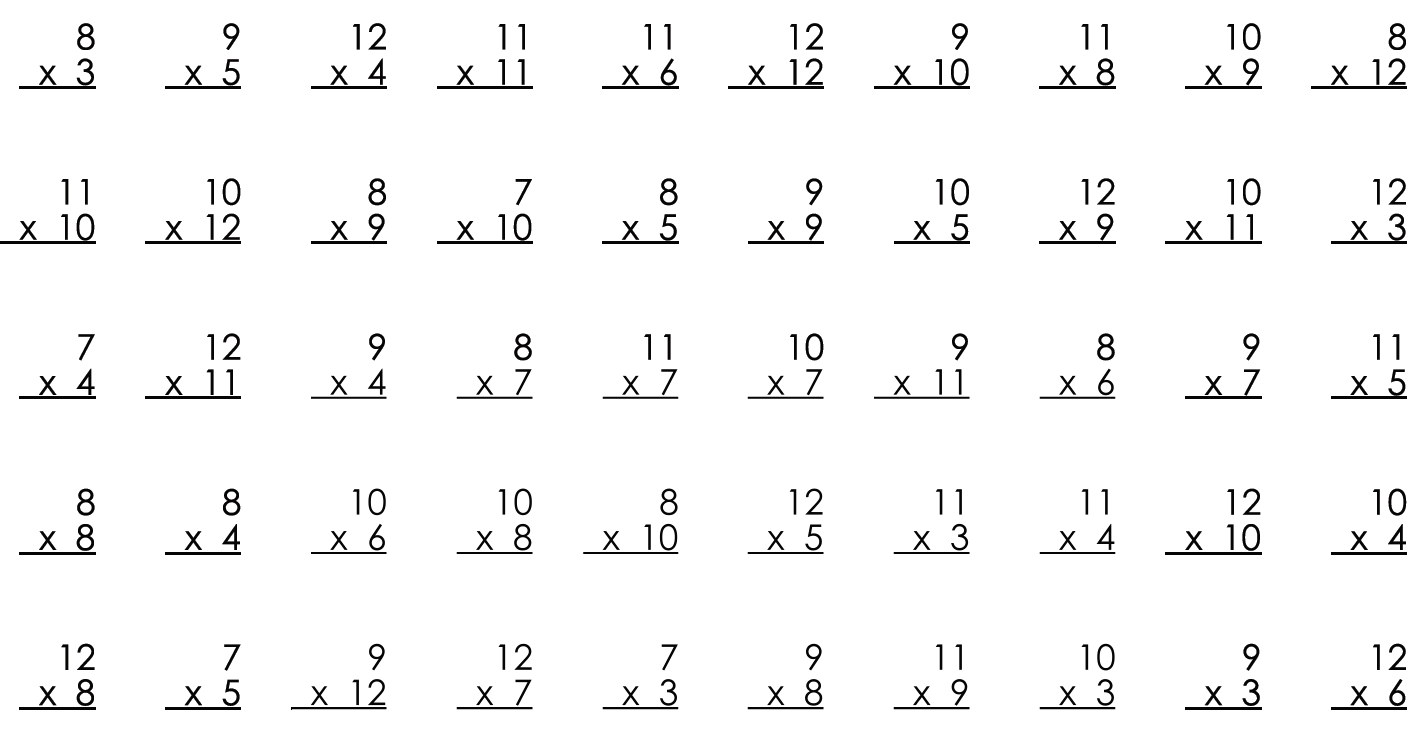 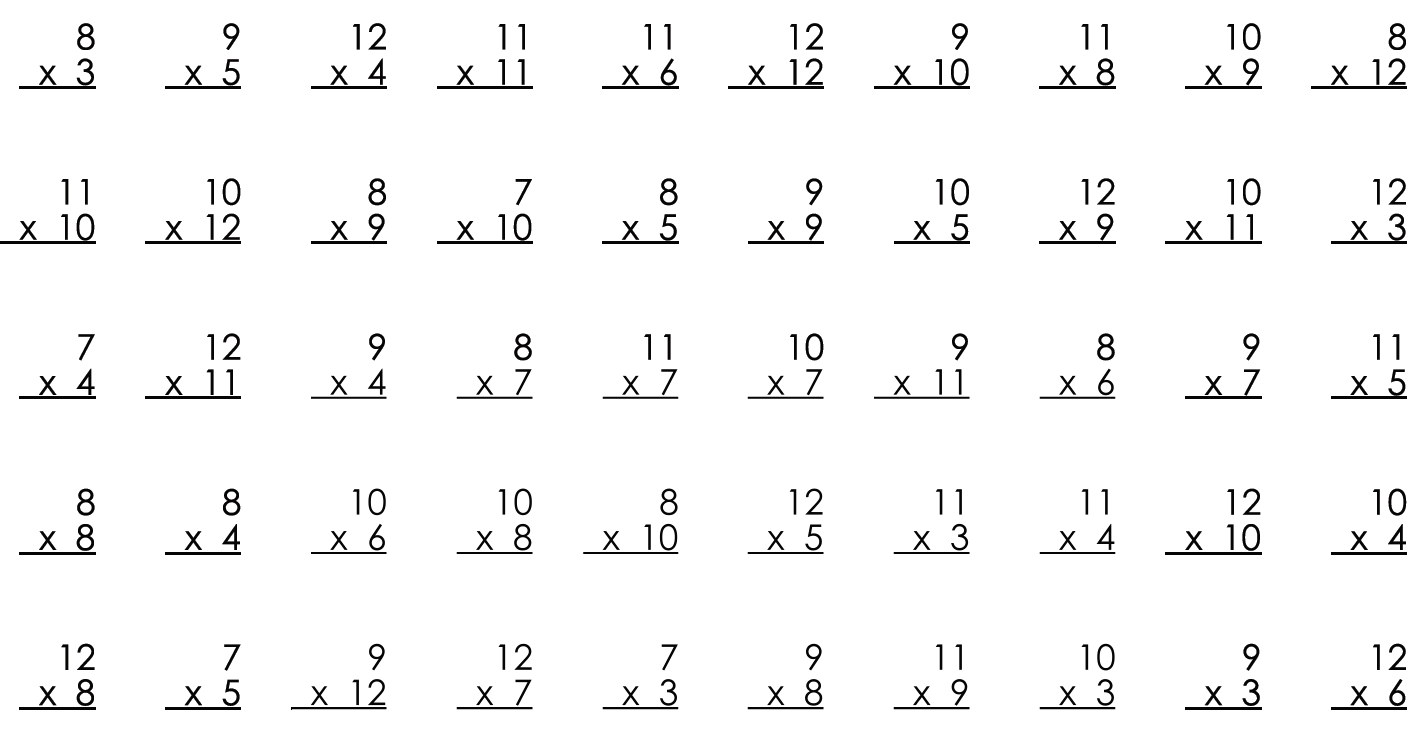 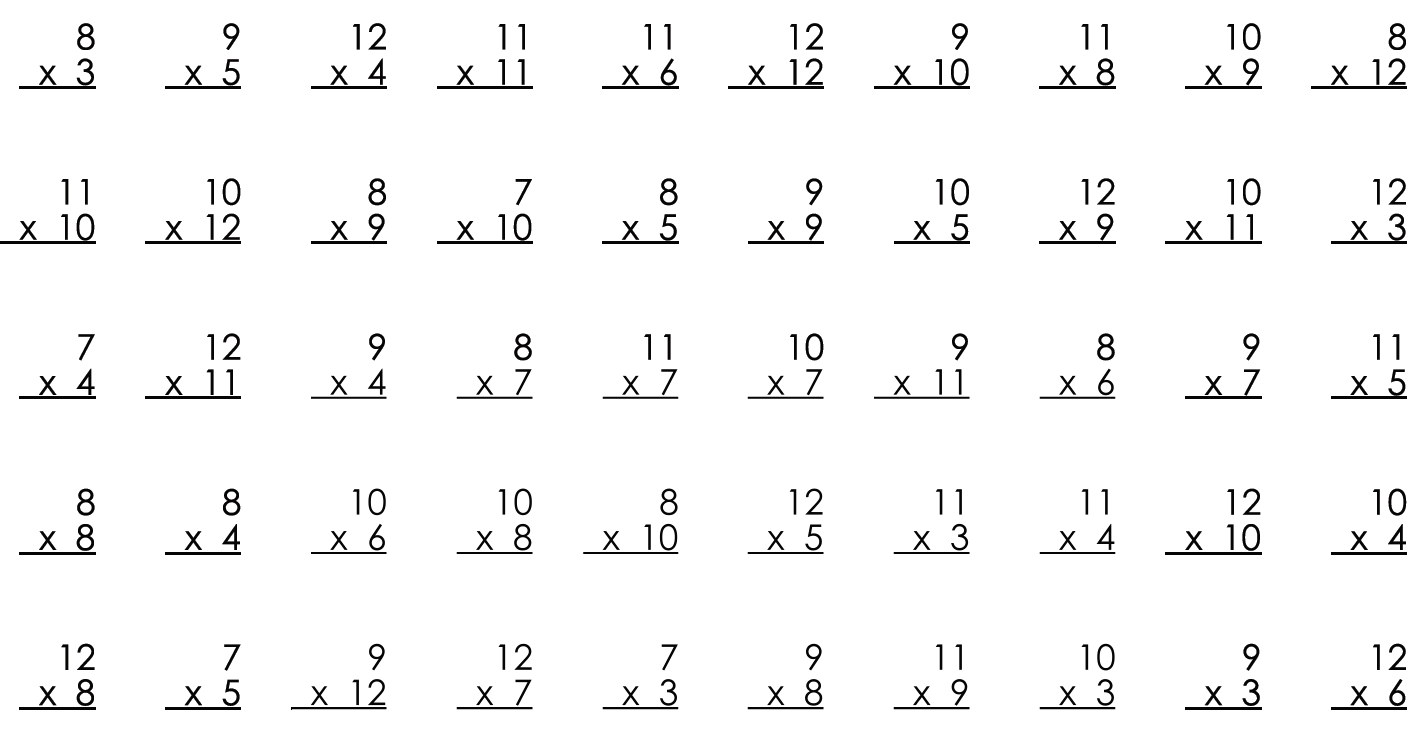 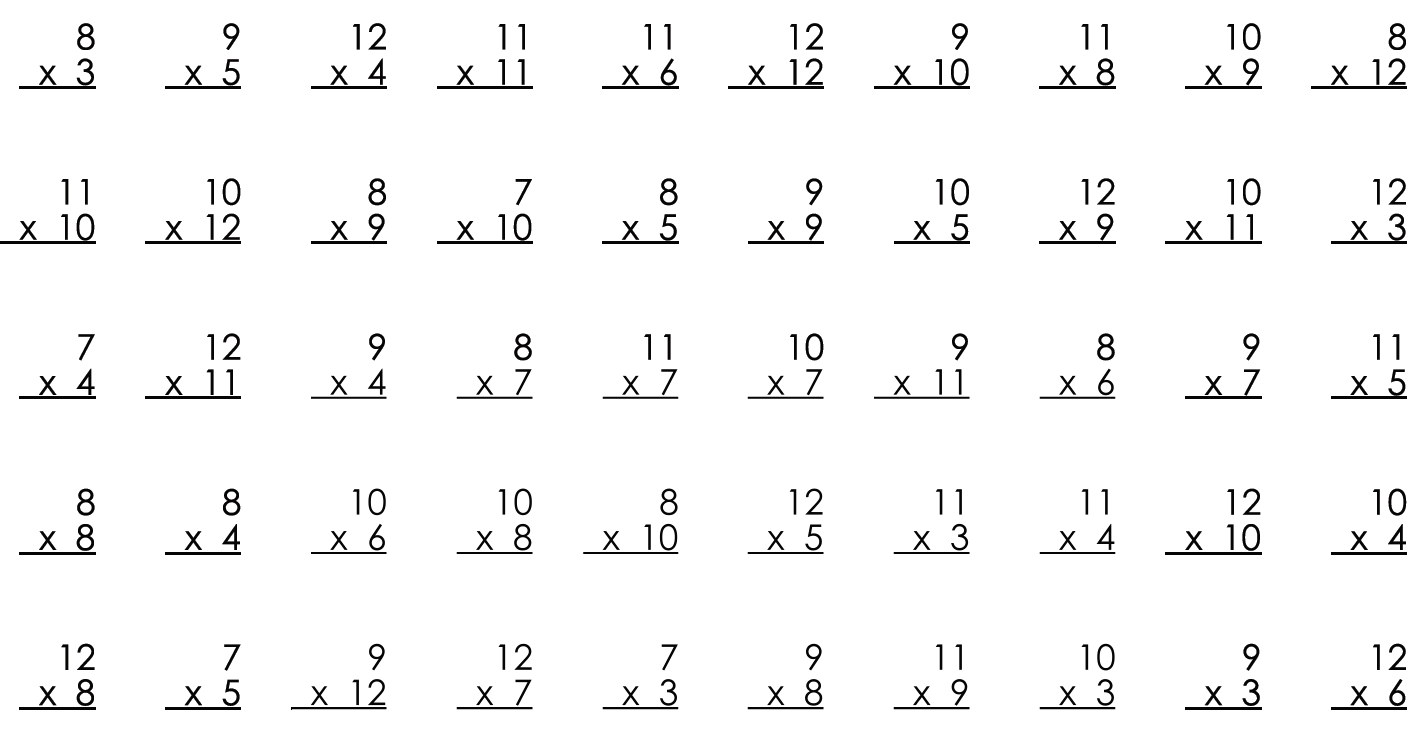 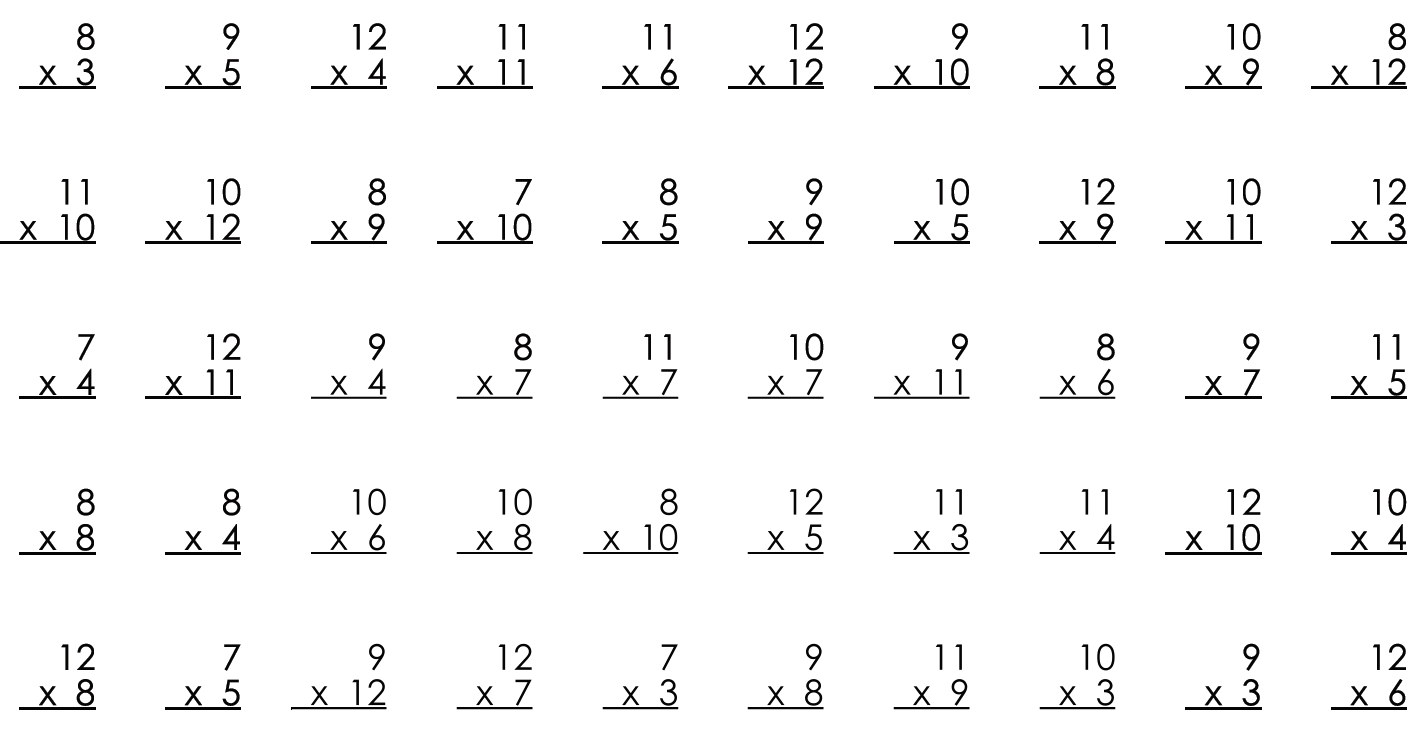 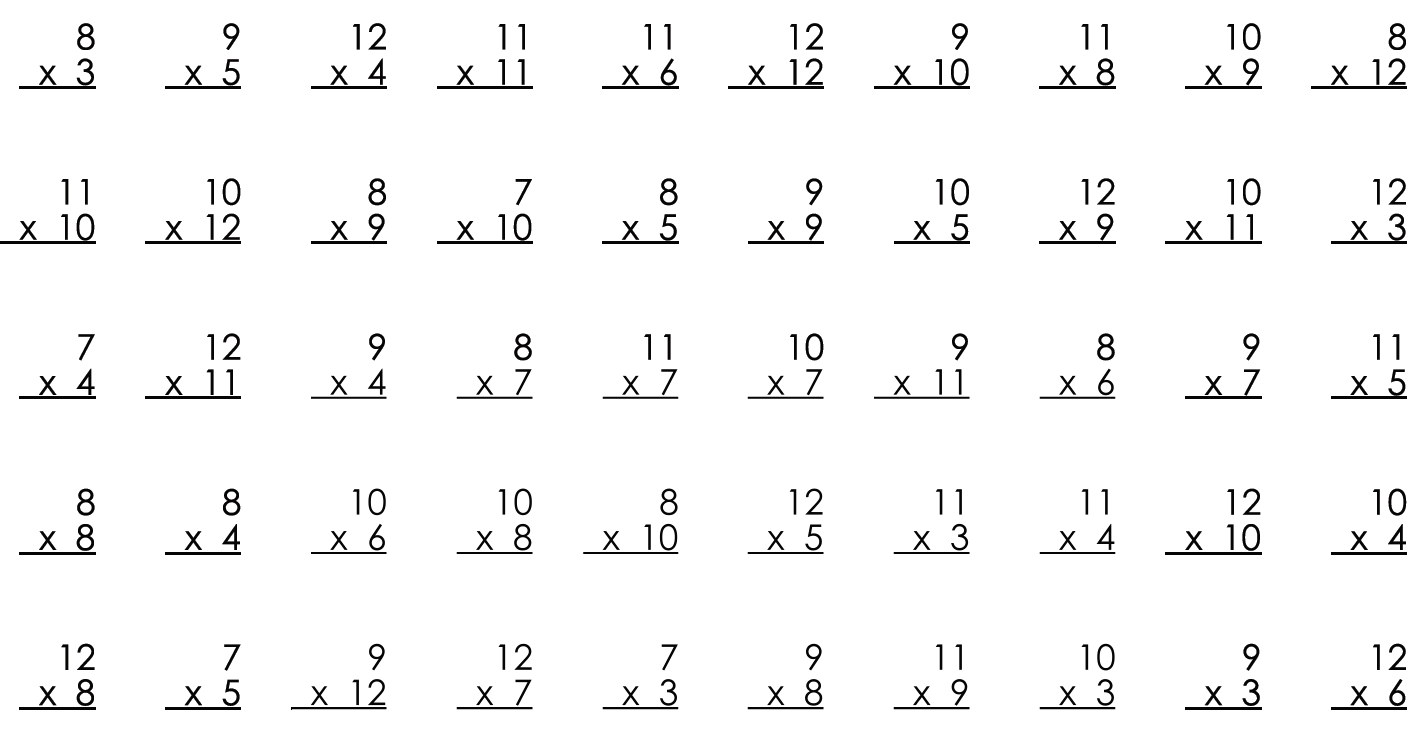 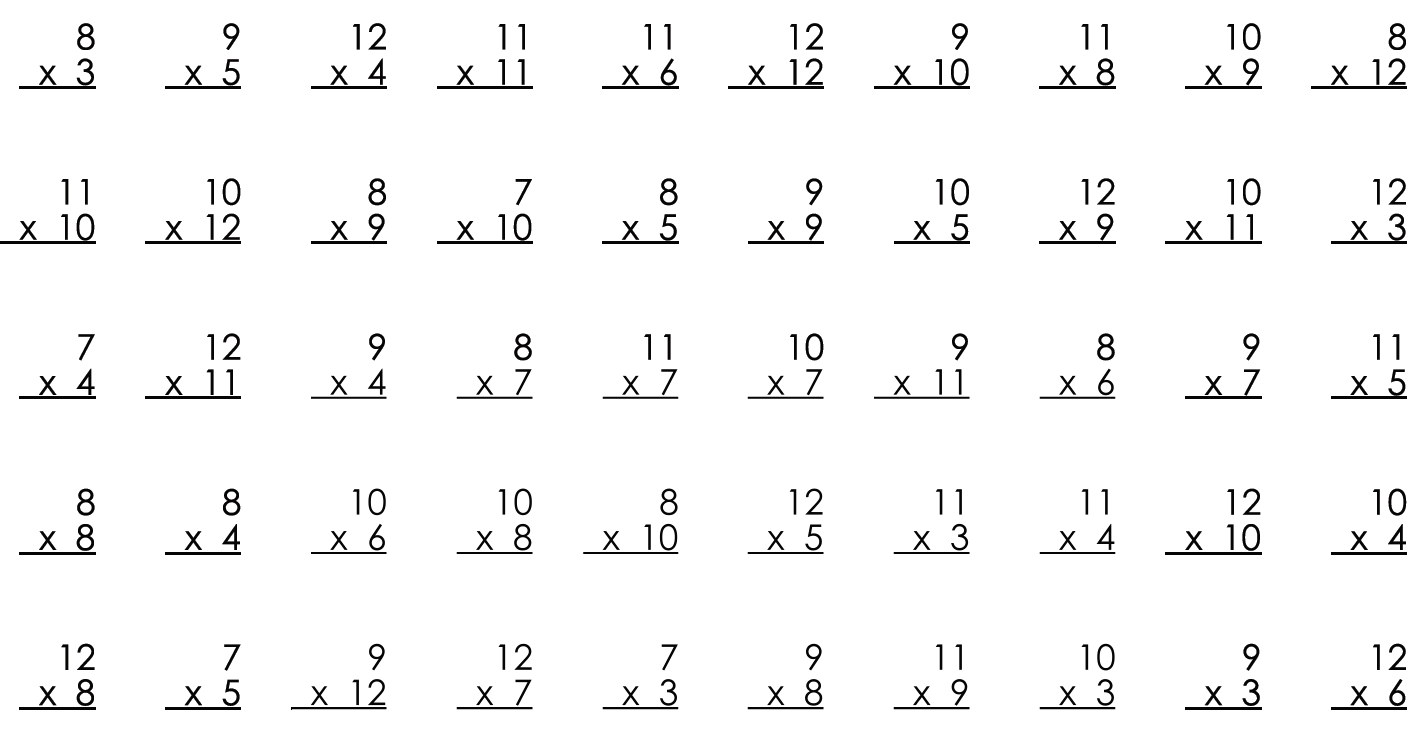 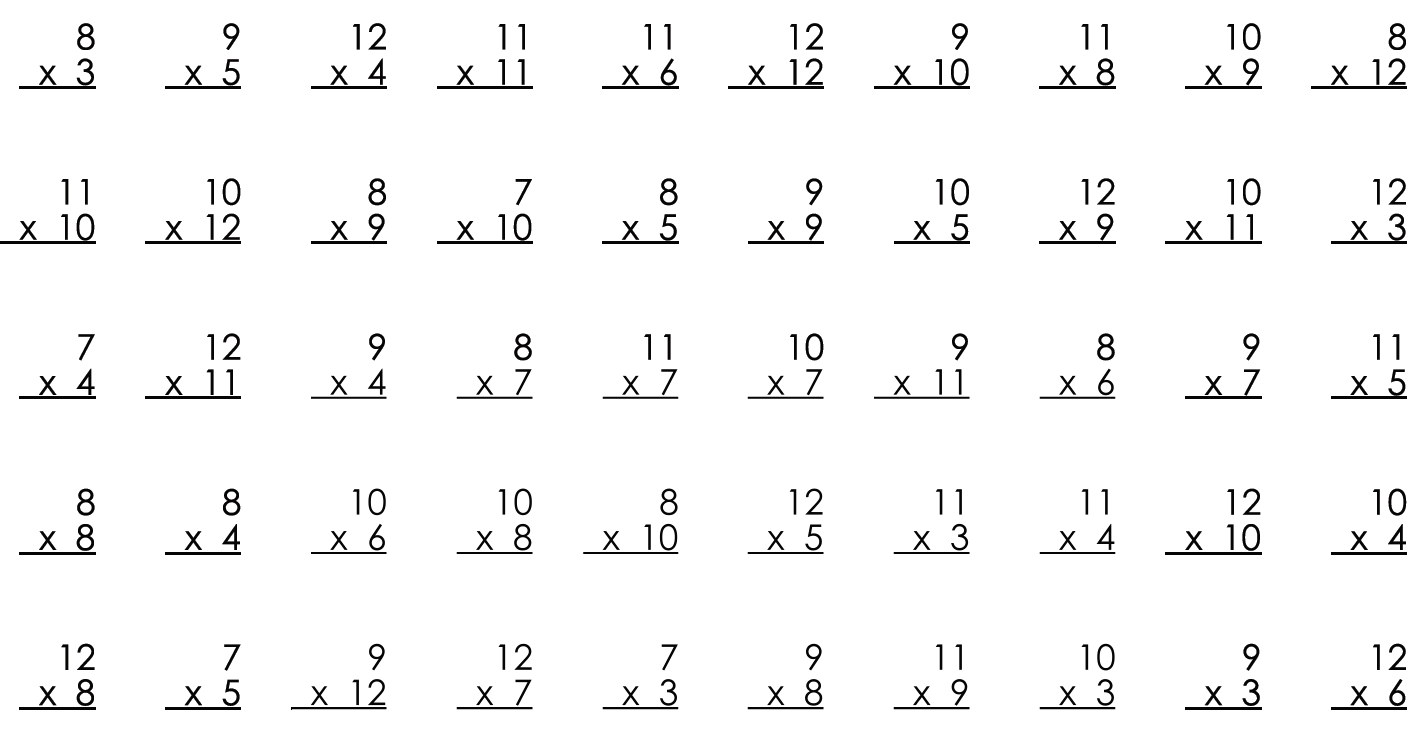 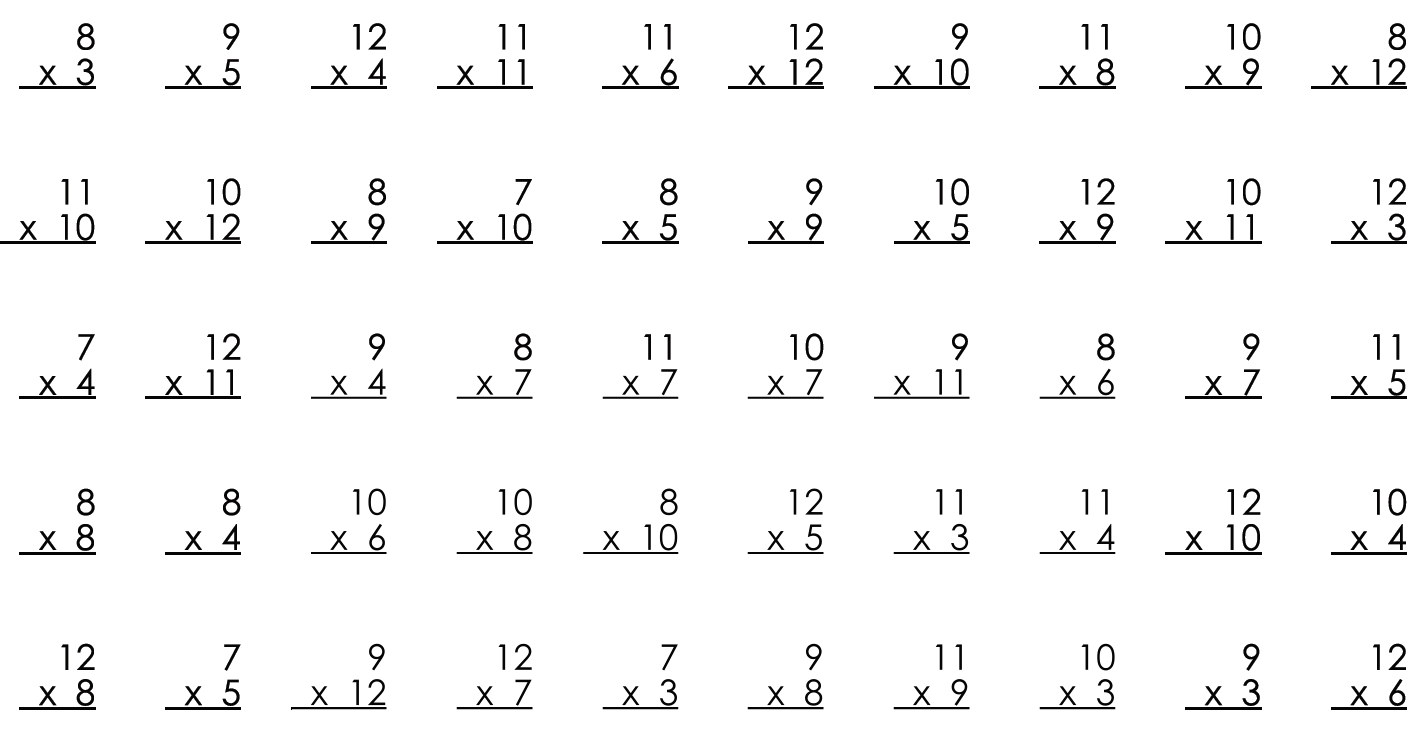 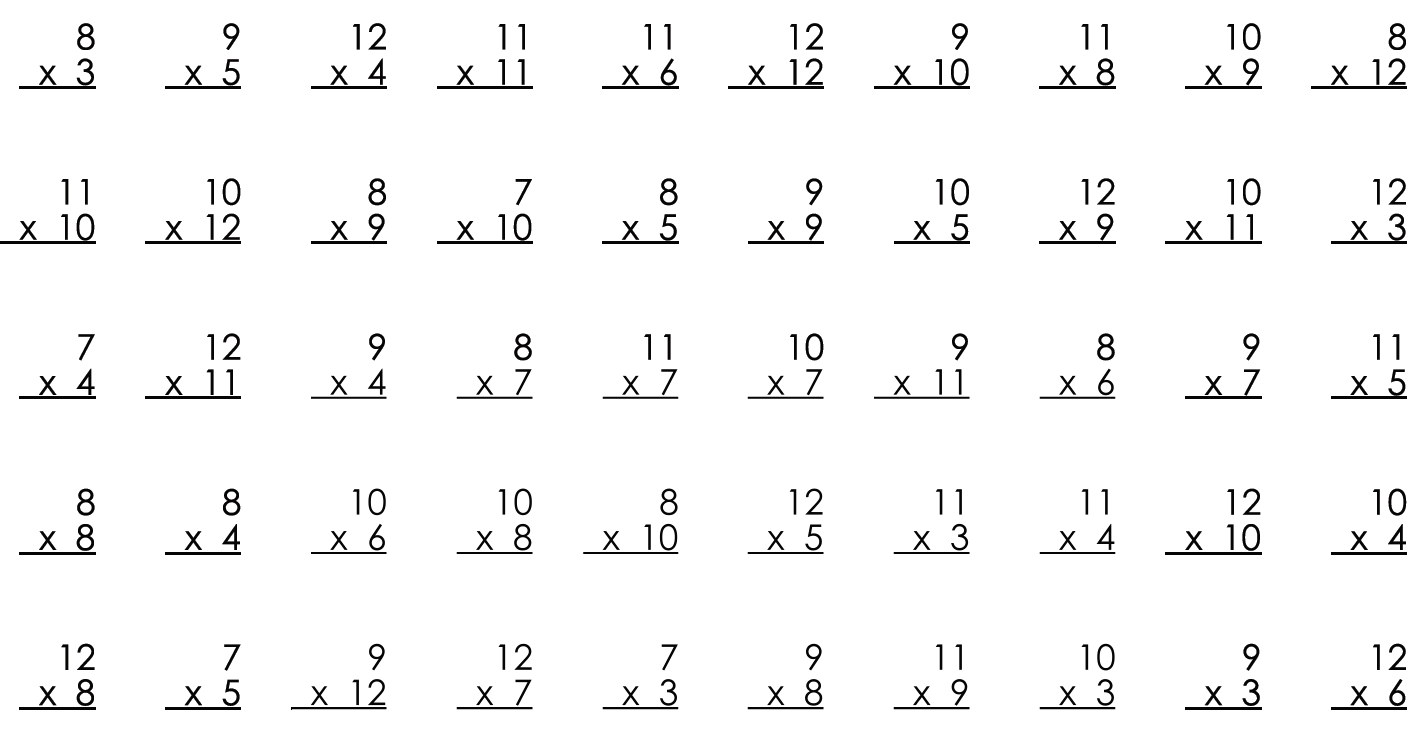 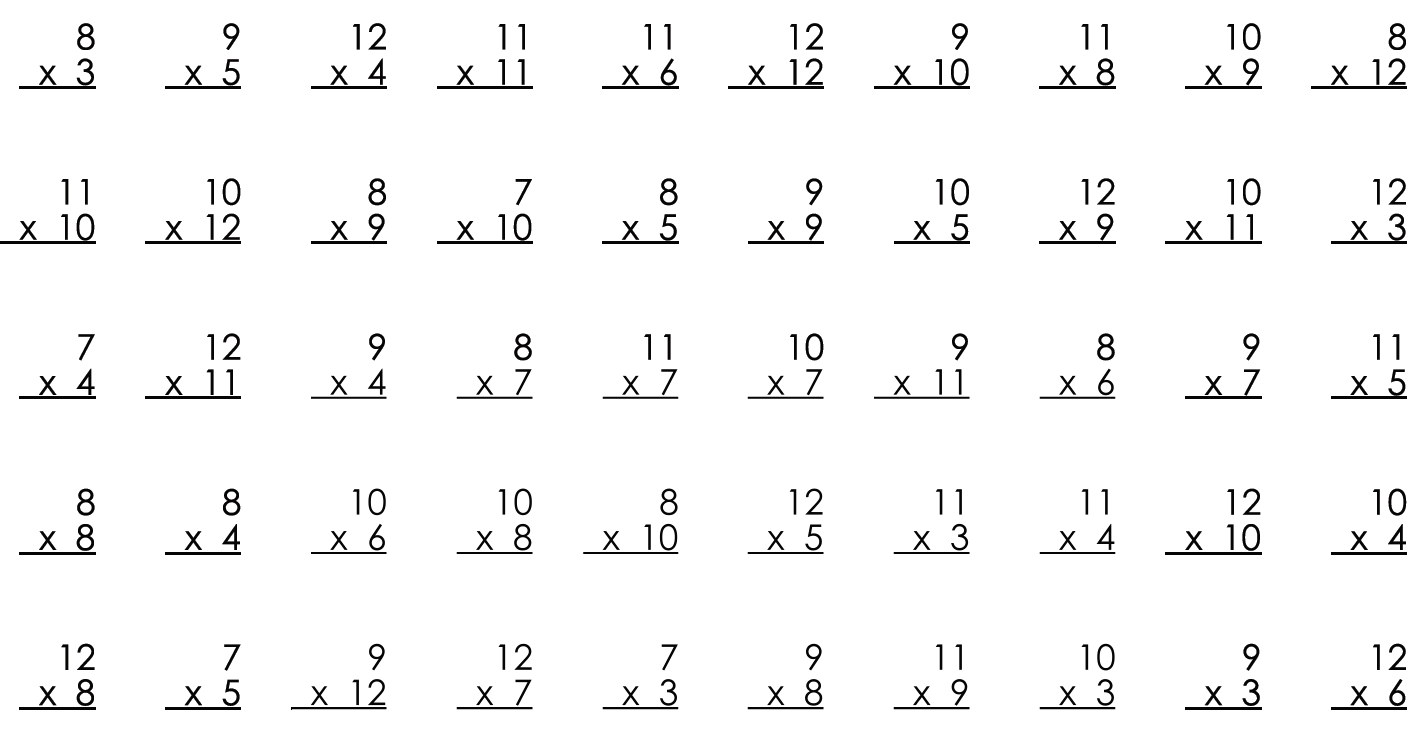 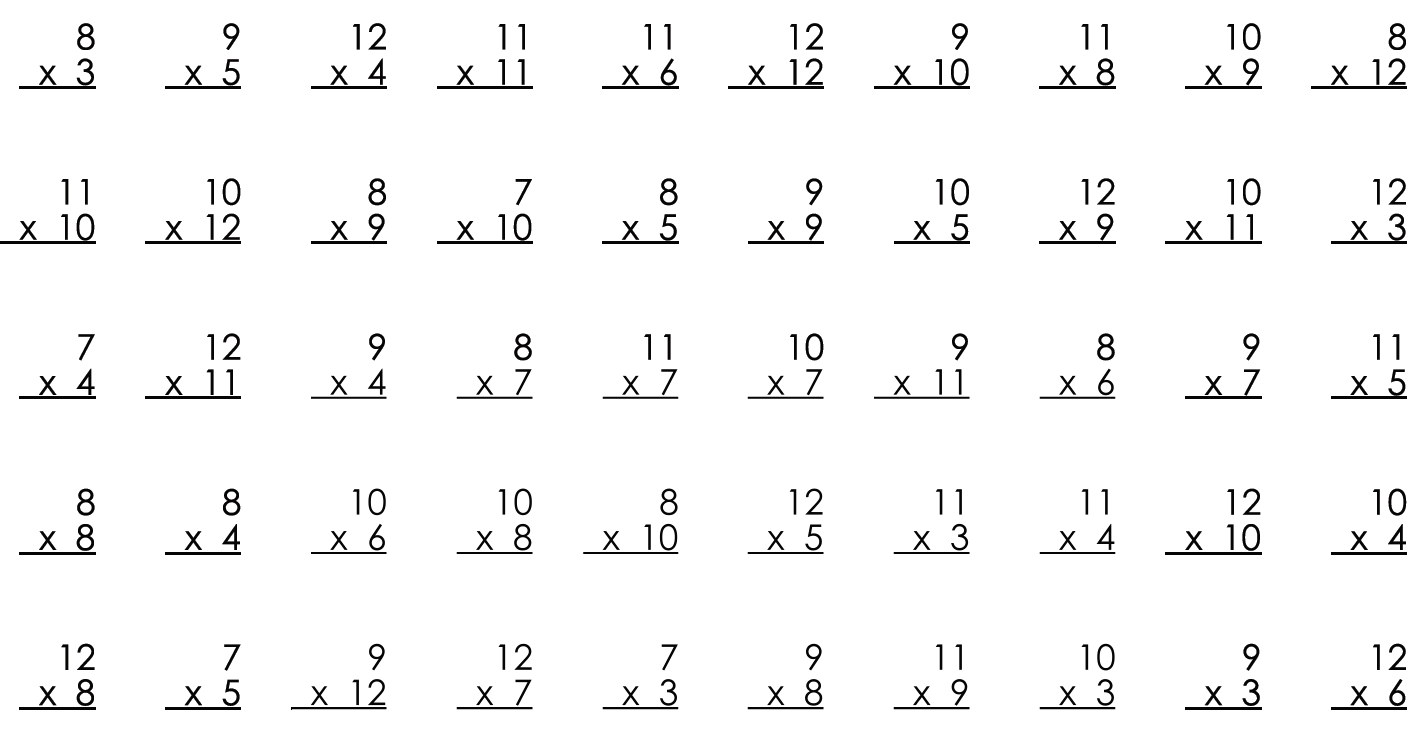 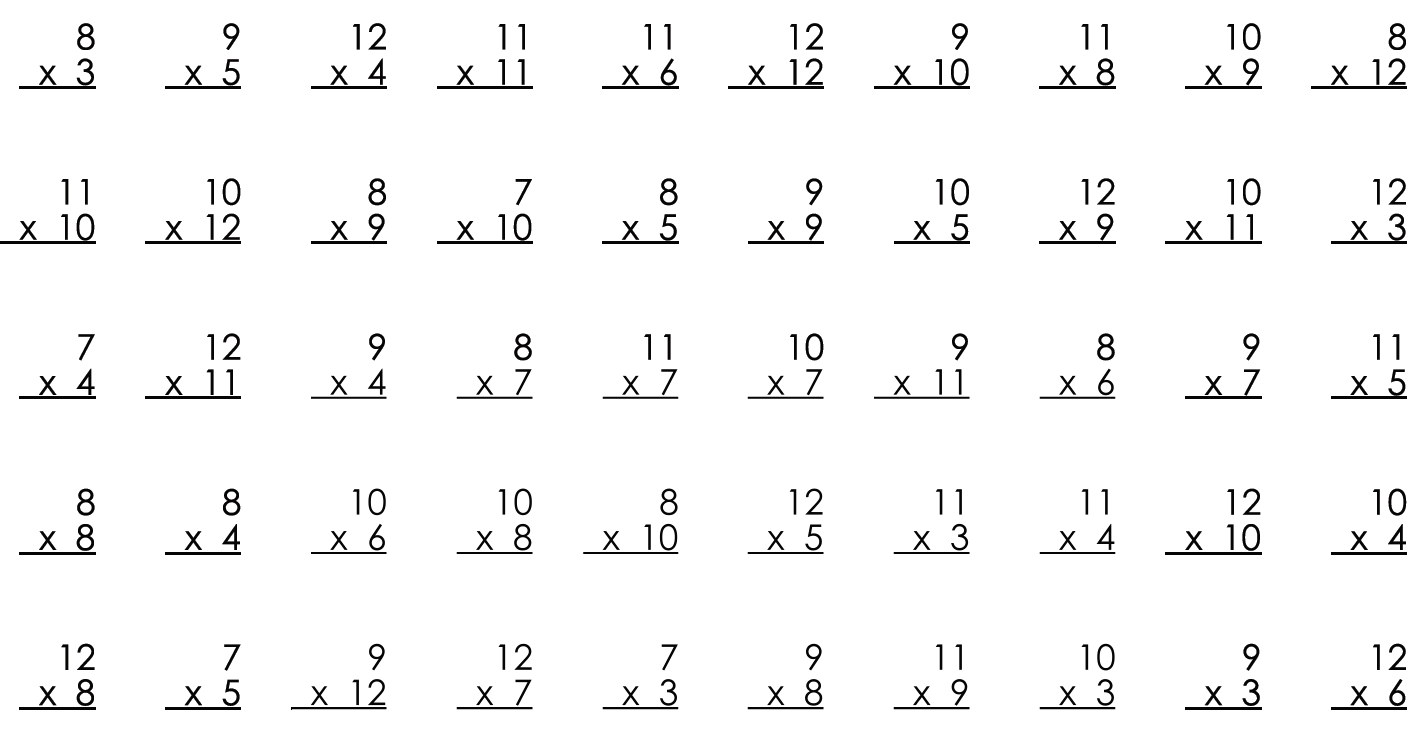 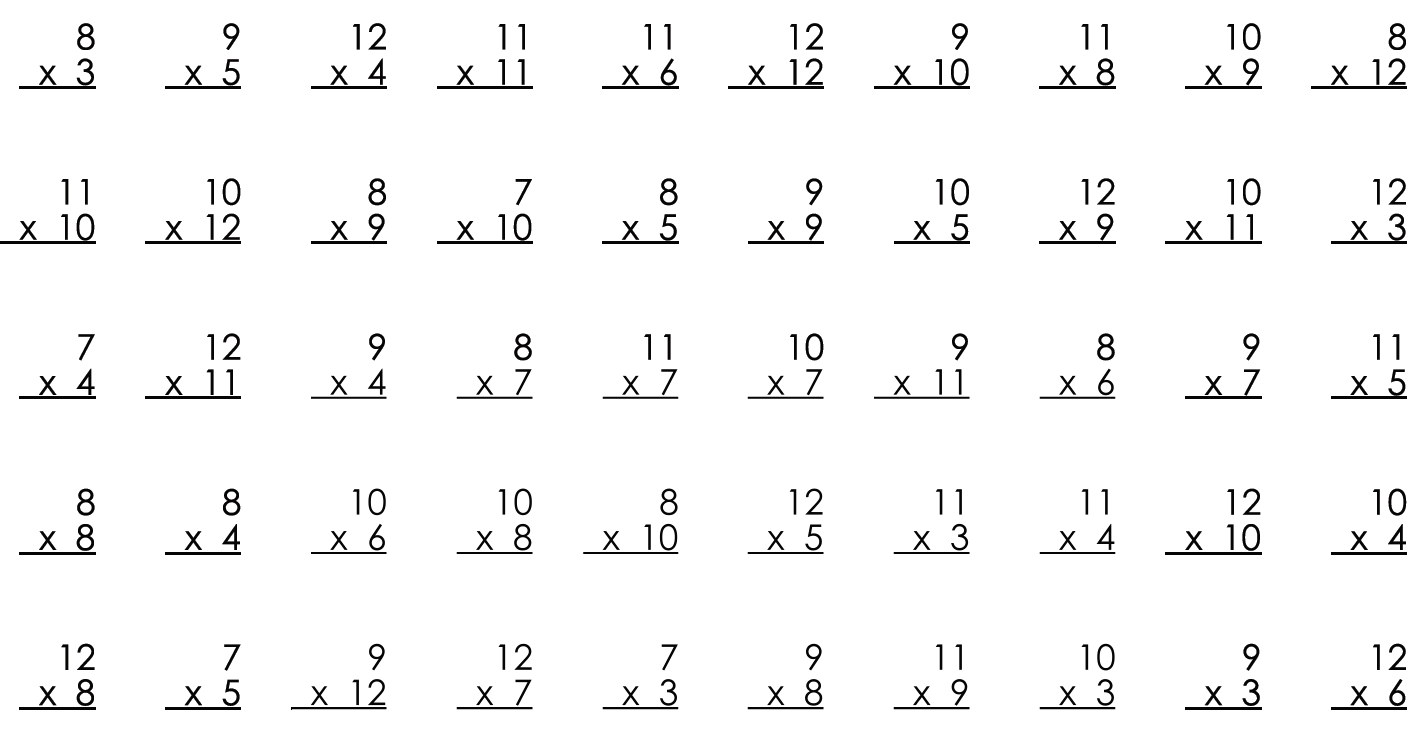 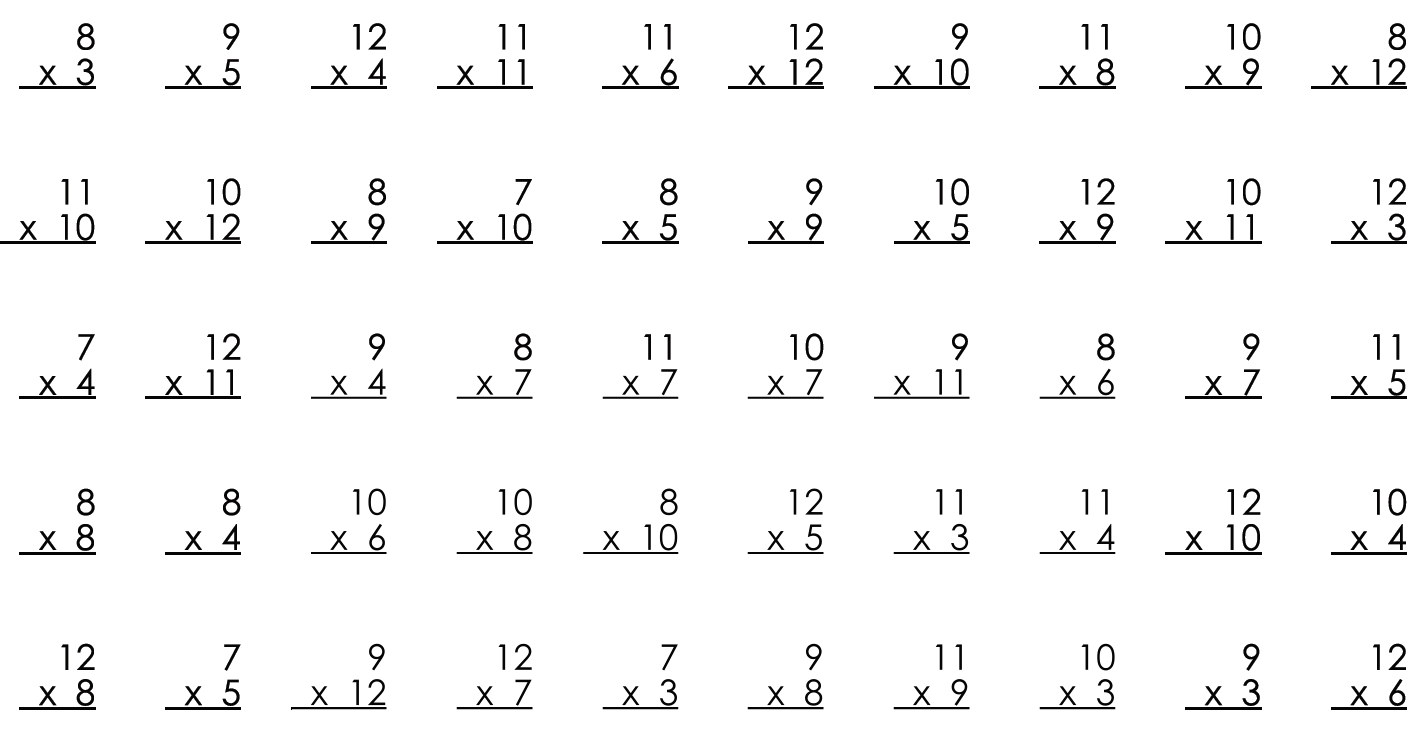 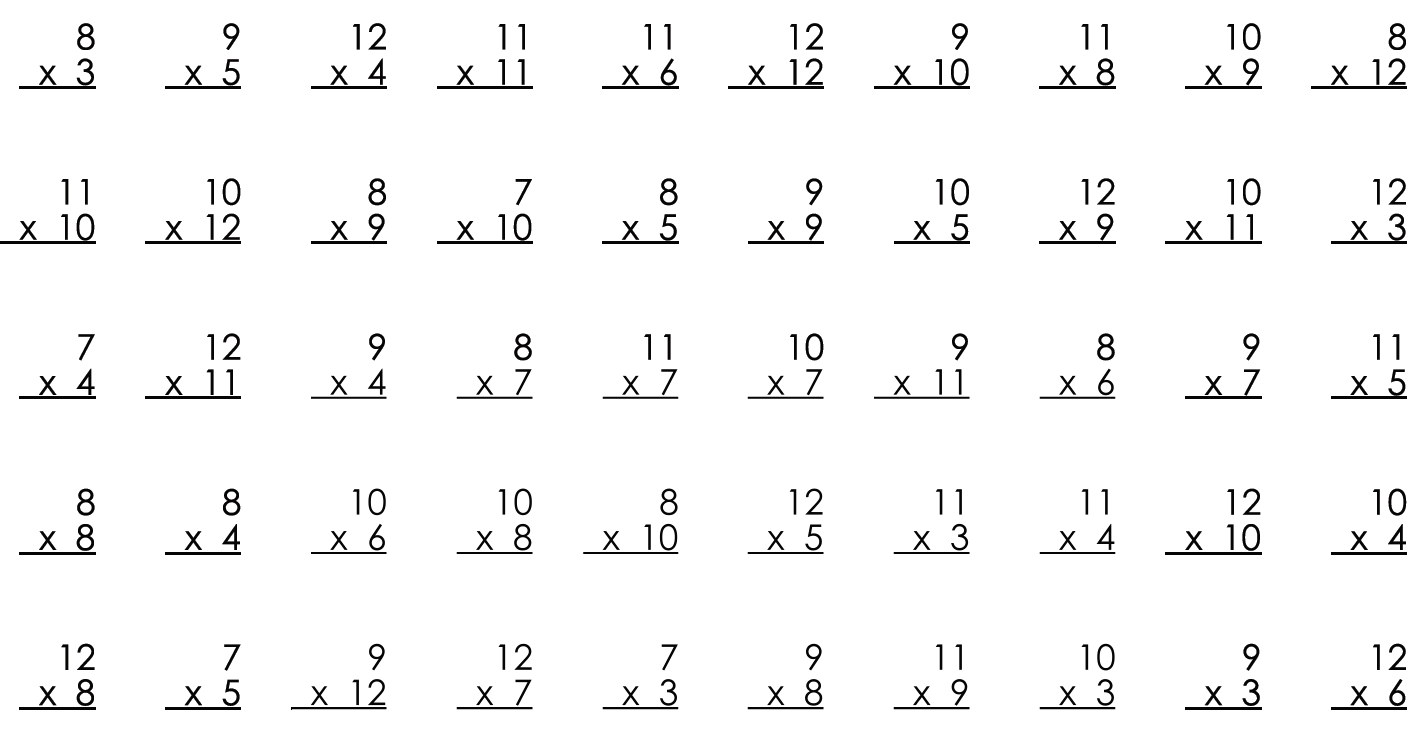 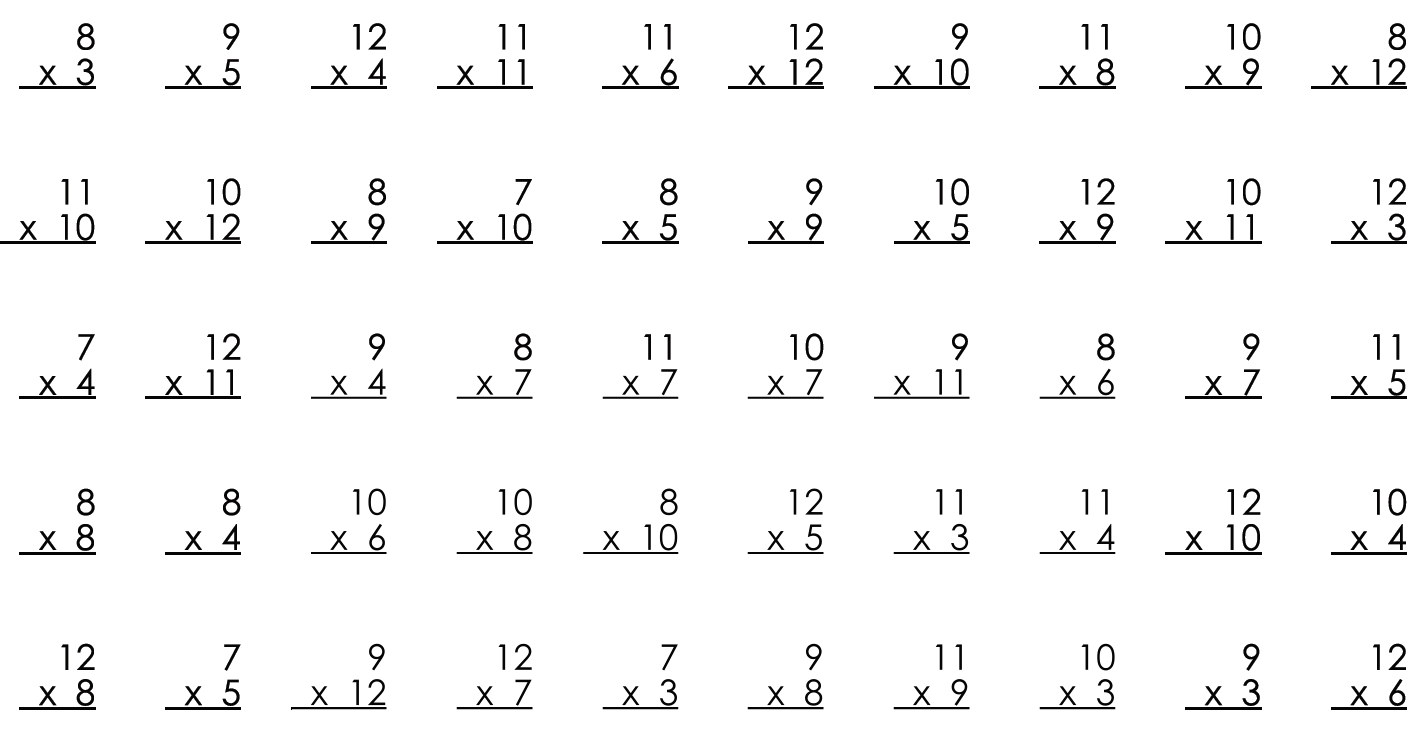 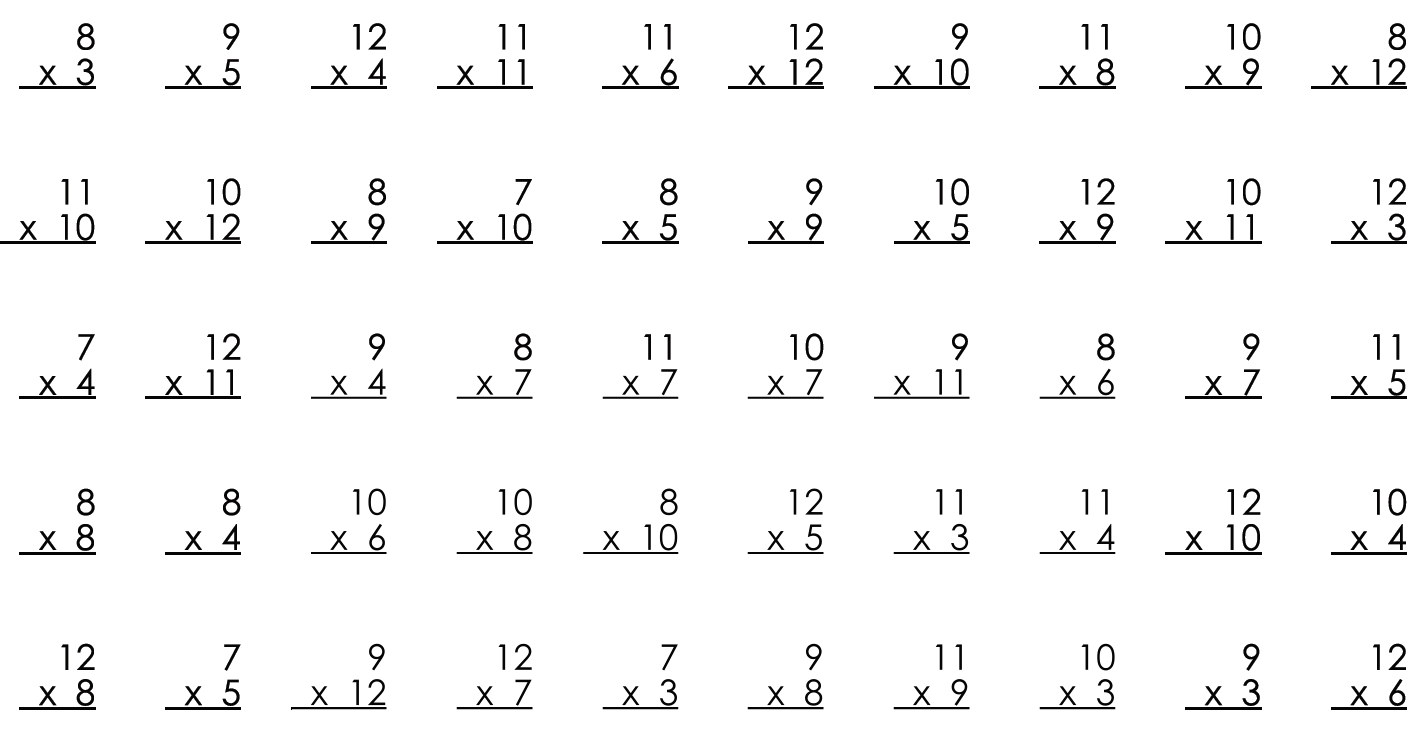 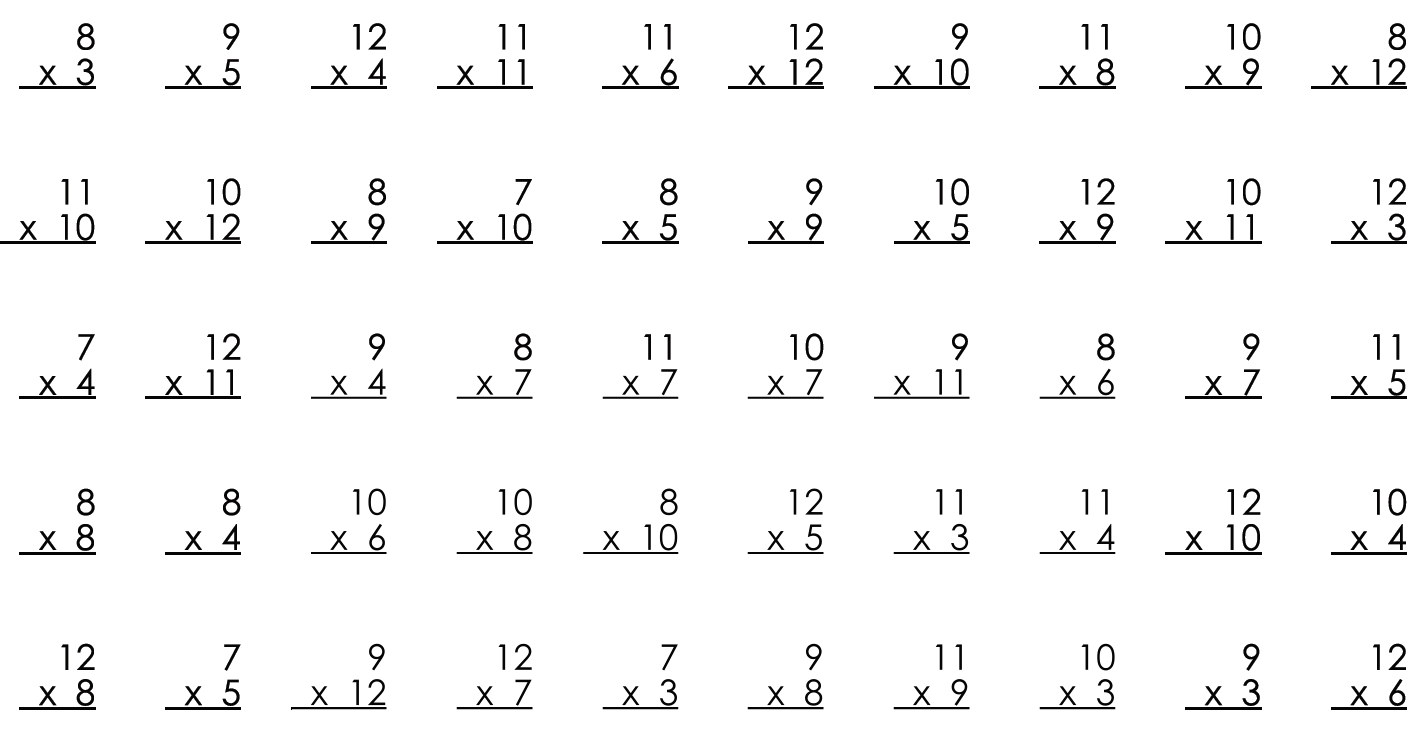 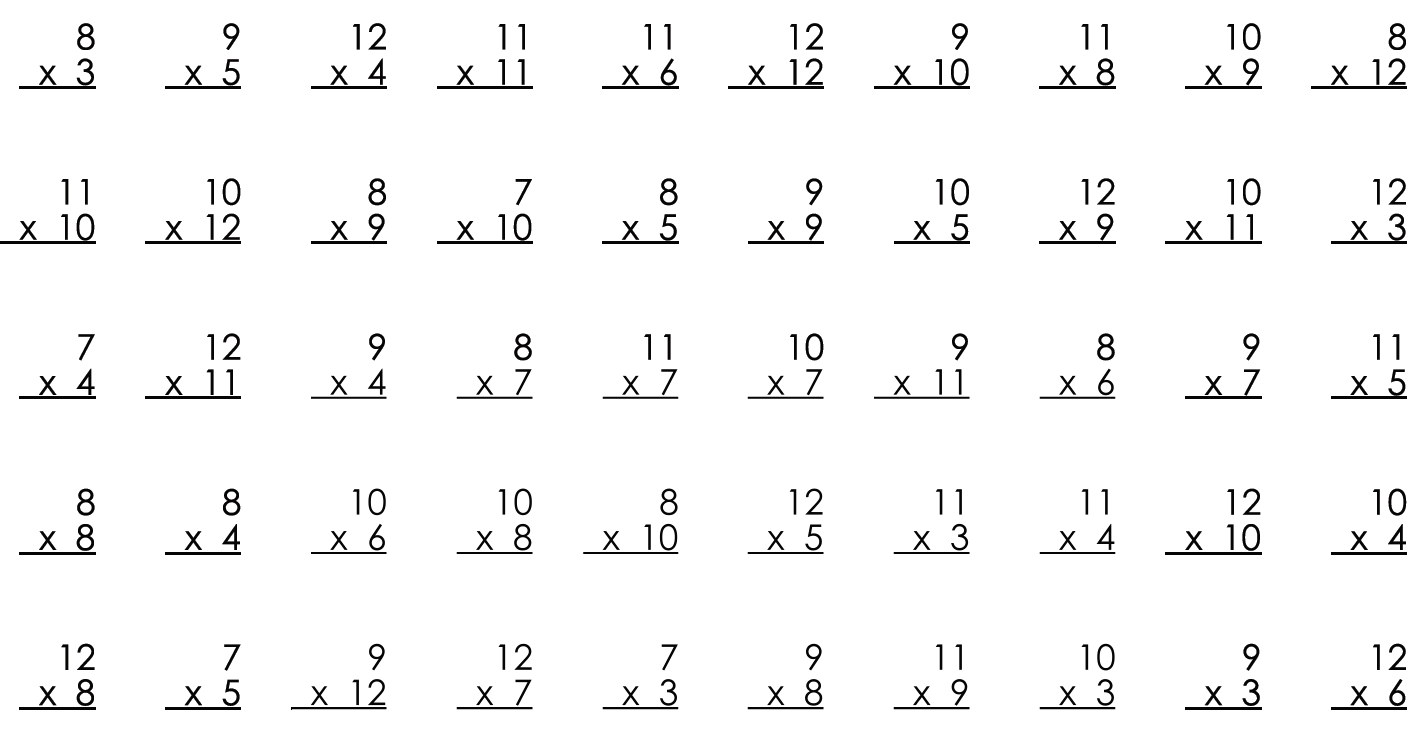 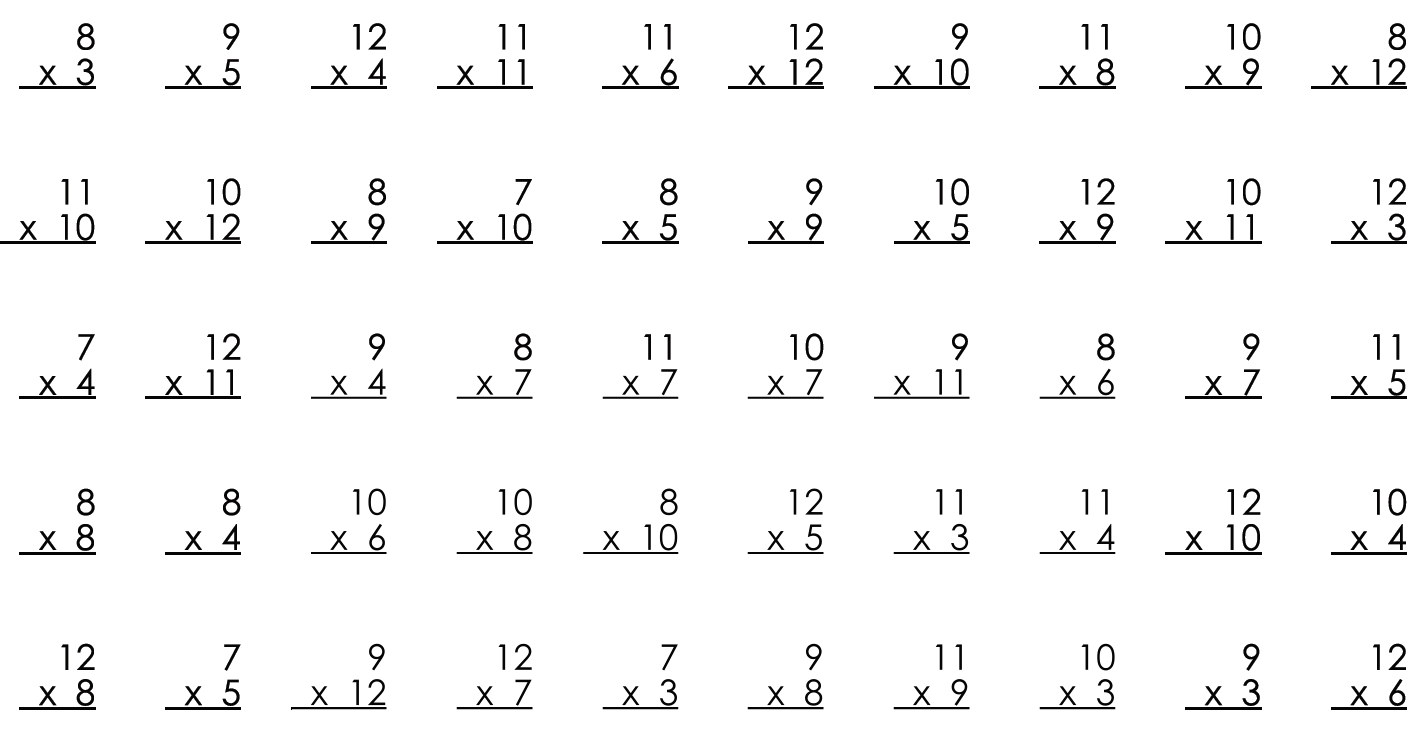 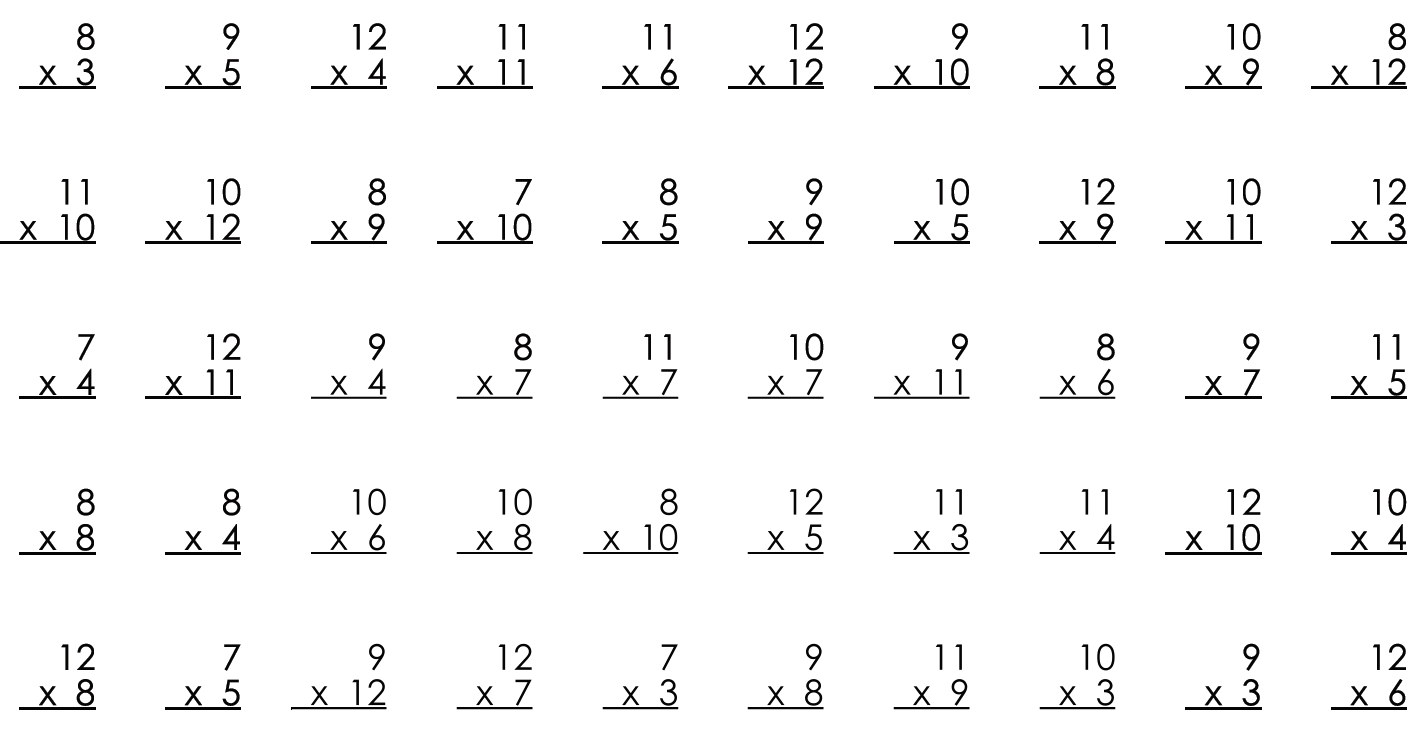 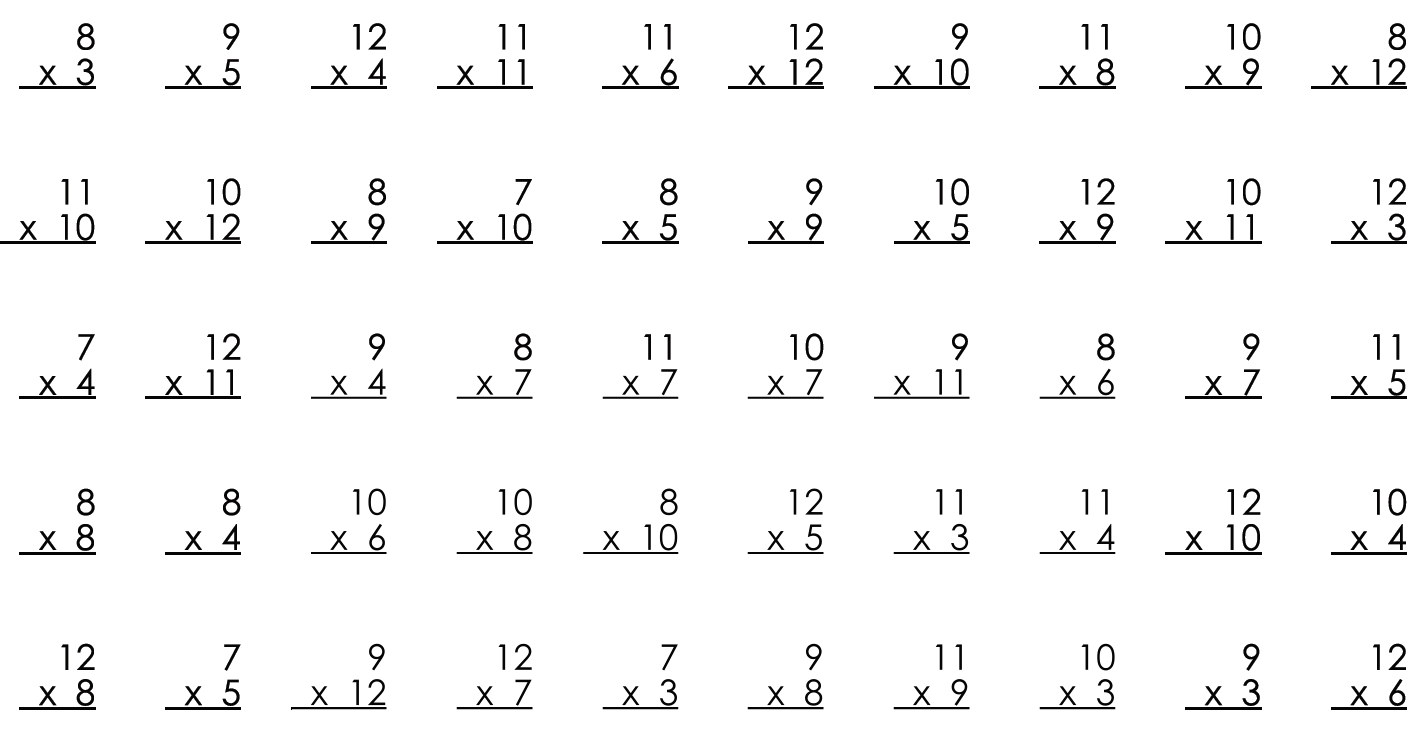 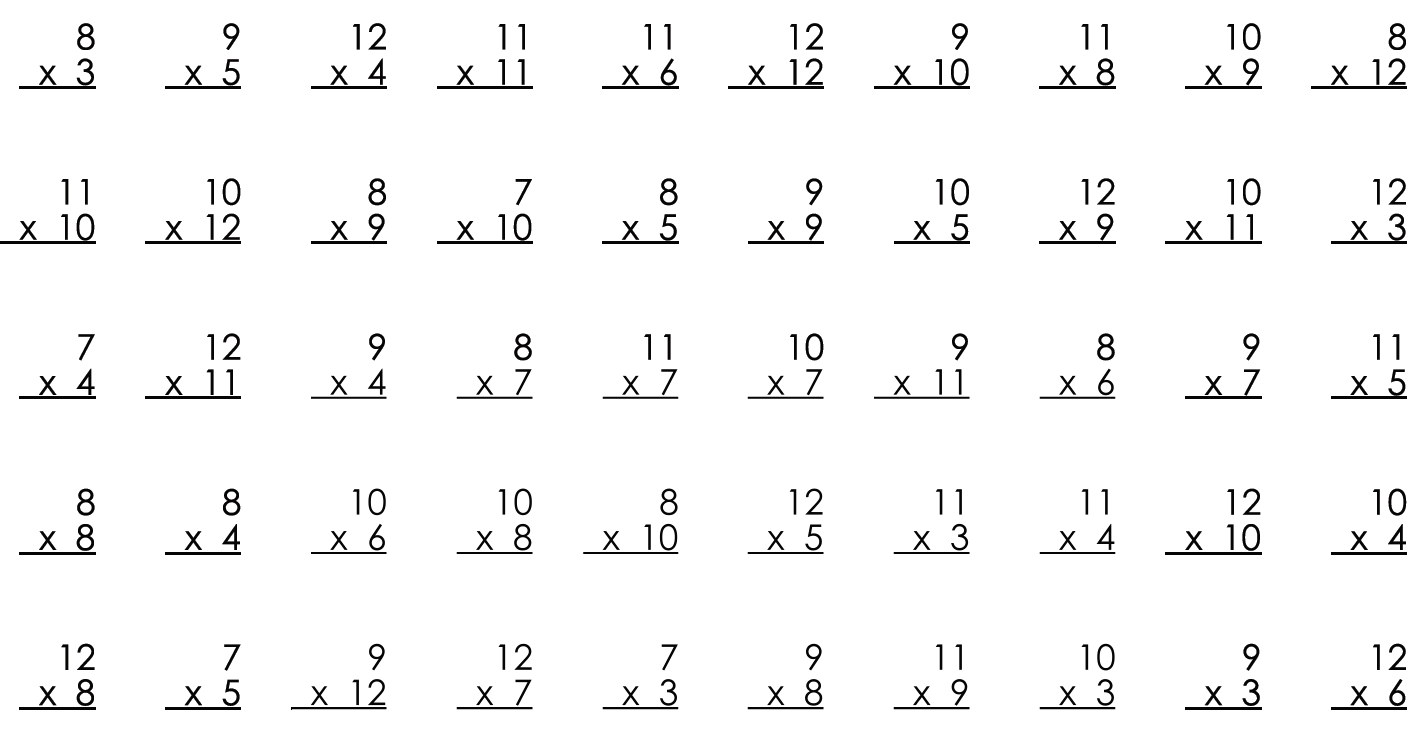 Fordham Institute, 2016
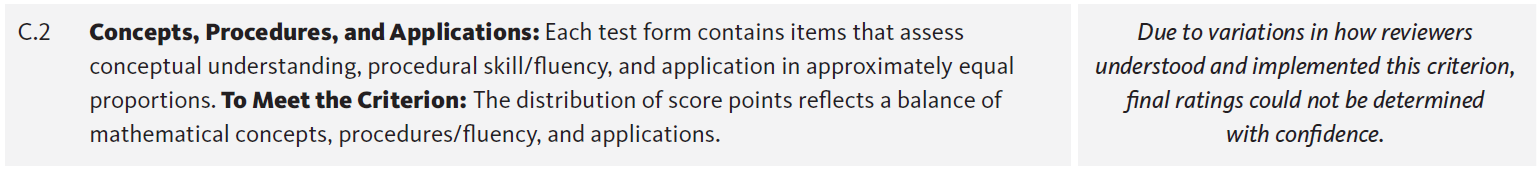 Doorey, N., & Polikoff, M. (2016). Evaluating the content and quality of next generation assessments. Thomas B. Fordham Institute.  https://edexcellence.net/publications/evaluating-the-content-and-quality-of-next-generation-assessments. p. 18.
The Aspects of Rigor (AOR) Matrix
A procedure is a step-by-step sequence that can be memorized and executed without understanding or attending to the meaning of the quantities; a procedure is useful for a class of problems or situations. Computations that are likely to be known from memory are considered procedural.
Conceptual understanding refers to the mathematics used to respond to an item, not the complexity of the question itself. 
Names or mathematical referents (e.g., units of measure) may be present in item, but should not be considered application in the sense intended by the shifts in CCR standards.
This item is coded as P. By the end of grade 6, multi-digit division can be done by carrying out a known set of steps.
This item is coded as C. The question asks students to represent fractions on a number line diagram which requires a strong understanding of fractions as numbers, including the meaning of the numerator and denominator and how that relates to the way the number line partitioned.
This item is coded as P-A. The item resembles a standard application of mathematics in the real world, computing total cost based on a unit rate. Students use procedural skill to compute the total cost.
Identifying Concepts, Procedures, and Applications
It’s a conceptual understanding item if…
It assesses a mathematical concept
It rewards understanding of a targeted concept over brute force skill.

It’s a procedural skill and/or fluency item if…
Students use a known, step-by-step process to solve the item
Students can solve from memory

It’s an application item if…
There is a real-life, non-trivial context
[Speaker Notes: These statements may come in handy as you review problems in our first activity for a balance of concepts, procedures and application.

handout]
C.2: Assessing a balance of concepts, procedures, and applications
C.3: Connecting practice to content
Look for the mathematical practices reflected in the items.
Targets:
At least 1/3 of the items reflect the practices with 95% of those aligning to content standards.
C.4: Requiring a range of cognitive demand
Look for depth and complexity in the items
Depth of Knowledge
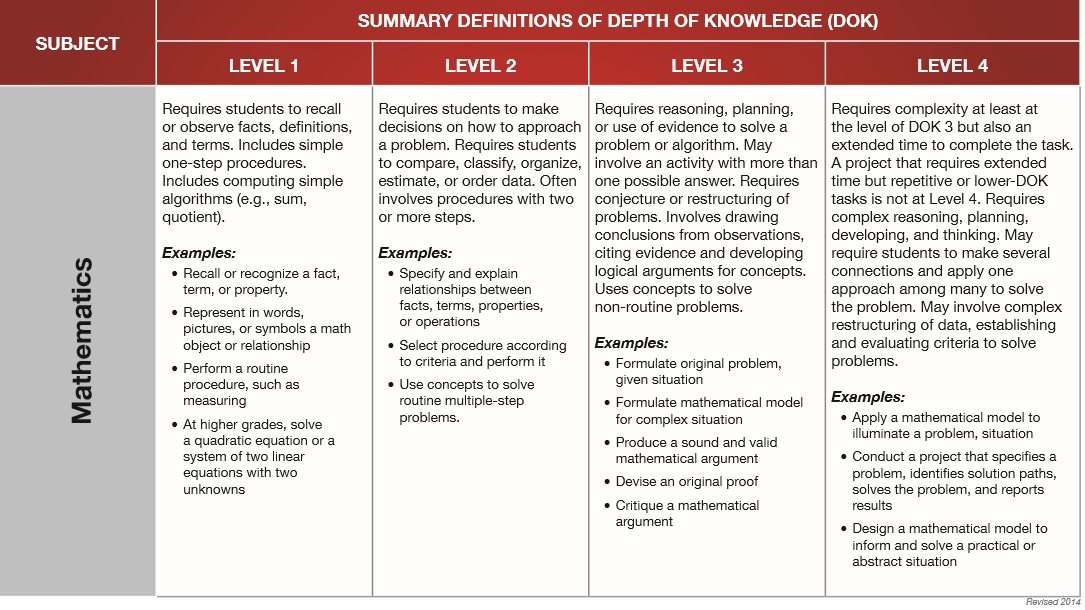 http://www.webbalign.org/Webbs-DOK-Levels-Summary.pdf
So we tried to do just that…
How can we talk about procedural, conceptual, and application complexity?
Procedural Complexity
[1] This is based on the NAEP States Item to Item Comparison Study, NAEP Validity Studies Panel; Philip Daro, Gerunda Hughes, Sami Kamito, Fran Stancavage, Natalie Tucker-Bradway; American Institutes for Research, 2018. 
[2] A procedure is a step by step sequence that can be memorized and executed without understanding or attending to the meaning of the quantities; a procedure is useful for a class of problems or situations. Computations that are likely to be known from memory are considered procedural.
[3] Unfriendly numbers: The student is likely to get the problem wrong not because of the targeted procedure but because of the numbers involved.
Conceptual Complexity
[4] This is based on the conceptual aspects of the Mathematics Framework for the 2015 National Assessment of Educational Progress; National Assessment Governing Board, 2014.
Application Complexity
Activity:
http://tedcoe.com/math/ade19
Scroll down to “Sample Rigor Tasks”
Select a grade band
Try an item on your own, then discuss, then click the glasses to see what we selected.
Try a few more items
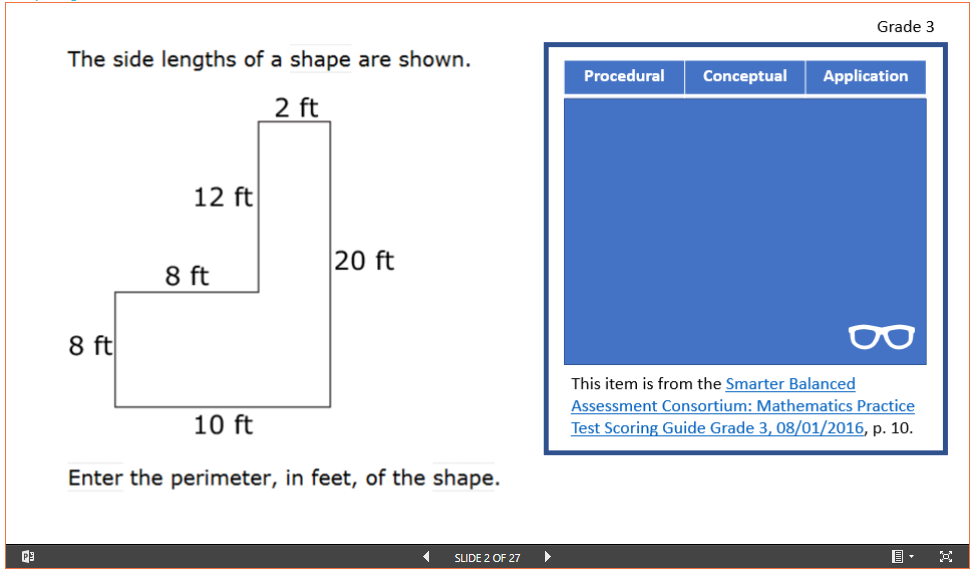 Additional Guidelines (draft)
Score of zero for procedural if the procedure is more than two grades below level.
If a formula is new to a grade it is procedural level 2.
If a formula is not provided the conceptual score is 1.
If you have to re-read an application problem it may be level 2.
[Speaker Notes: With any classification system, the more clearly you can explain each category the higher the reliability of raters -- so making rules about the categories can support this reliability]
C.5: Ensuring high-quality items and a variety of item types
Look for alignment to standards, quality (technical/editorial), and item types.
Targets:
90% of items align to standards, 95% free from technical/editorial flaws
Documentation describes alignment and quality processes
At least two item formats are used (by design and observed)
Assessment Criteria
Test Content Criteria:
C.1: Focusing strongly on the content most needed for success in later mathematics
C.2: Assessing a balance of concepts, procedures, and applications
Test Depth Criteria:
C.3: Connecting practice to content
C.4: Requiring a range of cognitive demand
C.5: Ensuring high-quality items and a variety of item types
Time for a review
The Spreadsheet (copy here)
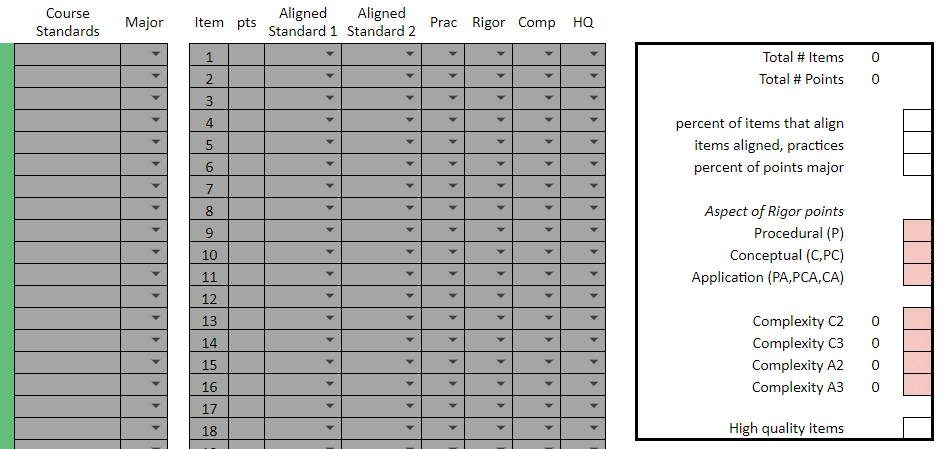 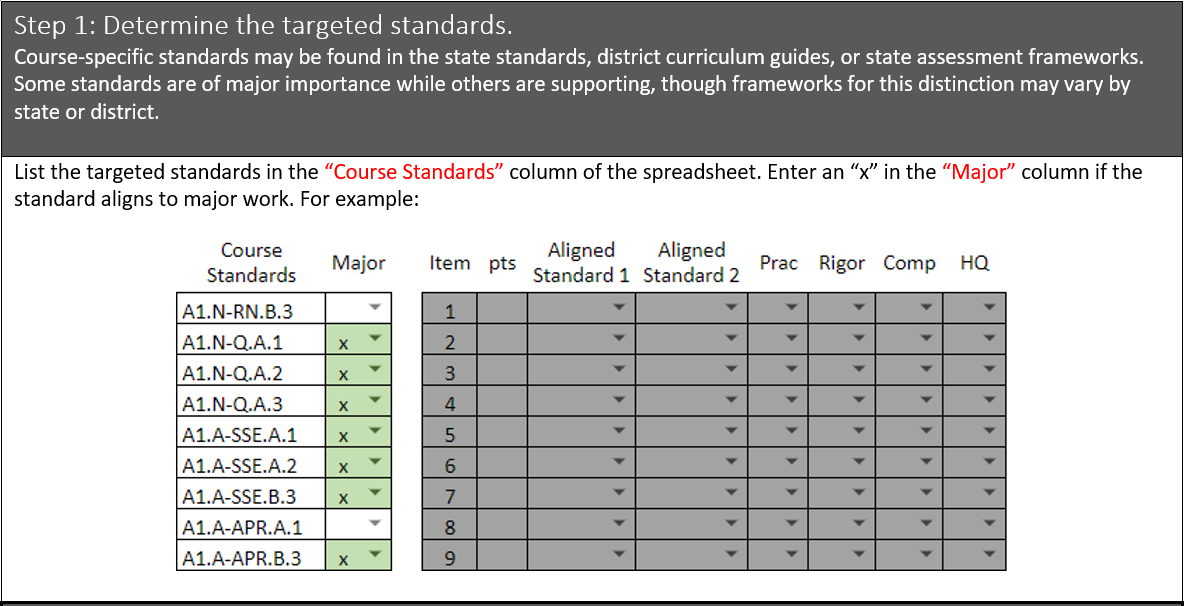 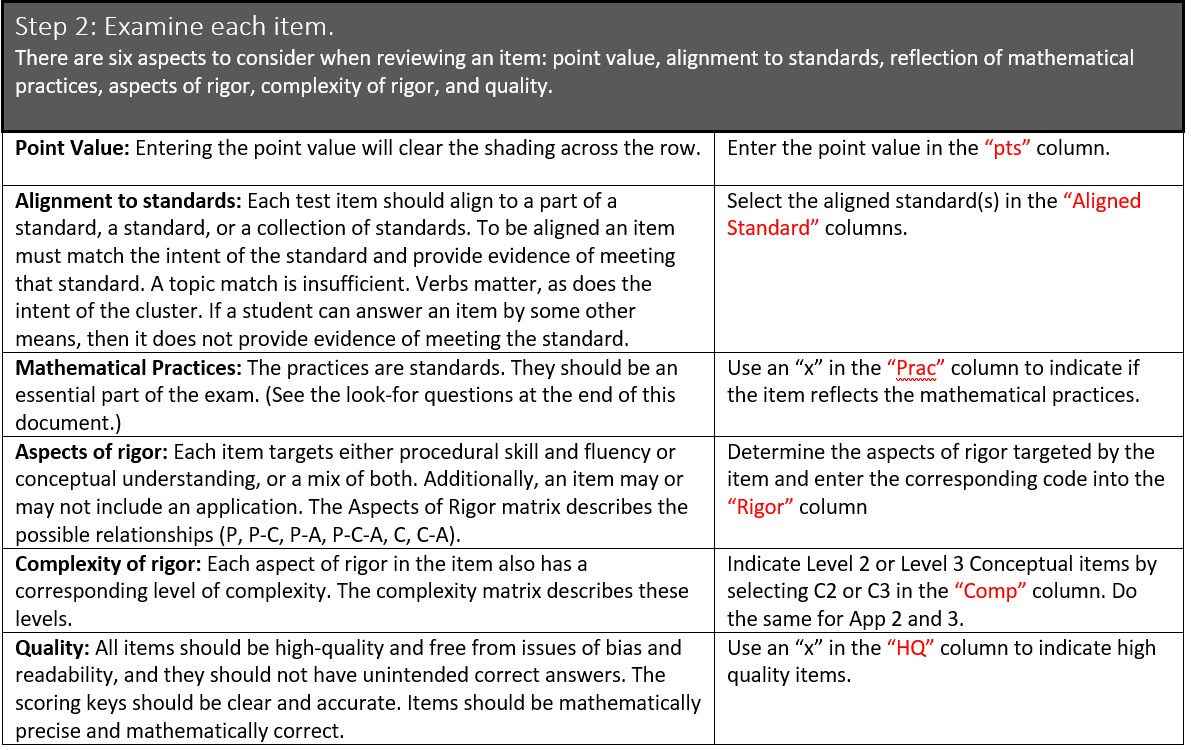 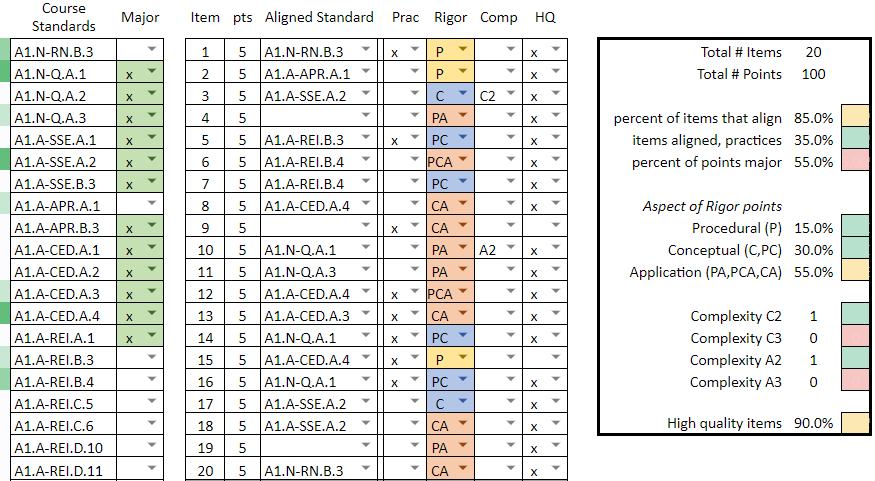 Sample questions to help determine if items reflect the practices: Does the item…
require problem solving by interpreting novel situations without hints or key words? 
require the use of meanings of quantities to make sense of problems? 
require students to actually construct or critique arguments or develop counterexamples? 
require students to identify quantities on their own and enact the modeling process without scaffolds? 
give an advantage to the strategic selection of tools? 
require students to interpret and use definitions or to communicate with precision? 
allow students to more quickly solve a problem when they spot an underlying structure? 
require students to formulate a generalization based on repeated reasoning?
What does proficiency mean in your classes?

Do your grades reflect that?
Reminder
Test design should include:
Mathematical Practices
Aspects of rigor
Complexity
Discussion
How can you use this?
How could it be improved?
Do your students habitually think:
Math is a collection of disconnected facts and algorithms
Math is coherent and founded on relationships of ideas.
Math is idiosyncratic and situation specific
Math is logical and systematic
Math is about quick answer-getting
Math is about authentic problem solving
Math is only important for mathematicians
Math is relevant to everyone
Math is to be memorized as given
Math is about constructing knowledge
Heavily Inspired by the taxonomy of the “Views About Mathematics Survey.” For more information see: Carlson, M. P. (1999). The mathematical behavior of six successful mathematics graduate students: Influences leading to mathematical success. Educational Studies in Mathematics, 40(3), 237-258. Only one bullet on this list is not from Carlson.
Do your students habitually think:
Math is for the talented few
Math is available to anyone willing to make the effort.
My effort has no impact on my ability to learn math: I am not a math person.
My achievement depends on my persistence.
Heavily Inspired by the taxonomy of the “Views About Mathematics Survey.” For more information see: Carlson, M. P. (1999). The mathematical behavior of six successful mathematics graduate students: Influences leading to mathematical success. Educational Studies in Mathematics, 40(3), 237-258. Only one bullet on this list is not from Carlson.